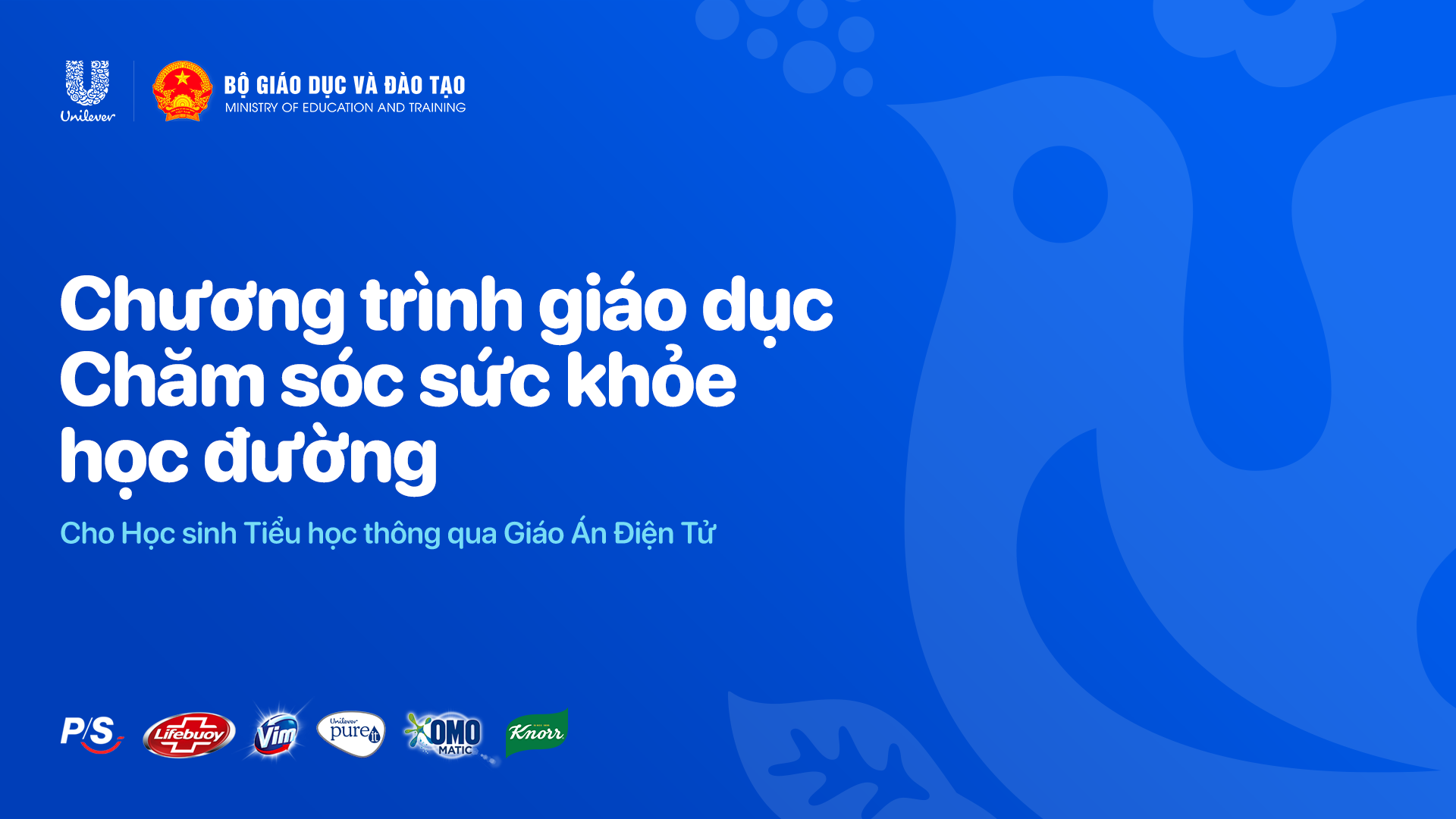 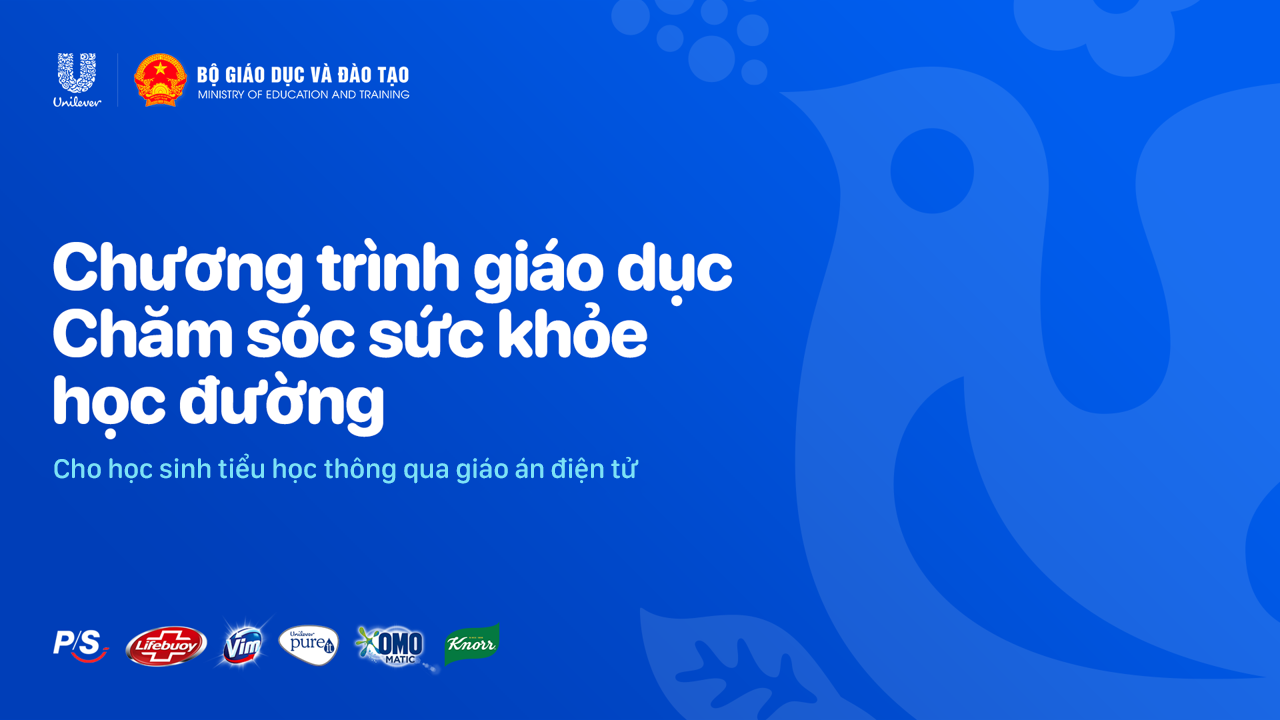 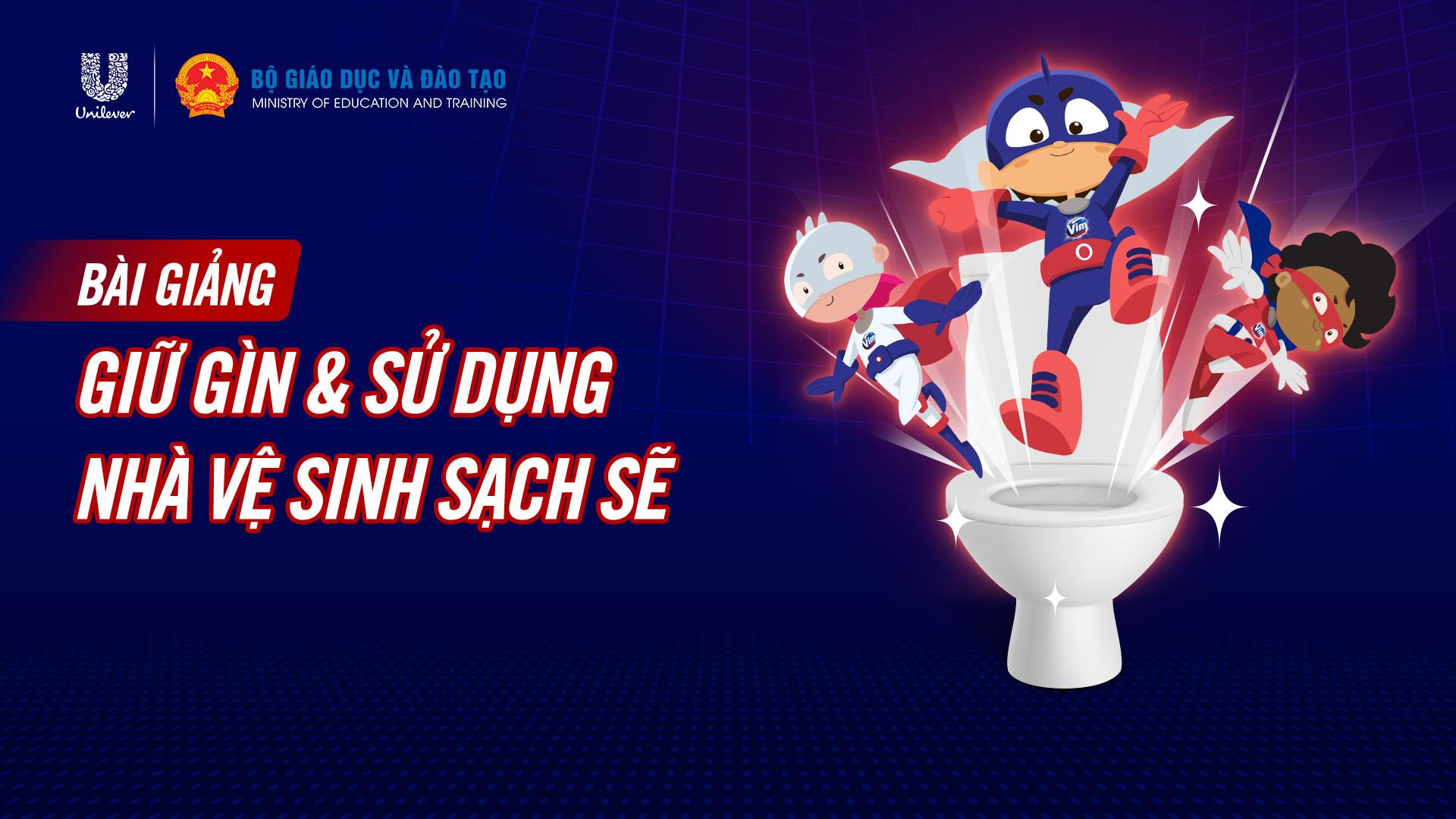 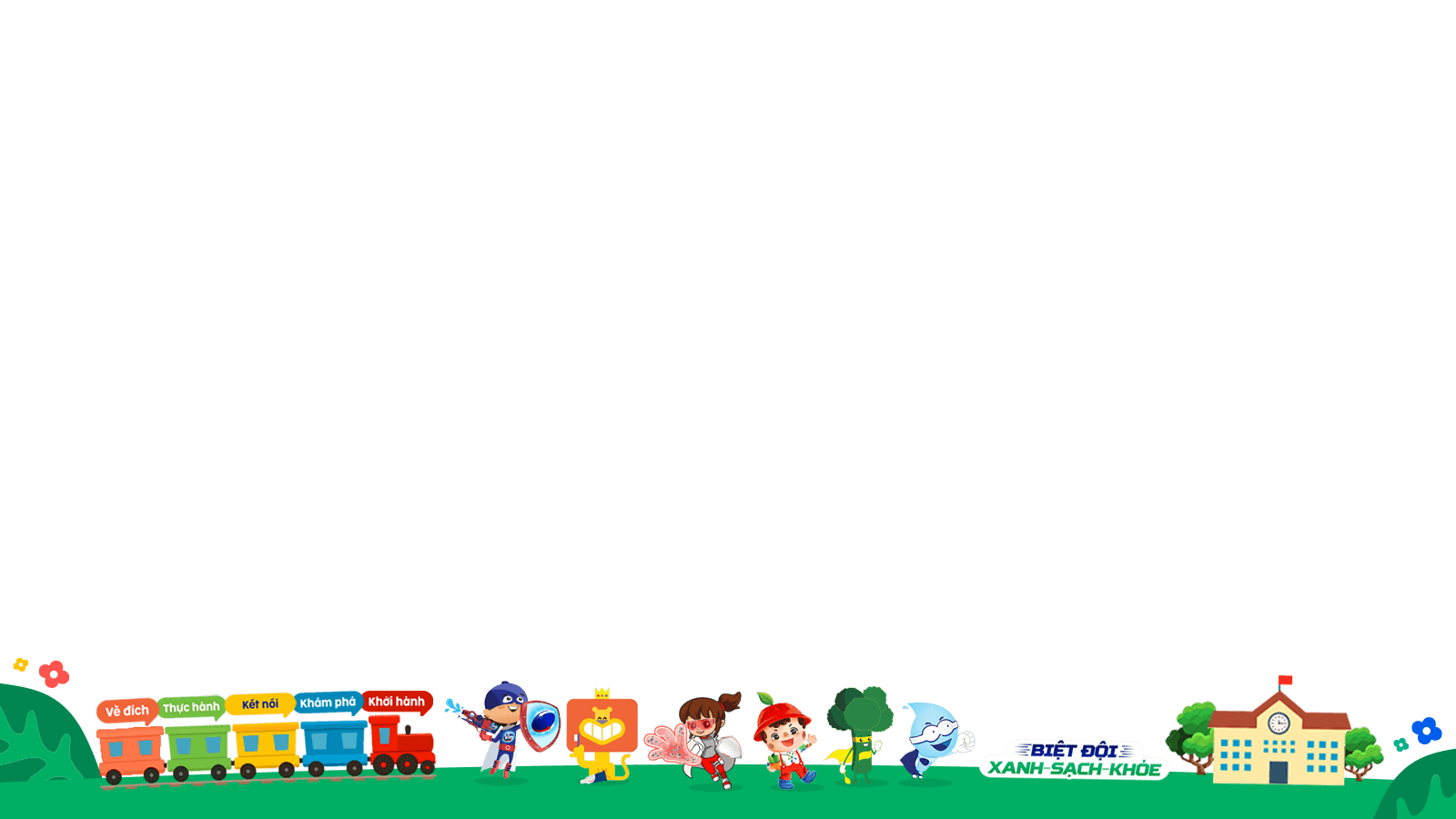 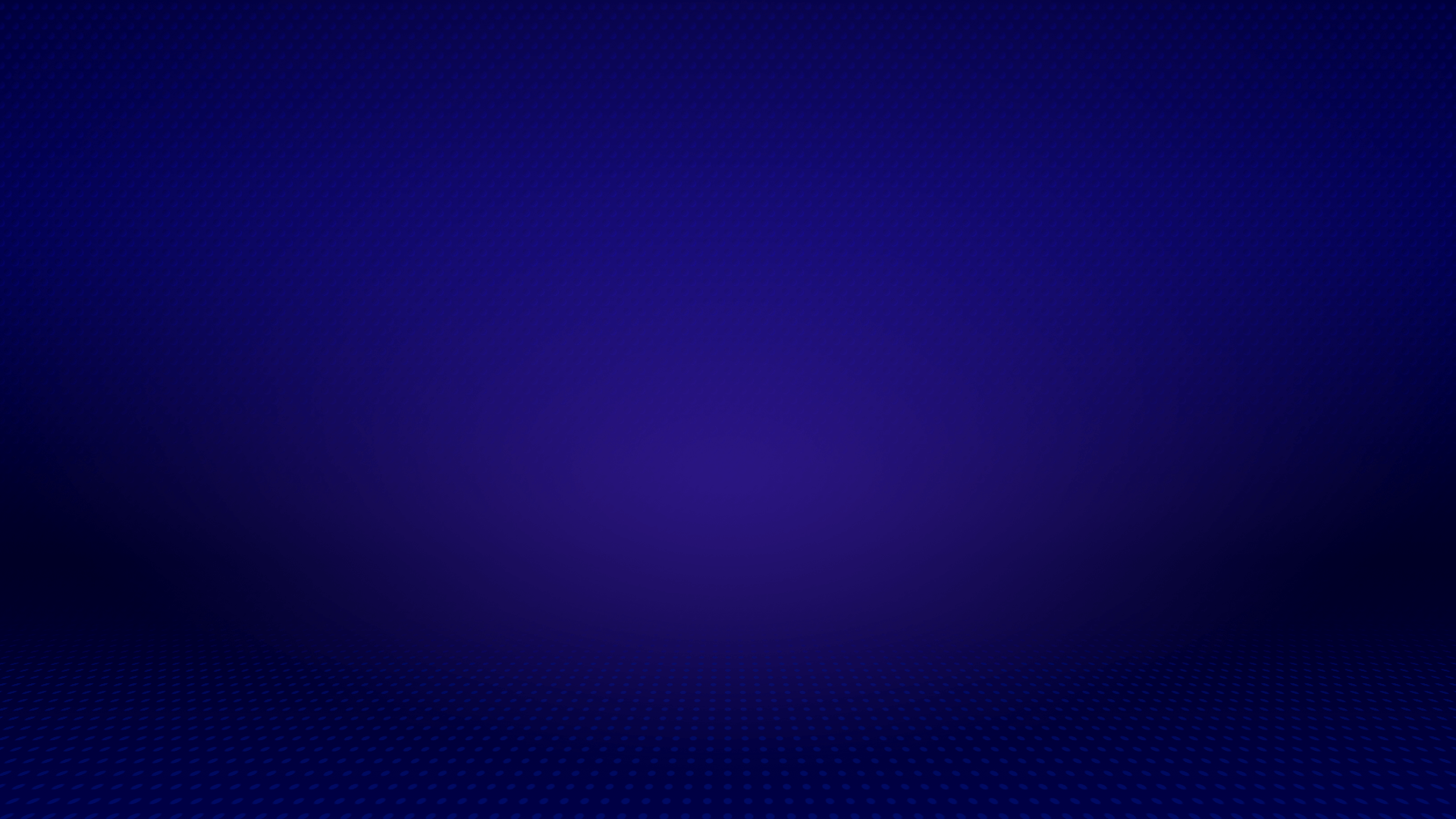 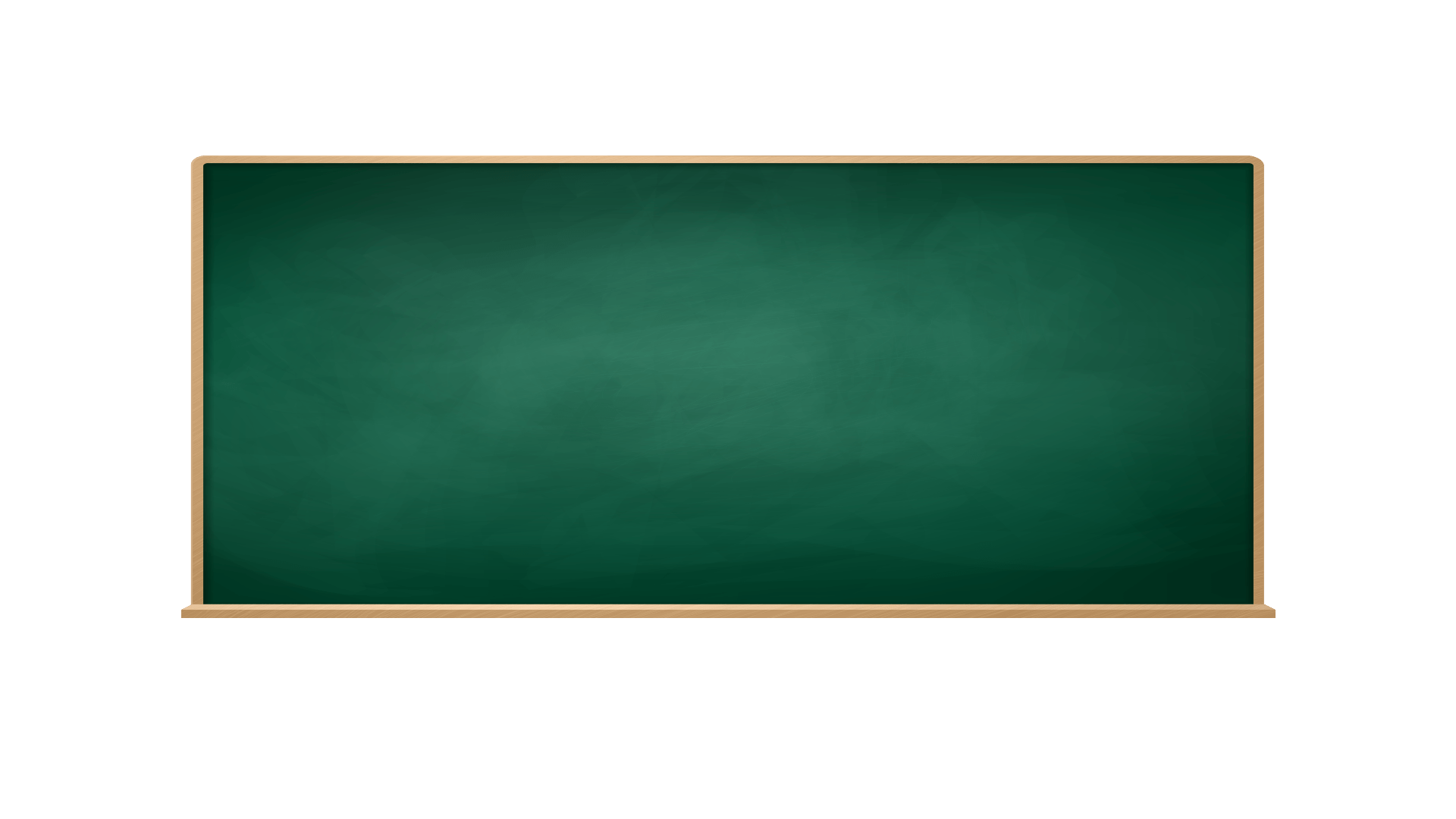 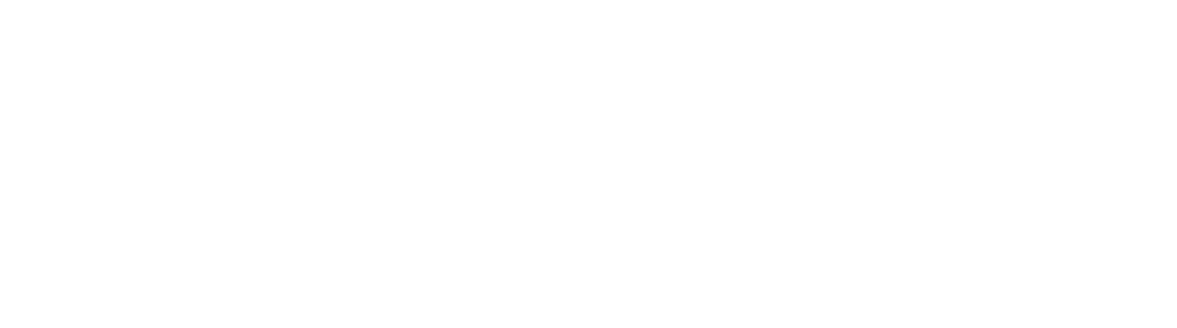 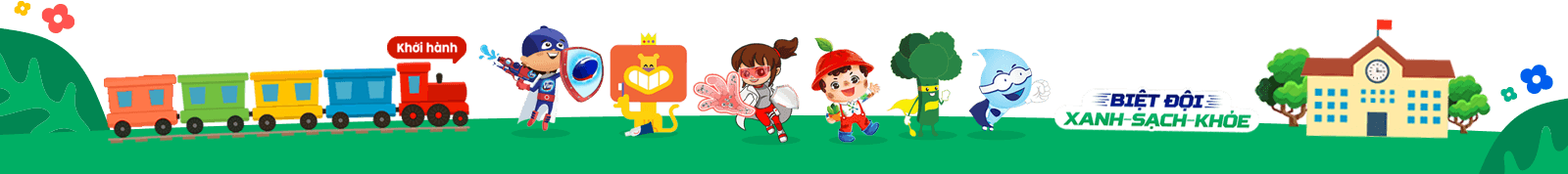 *Hình ảnh sẽ được thiết kế sau
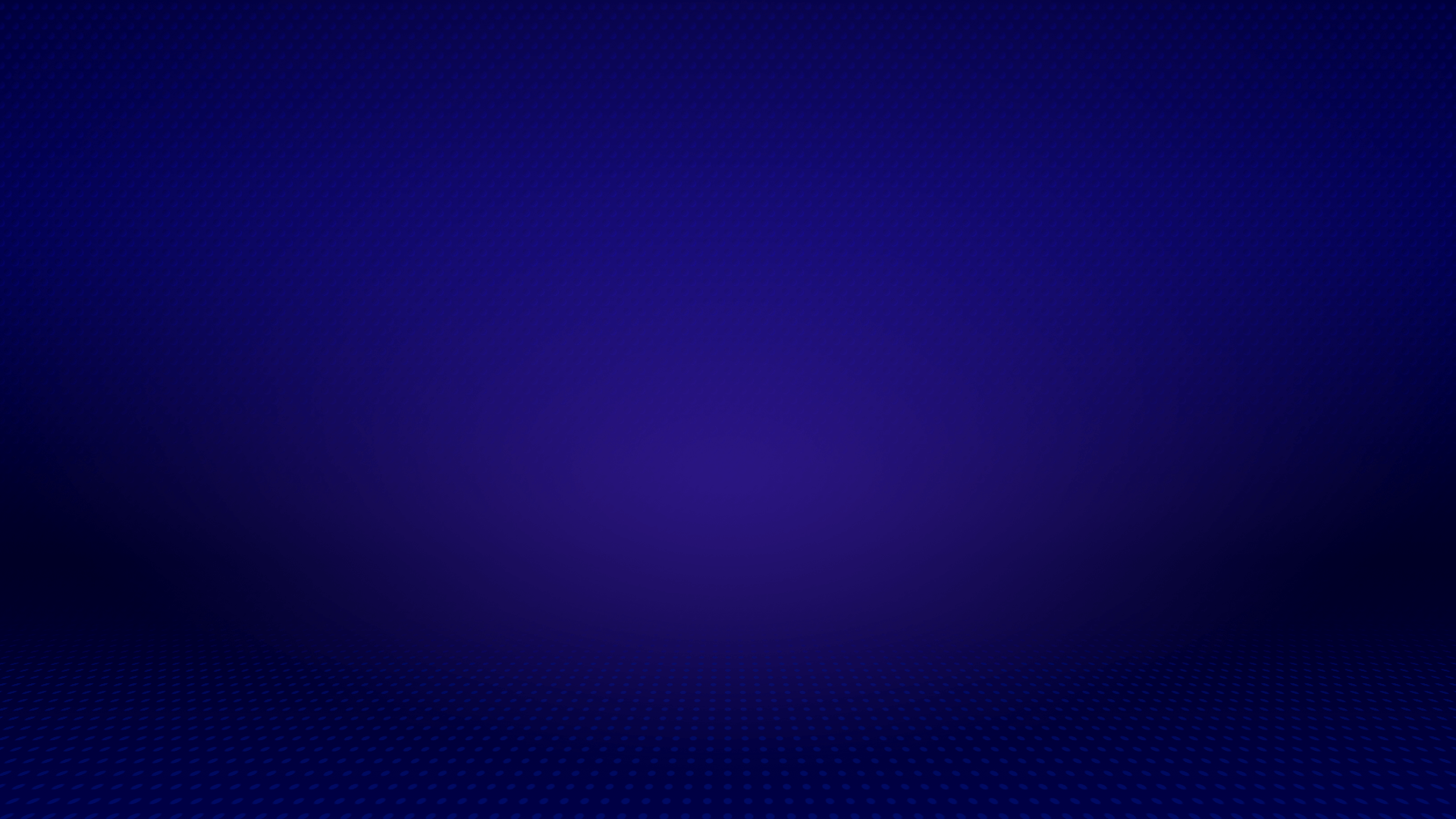 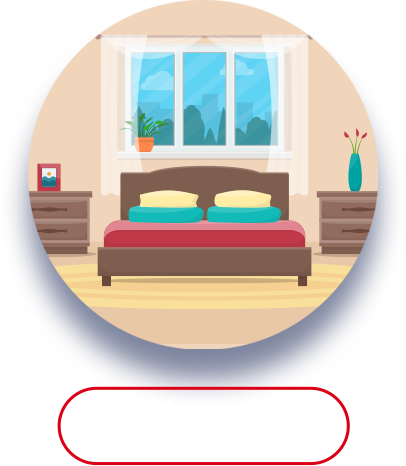 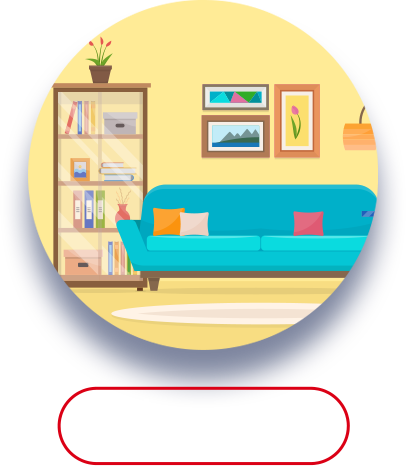 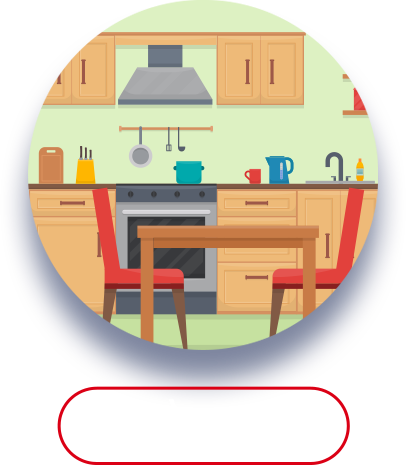 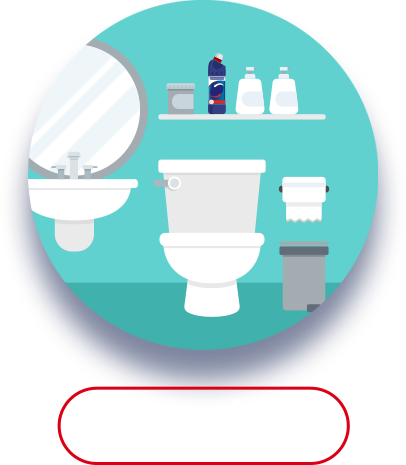 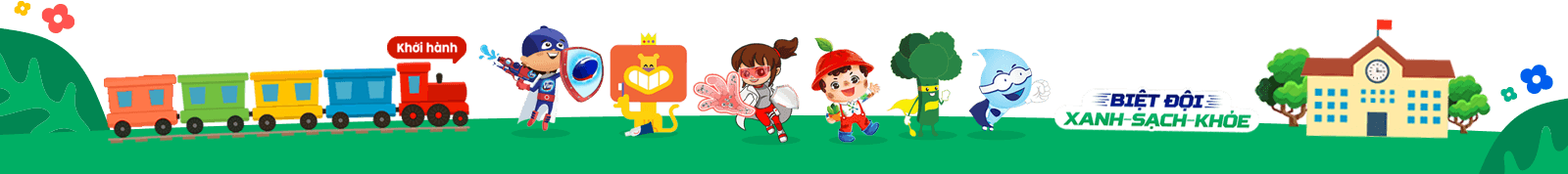 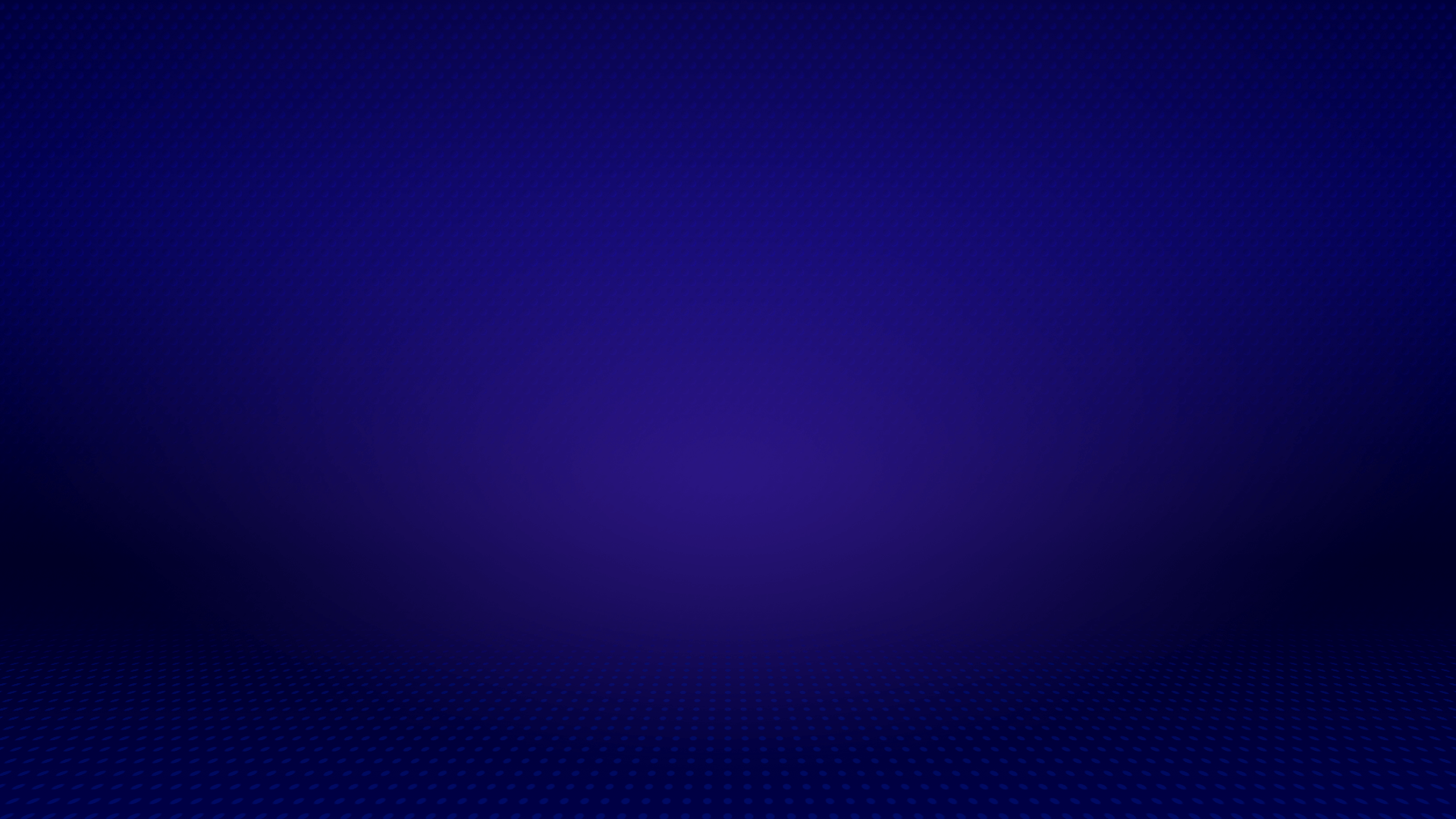 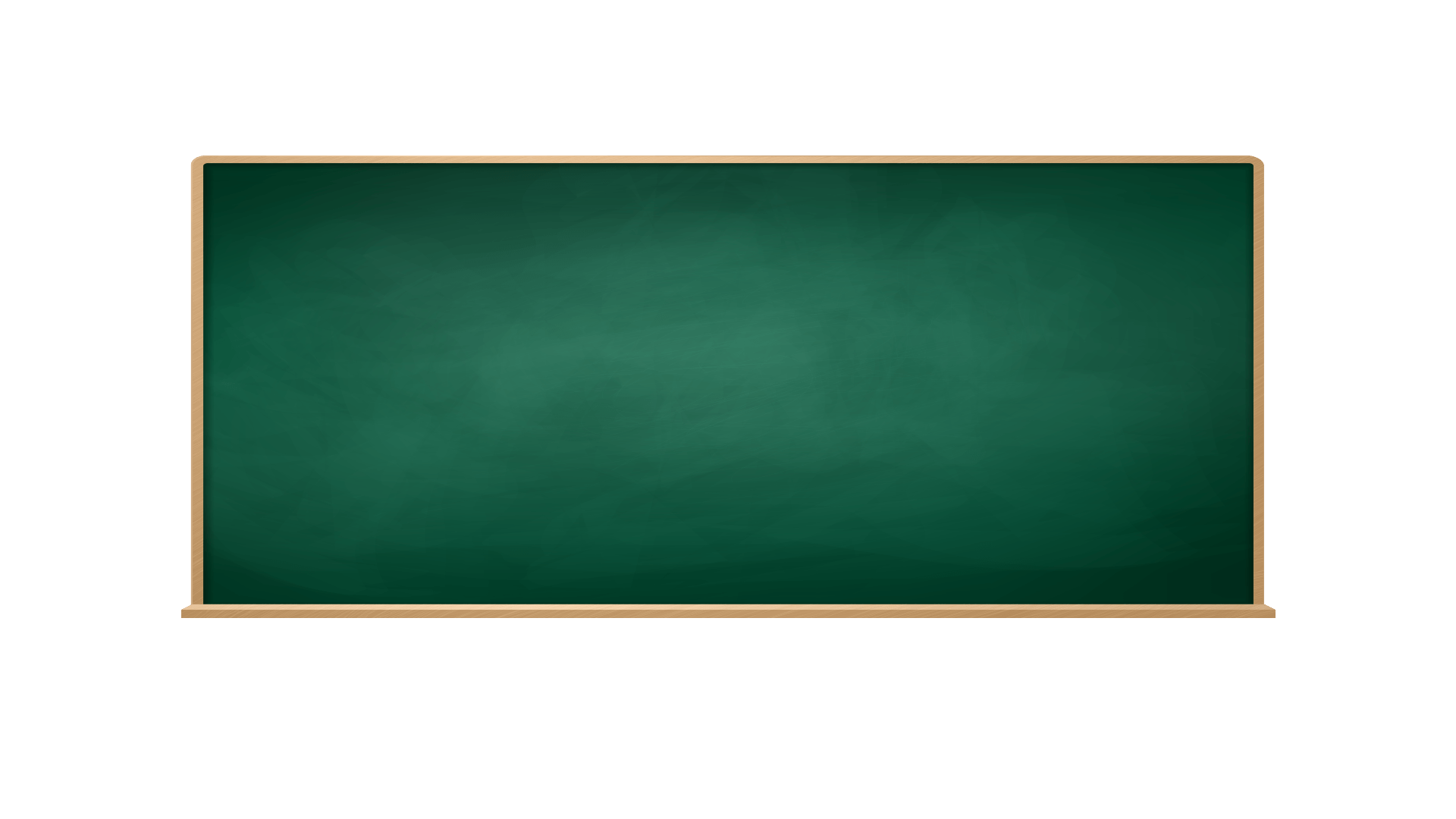 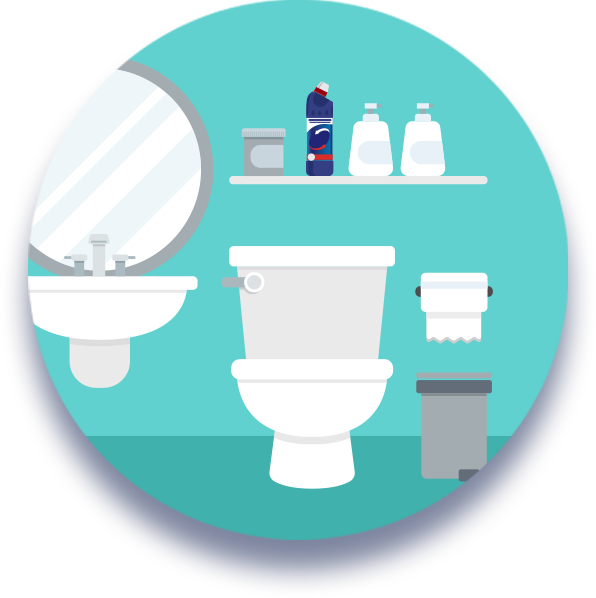 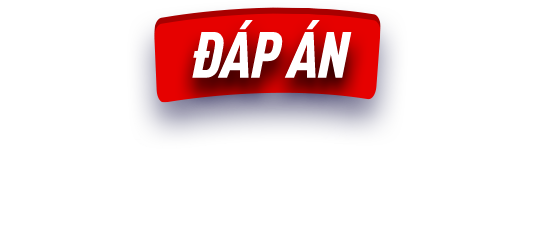 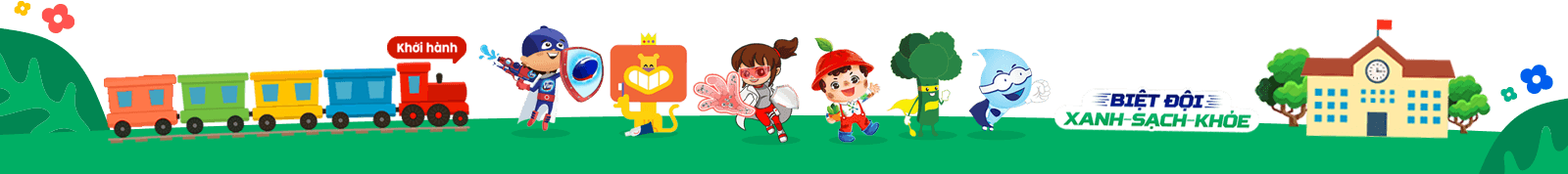 *Hình ảnh sẽ được thiết kế sau
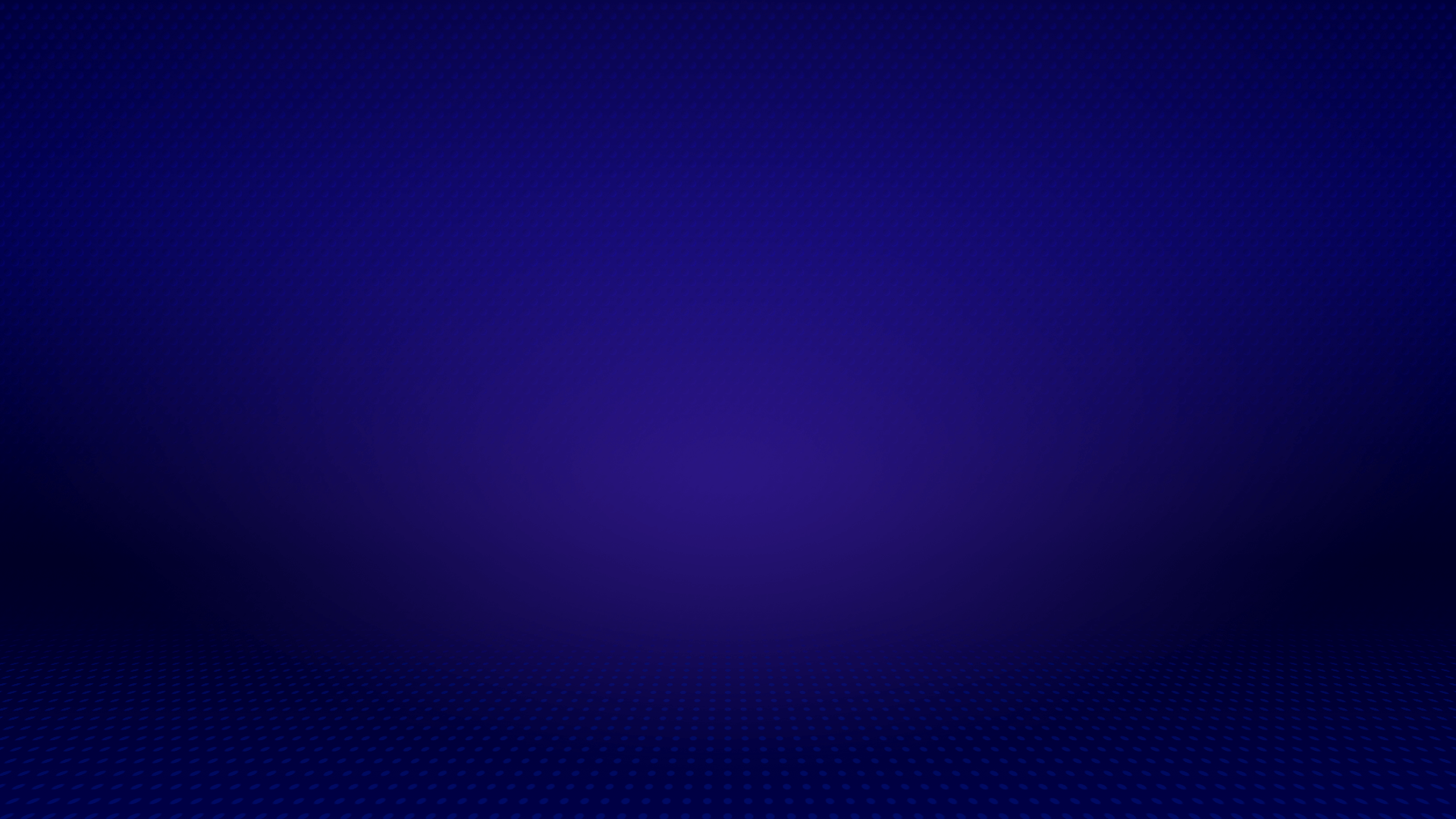 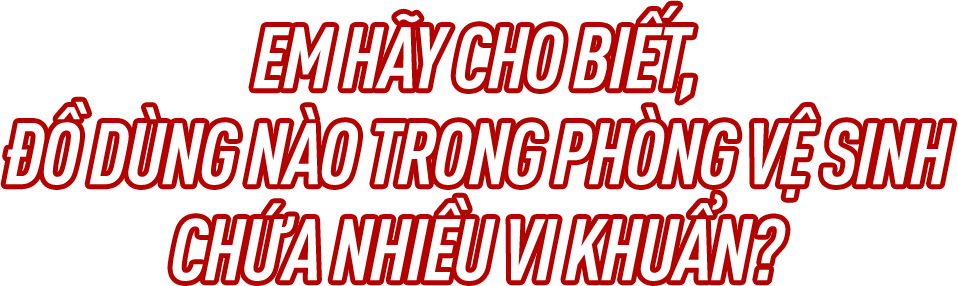 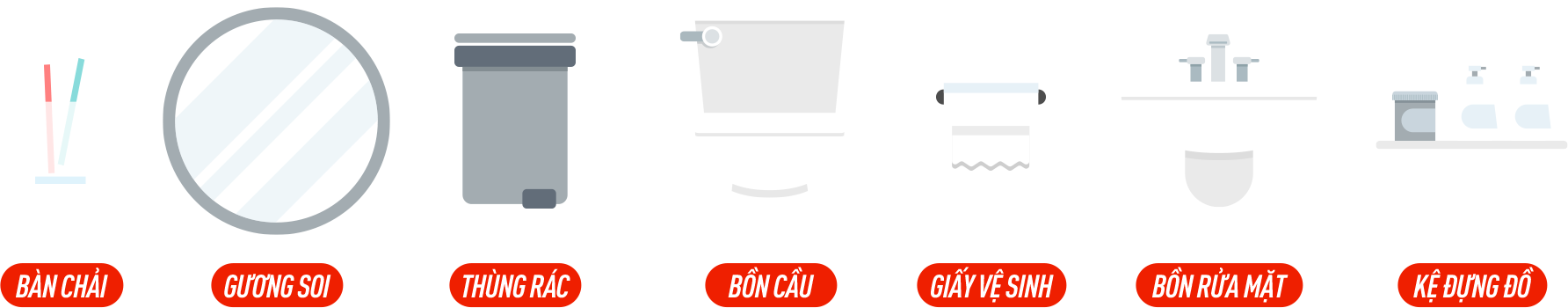 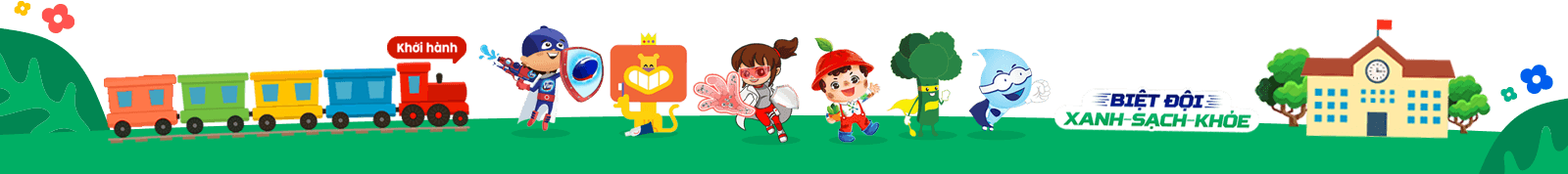 *Hình ảnh sẽ được thiết kế sau
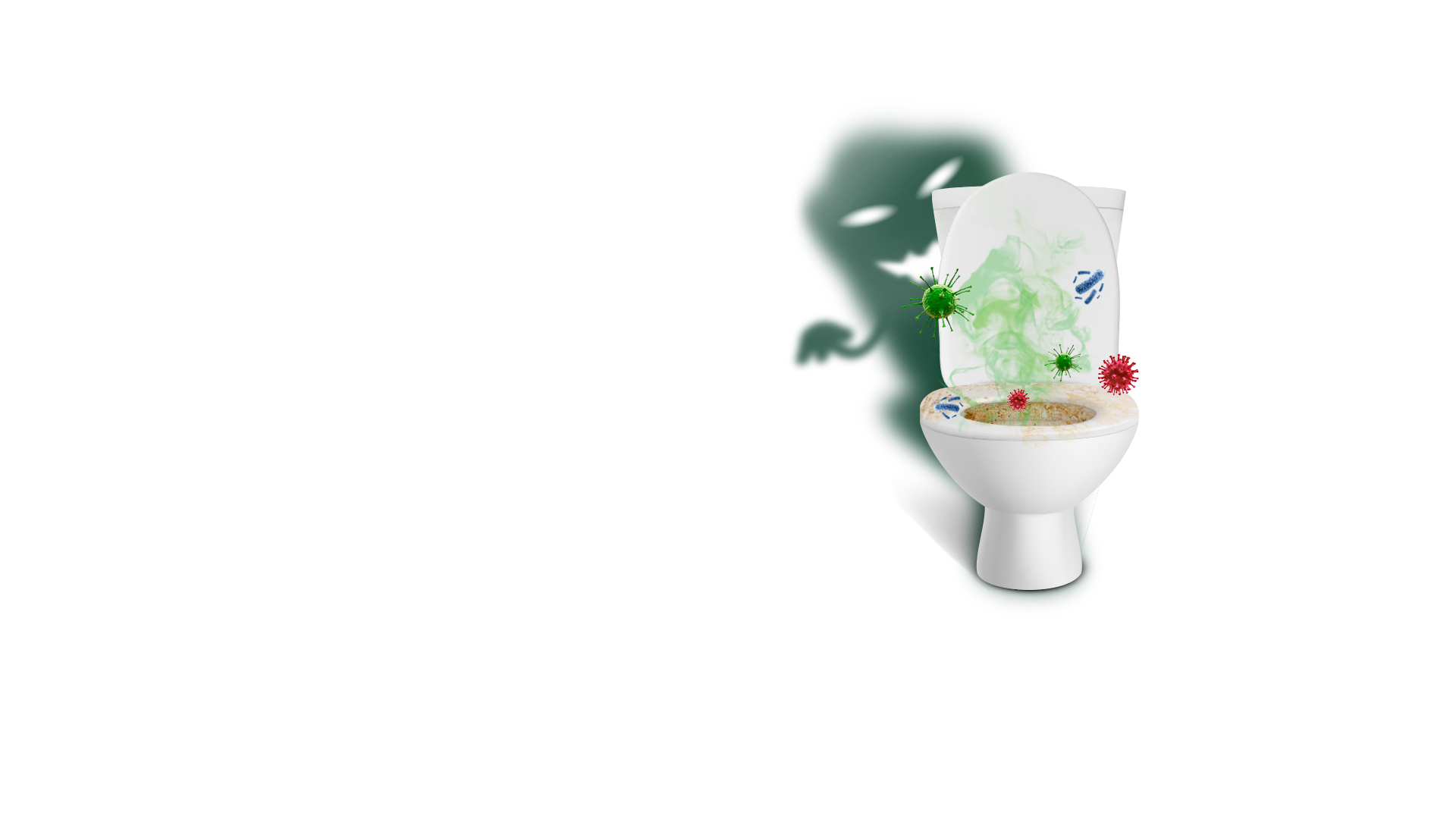 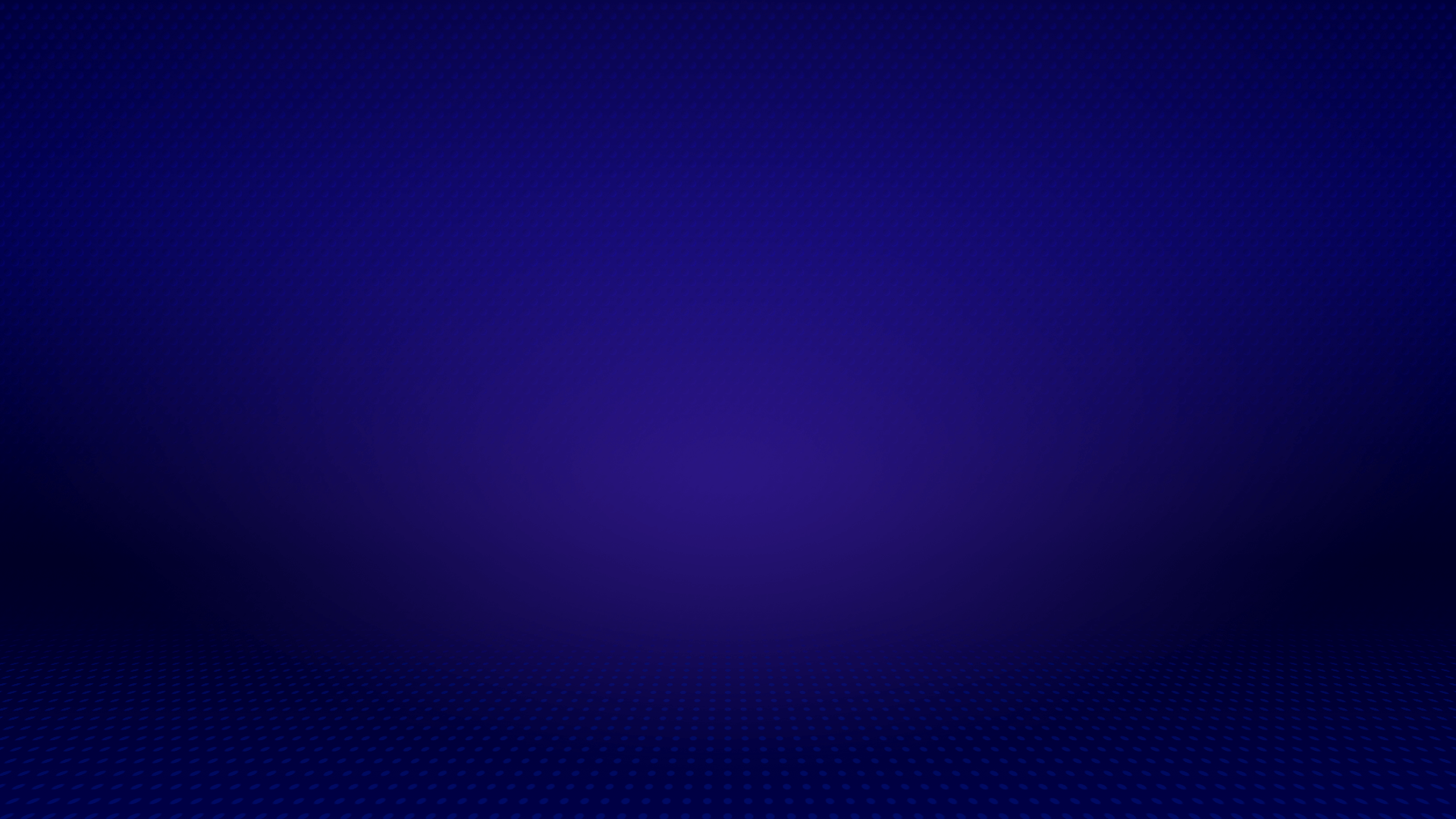 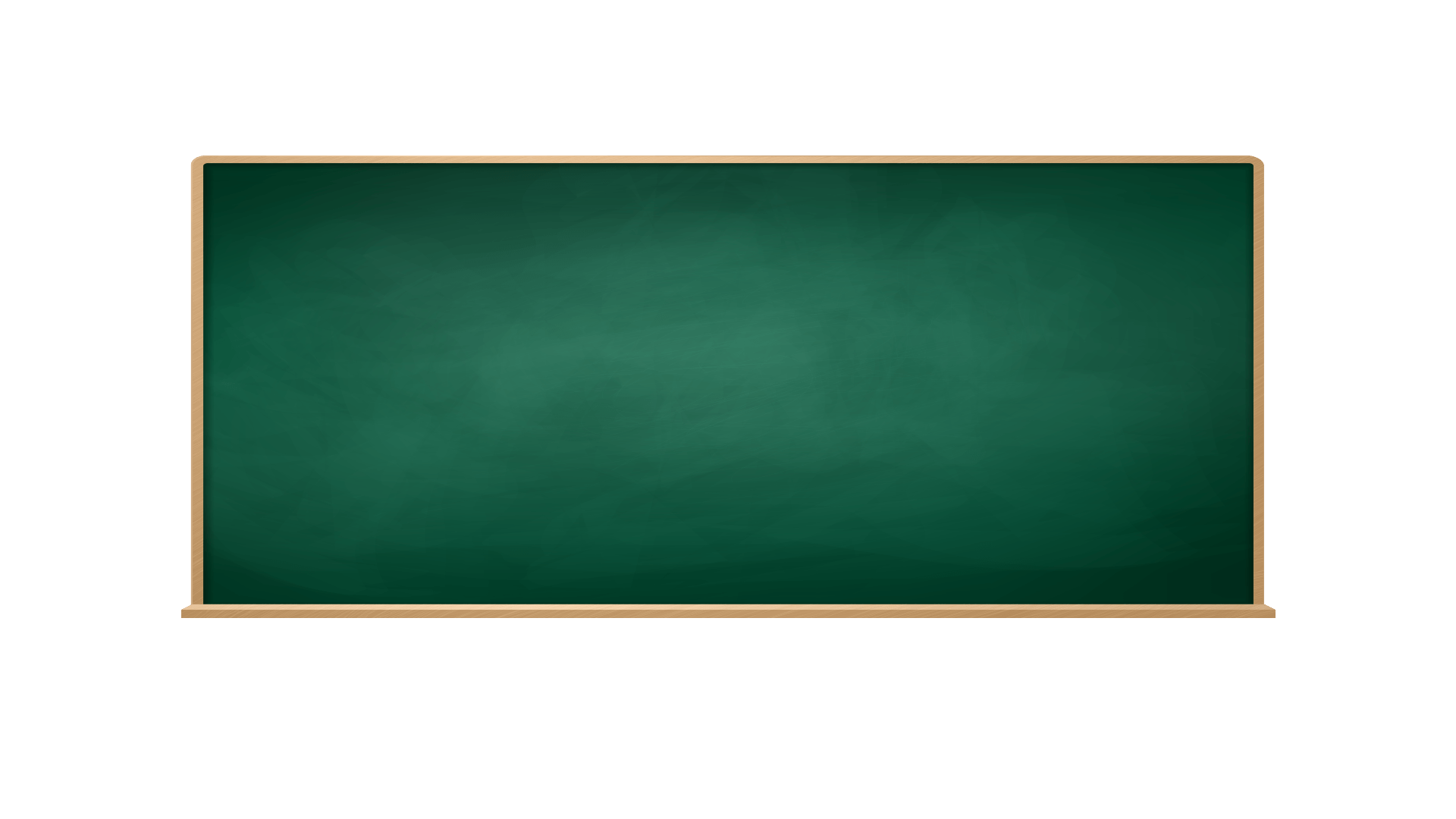 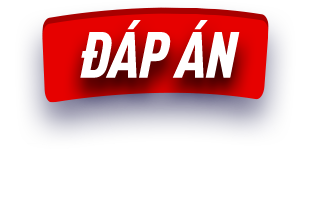 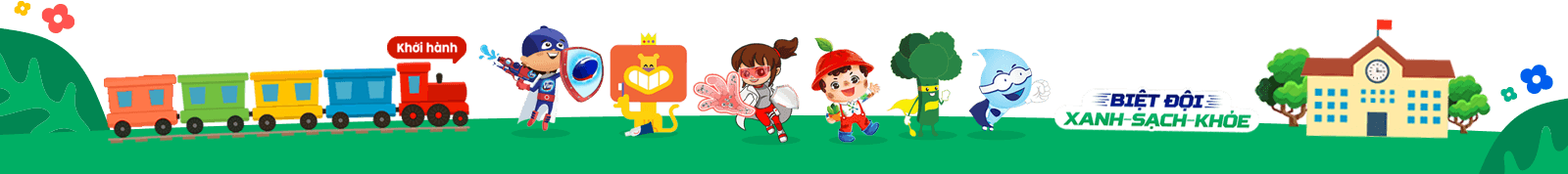 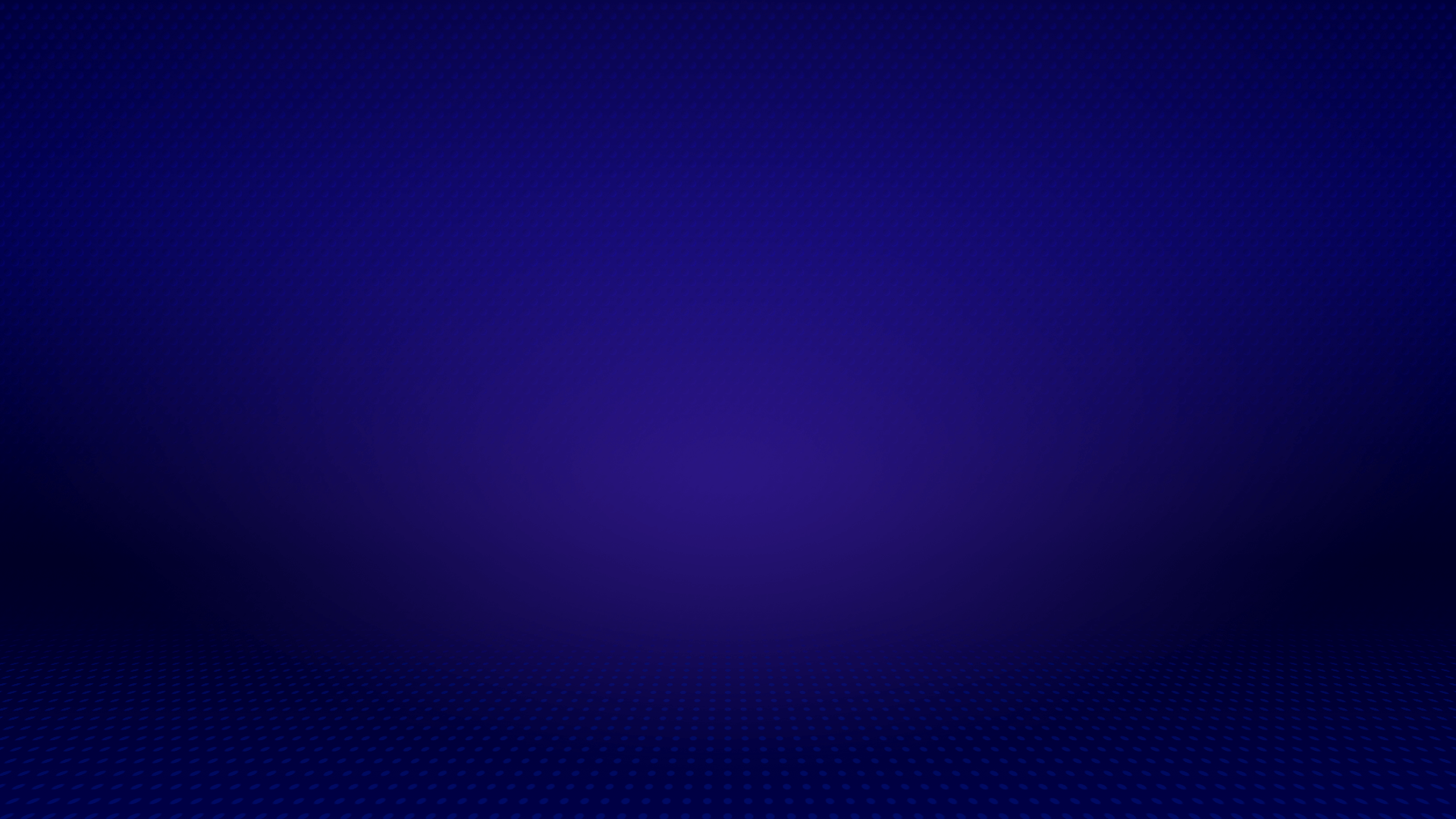 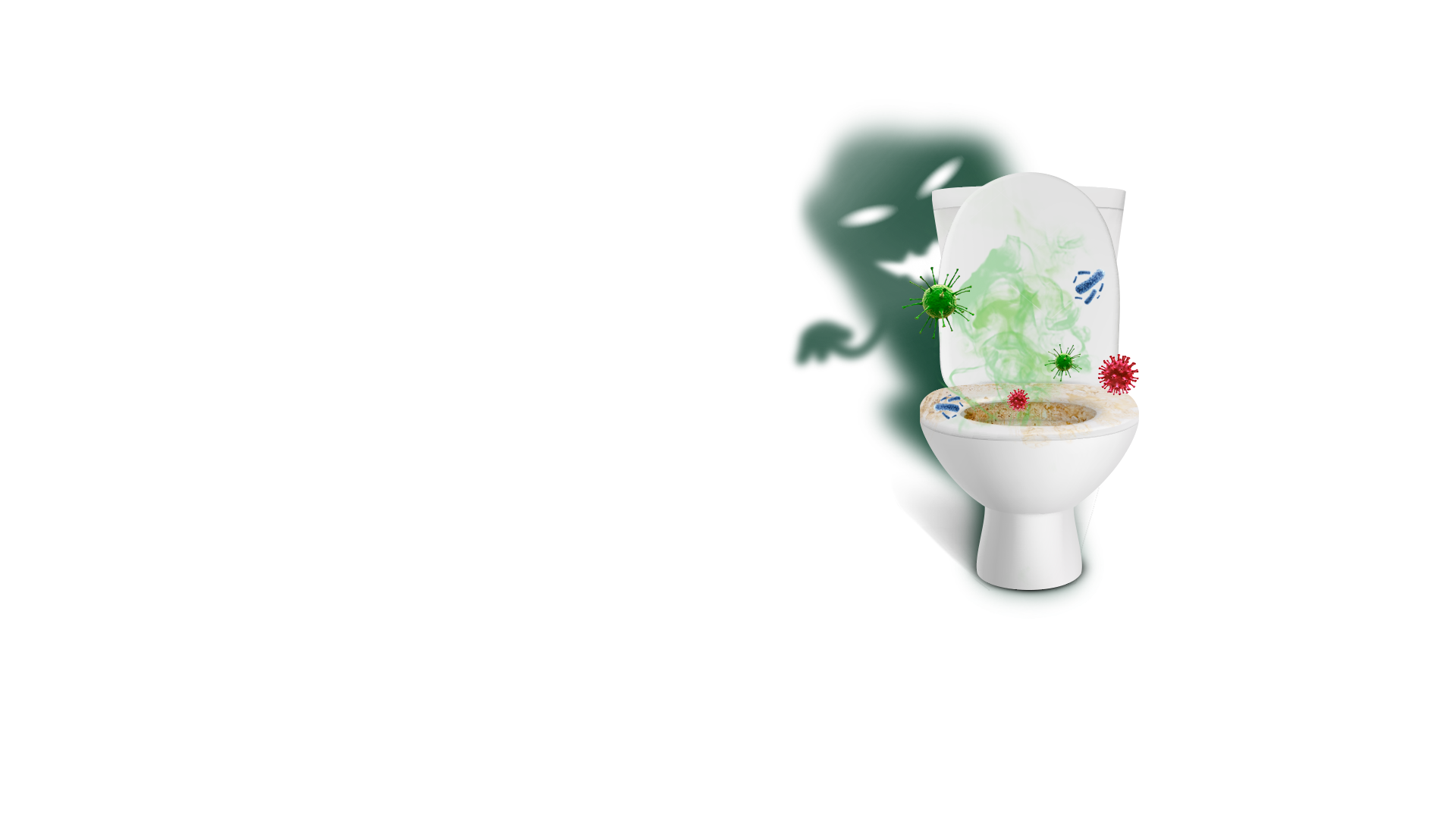 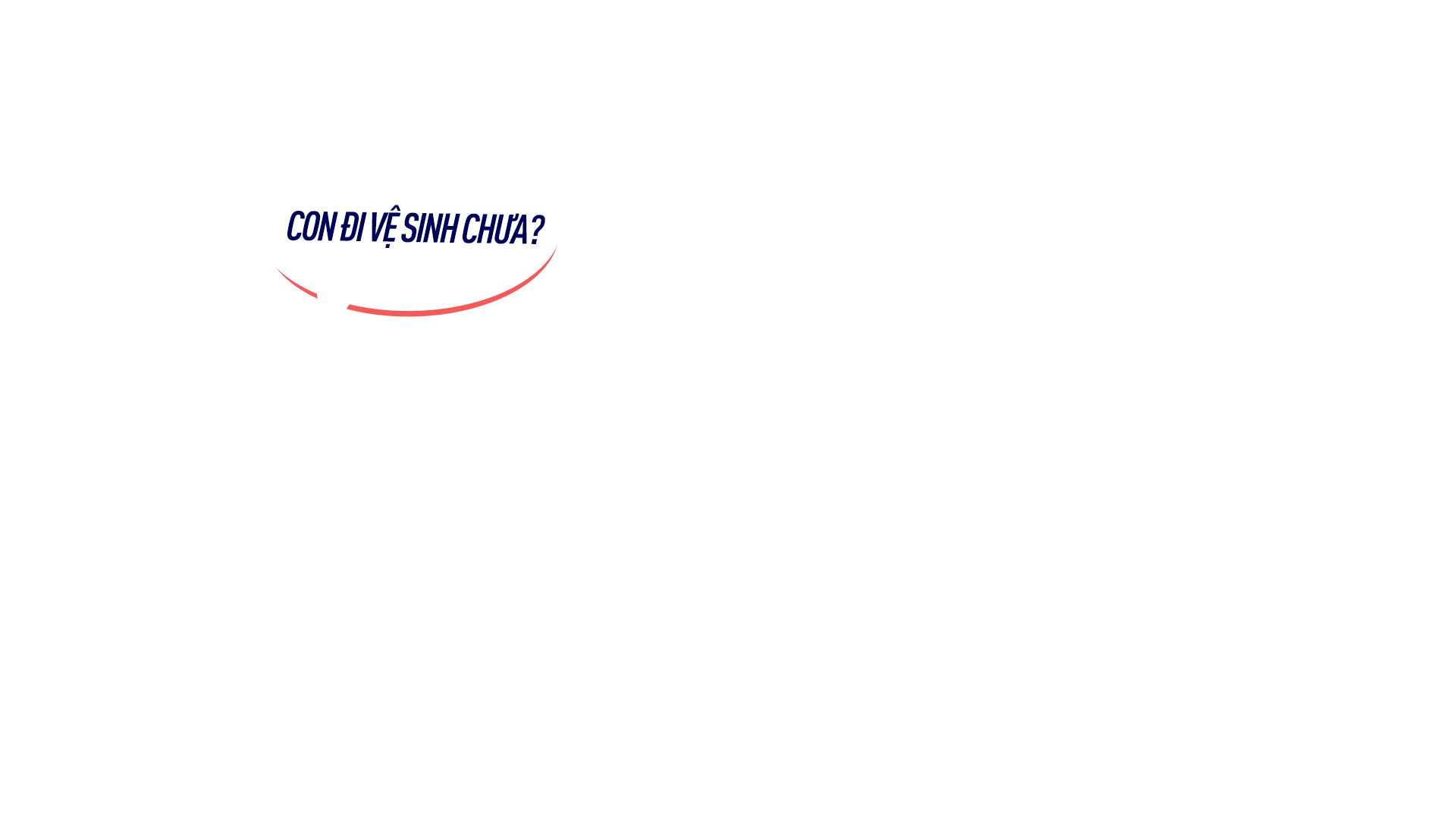 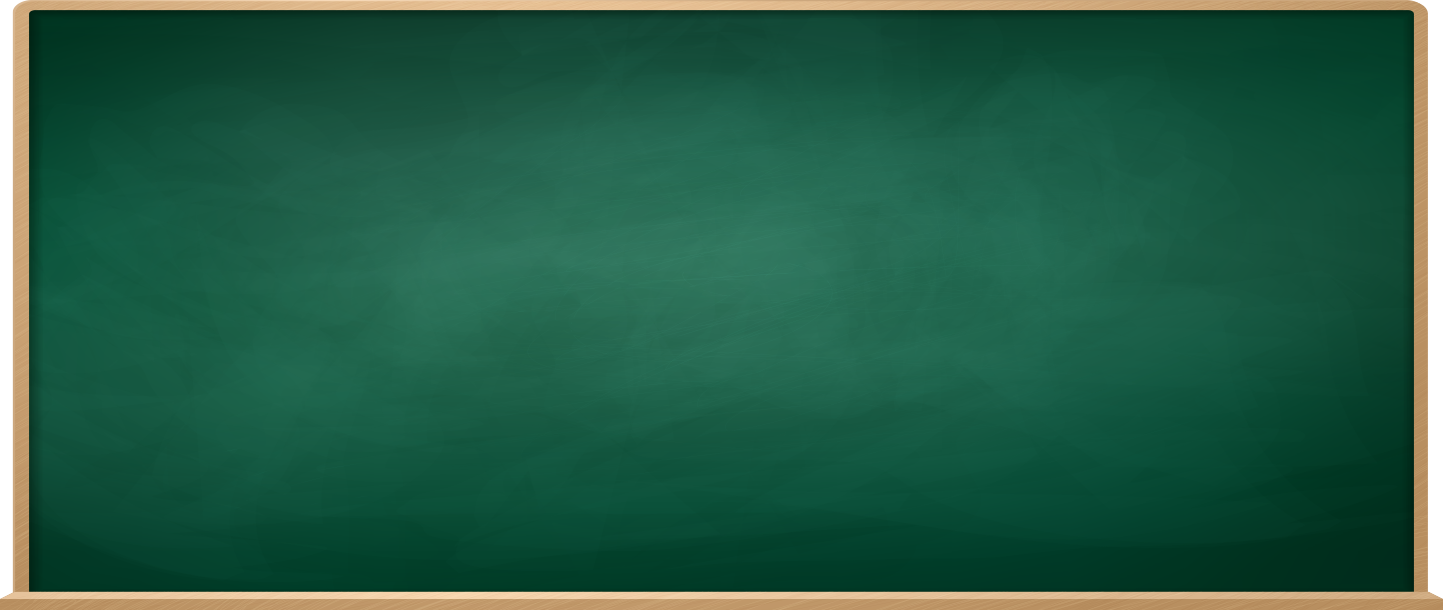 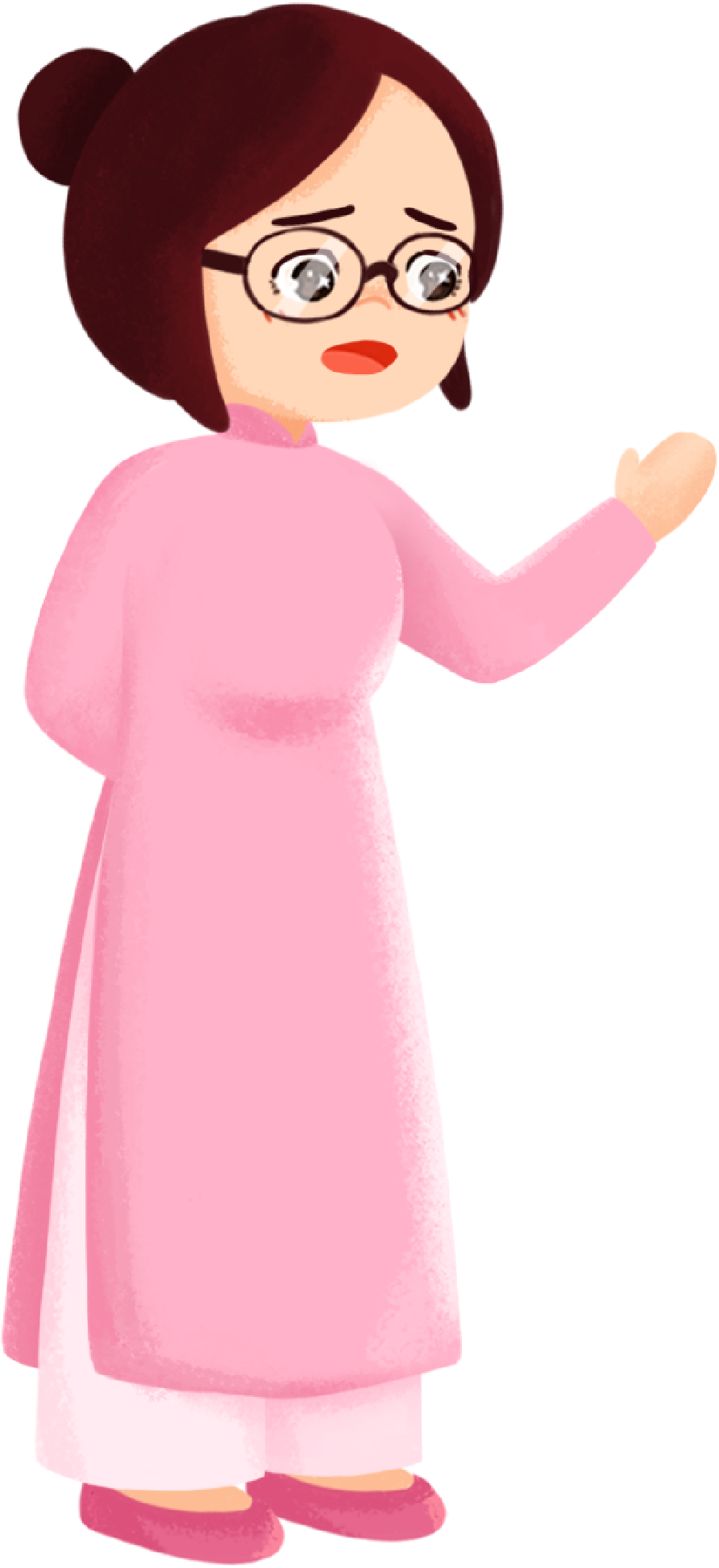 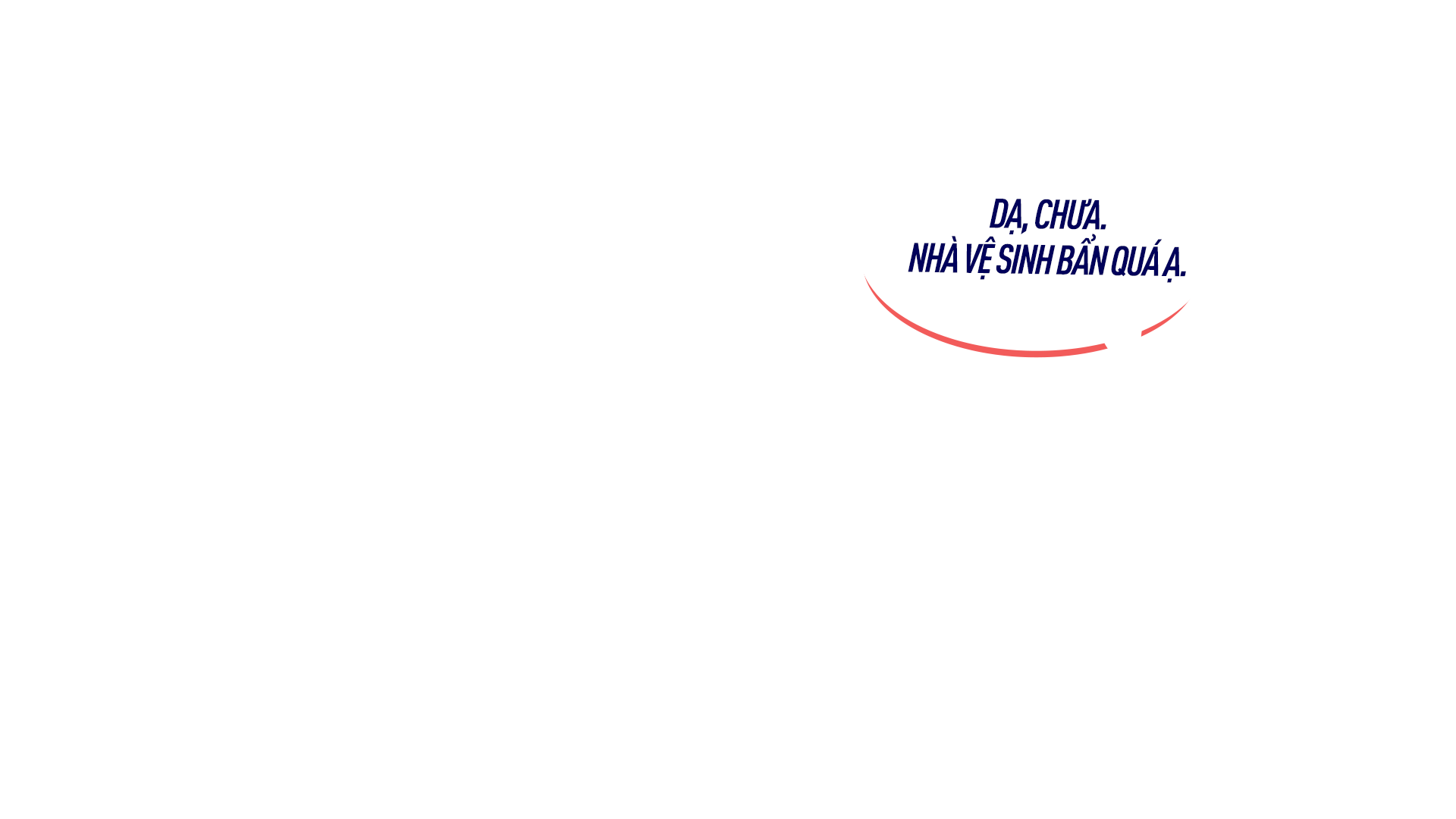 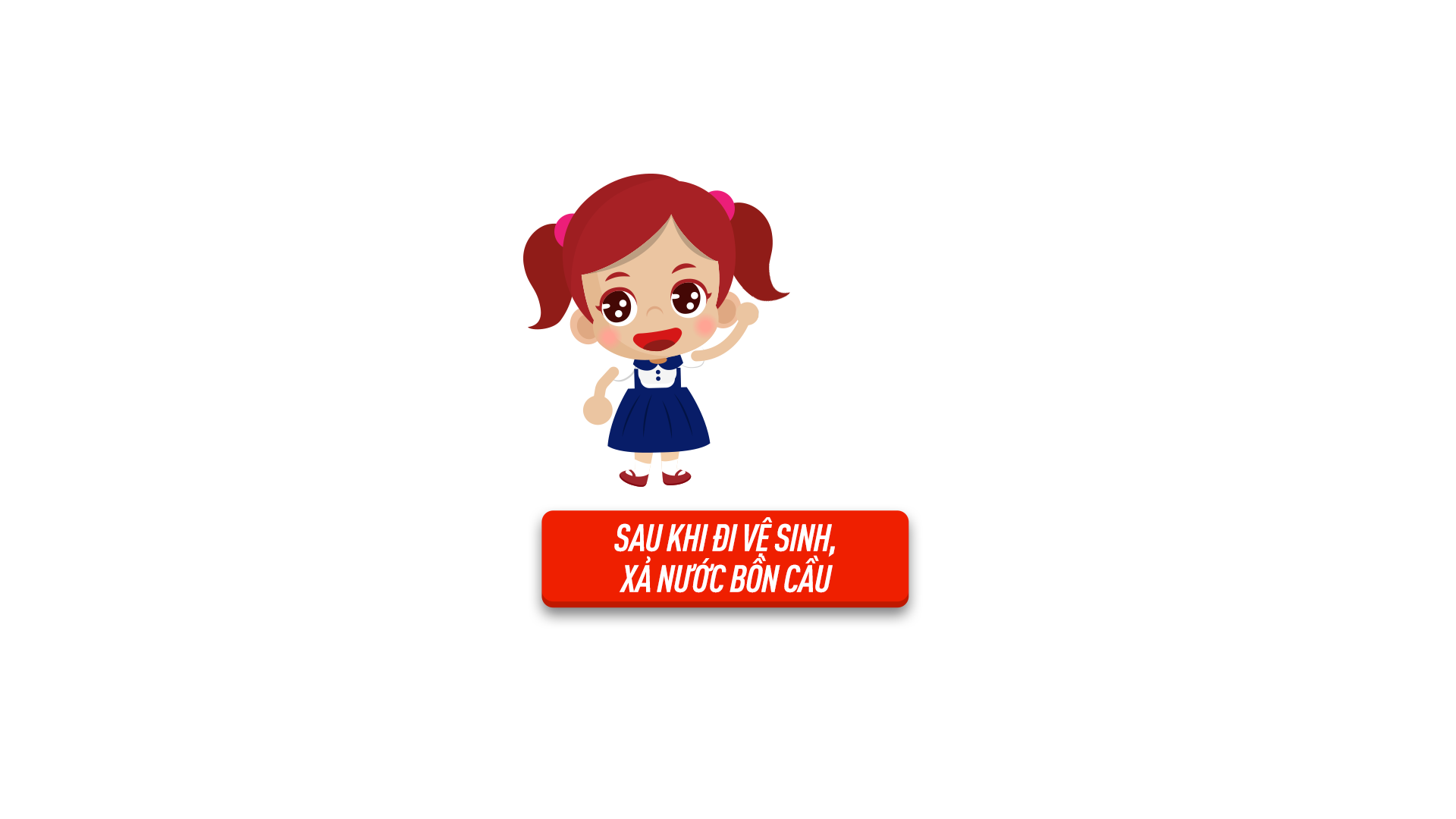 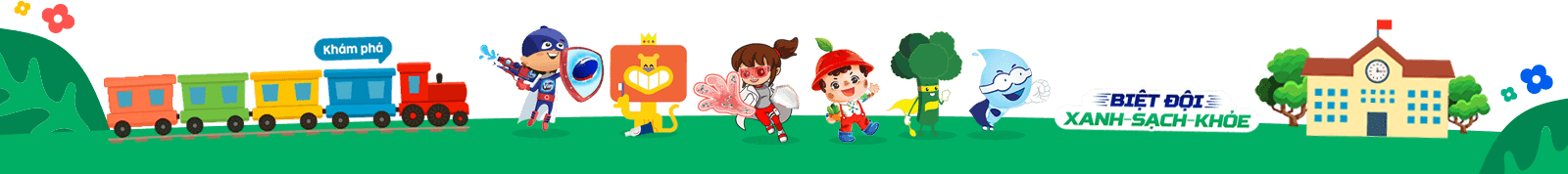 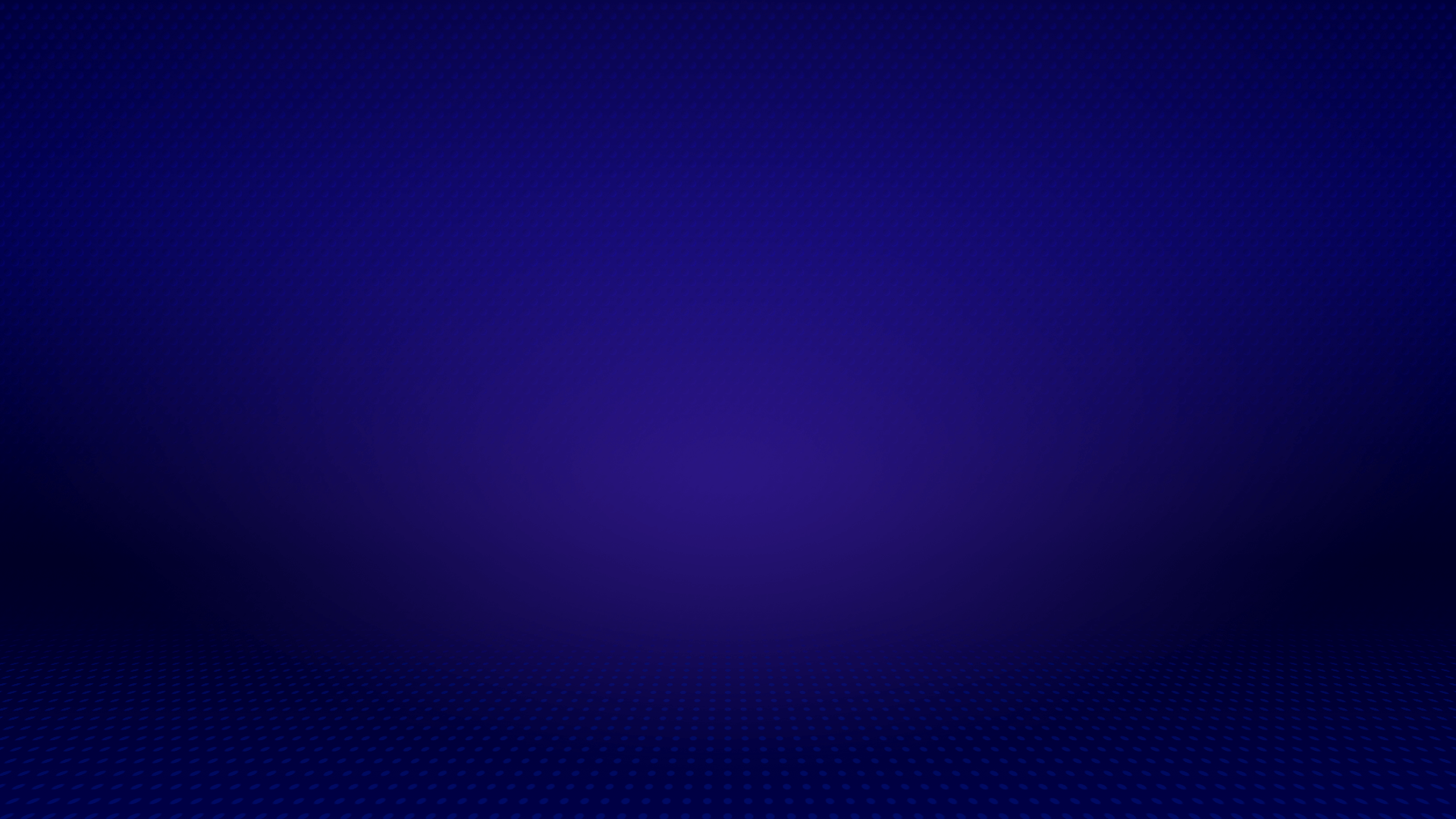 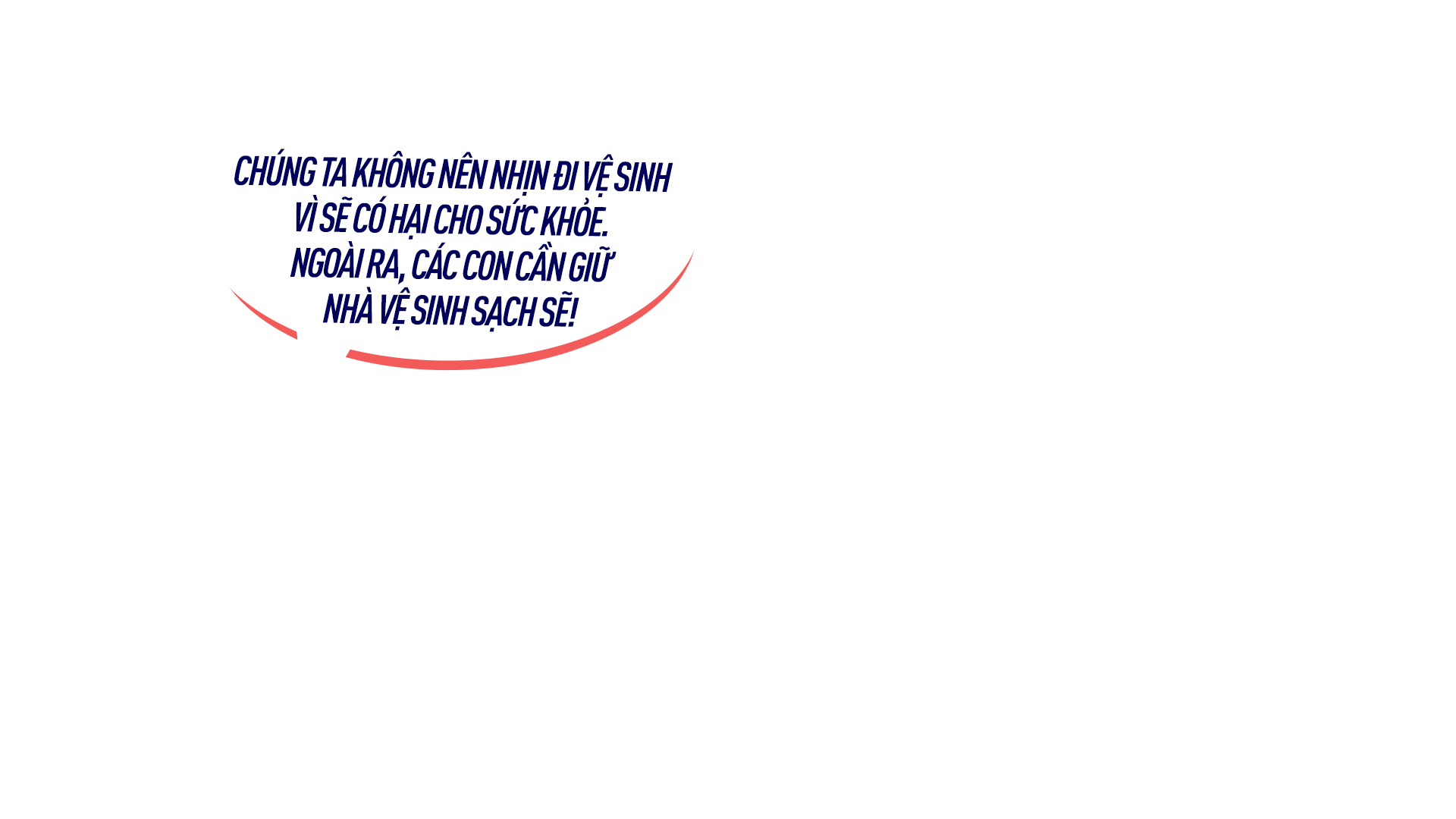 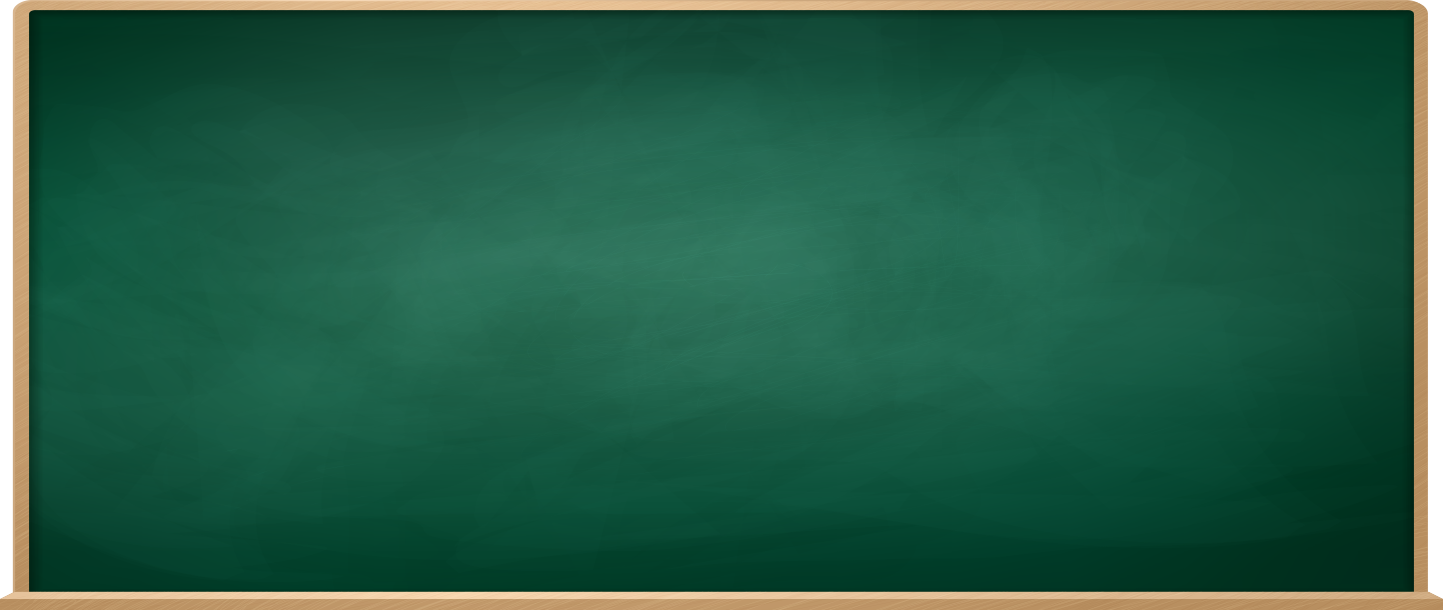 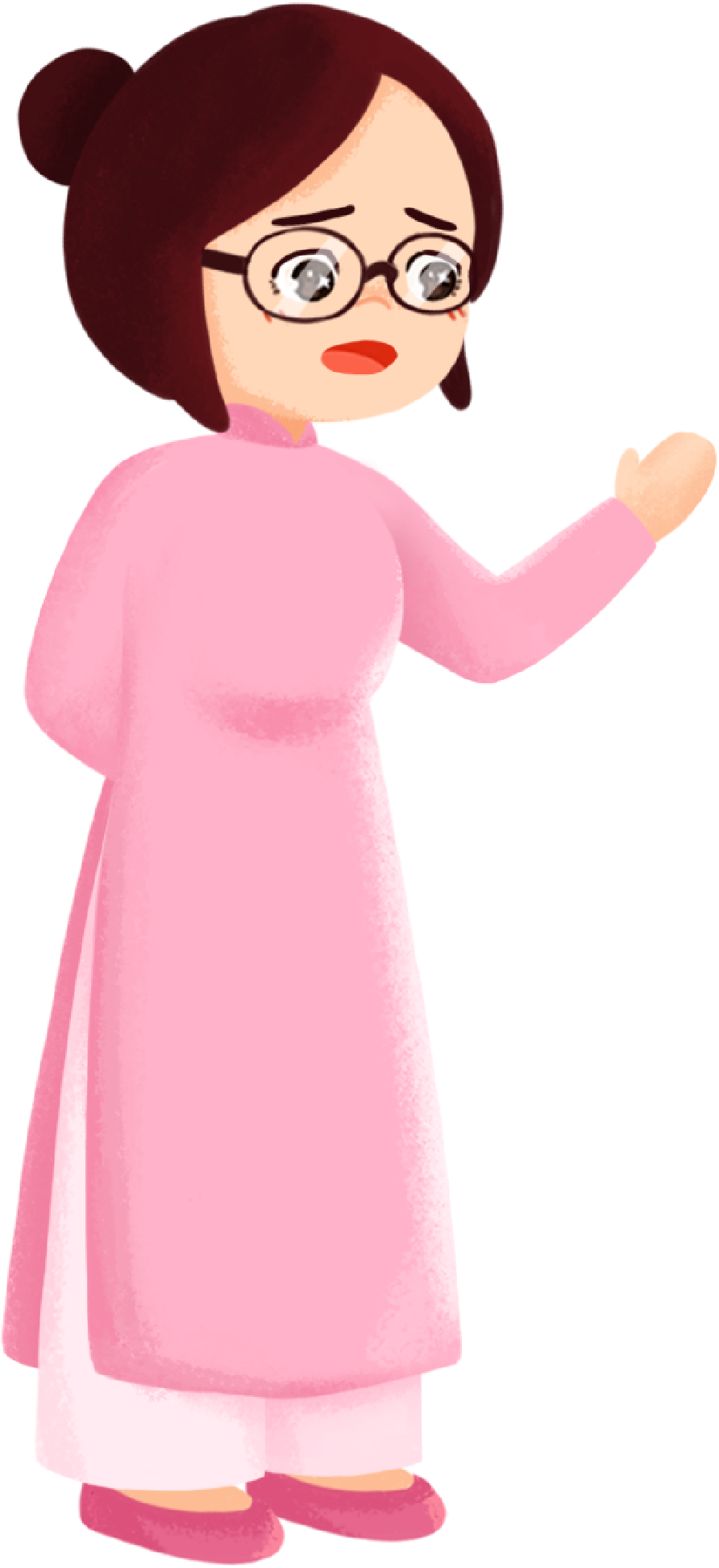 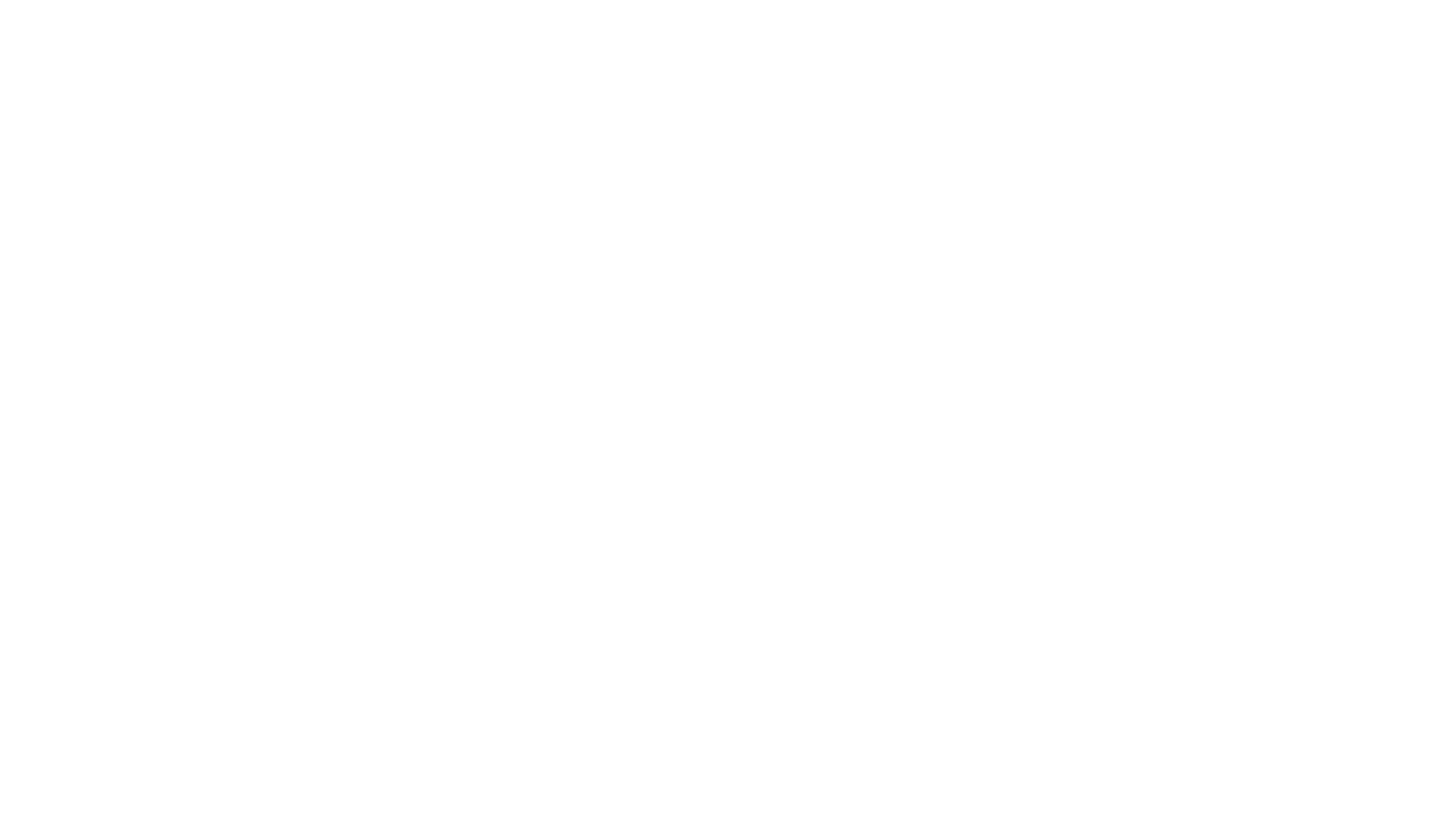 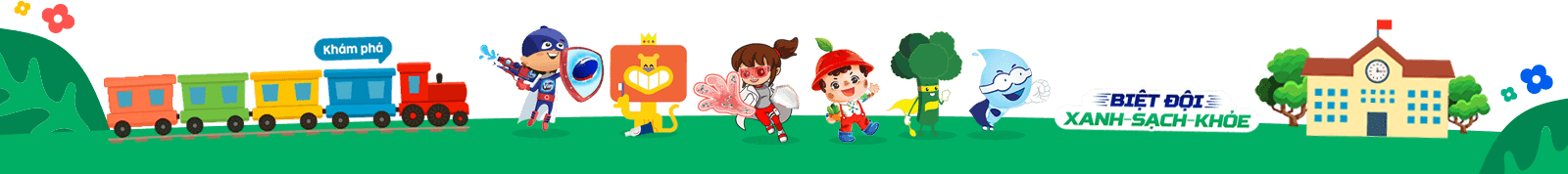 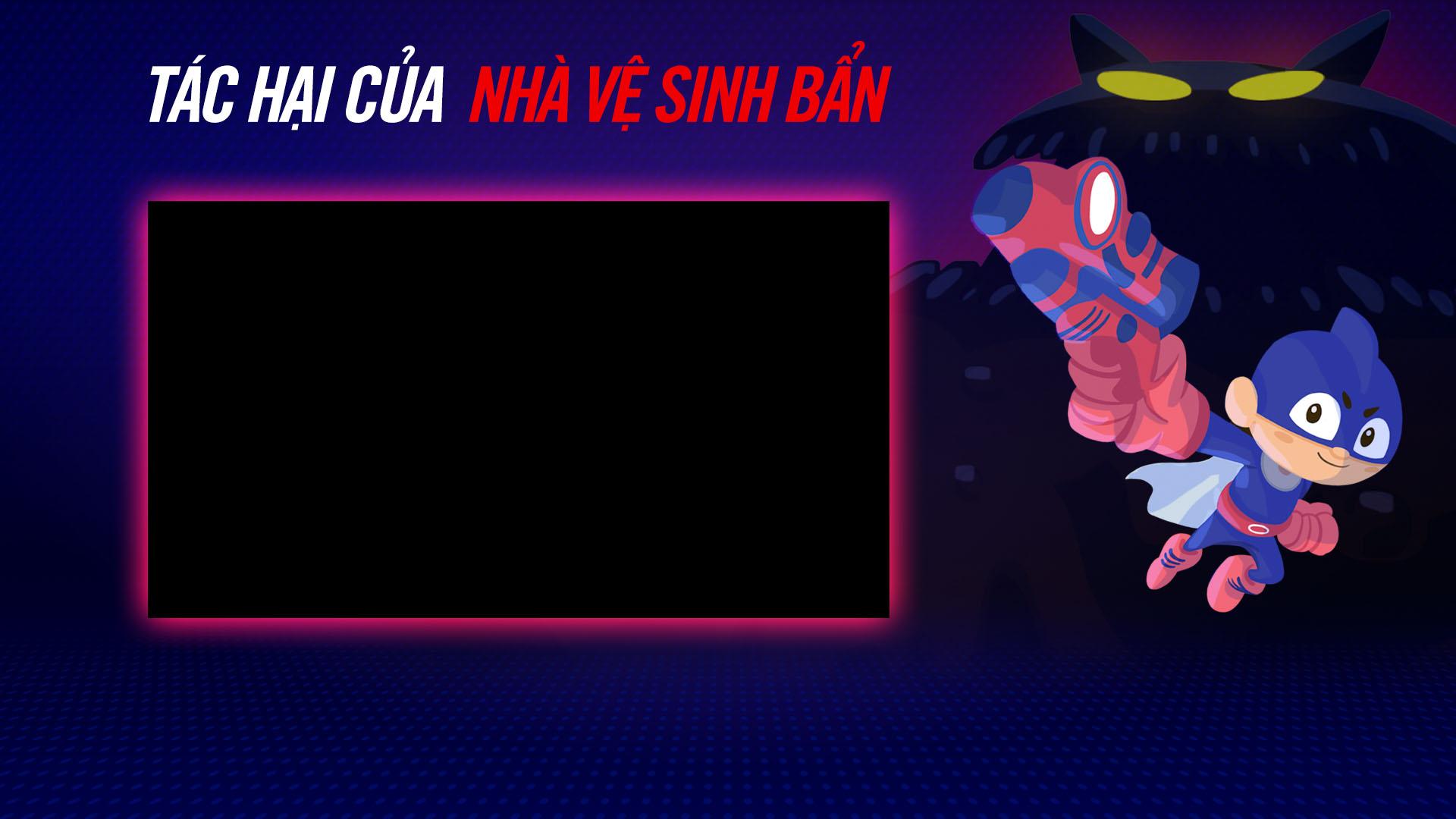 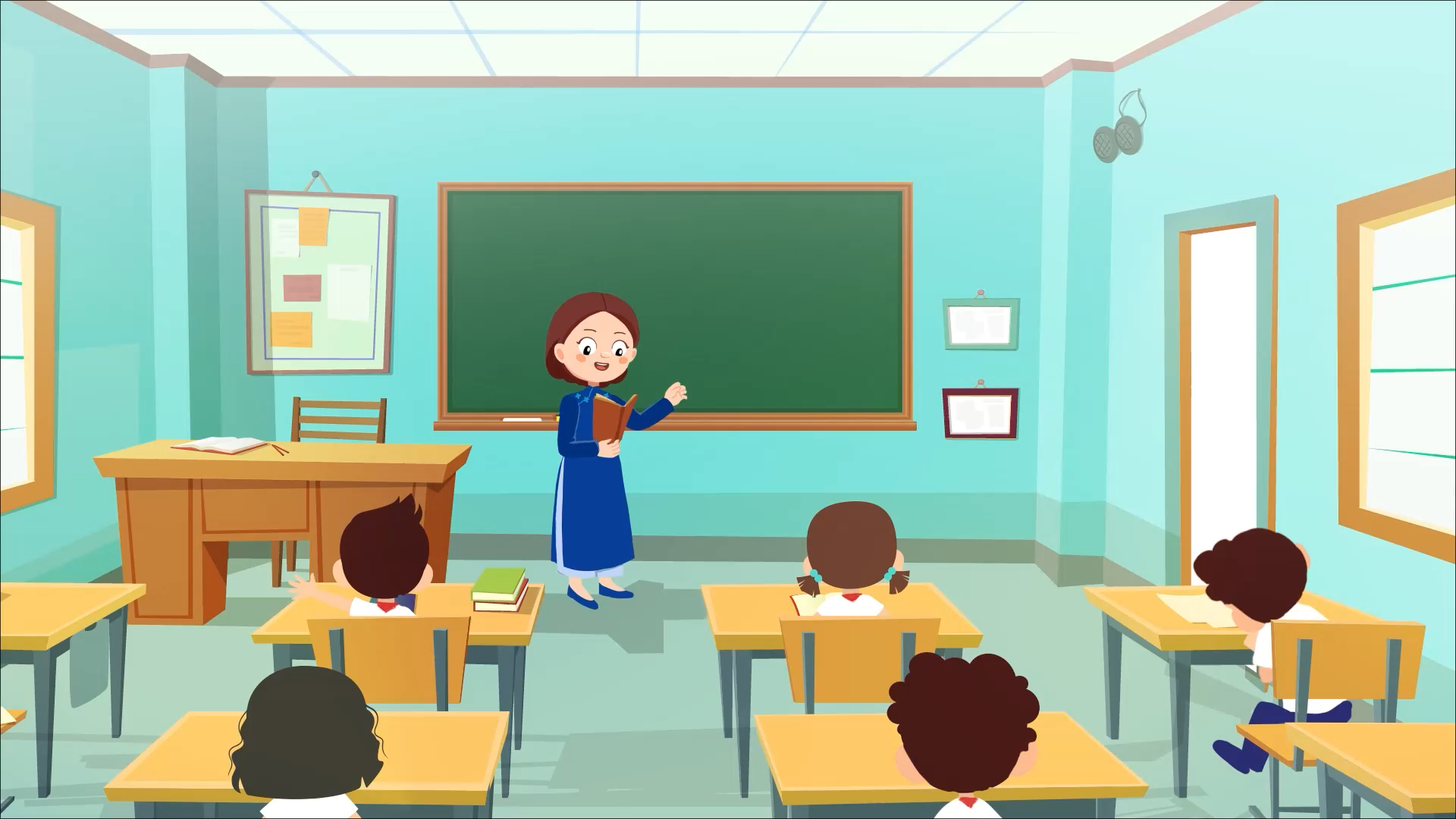 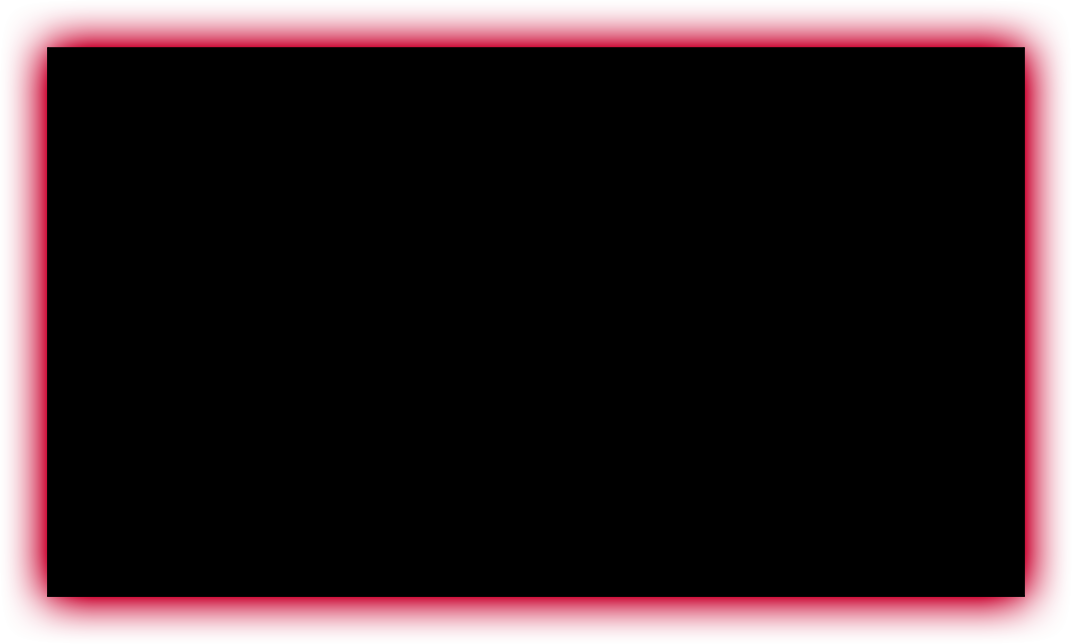 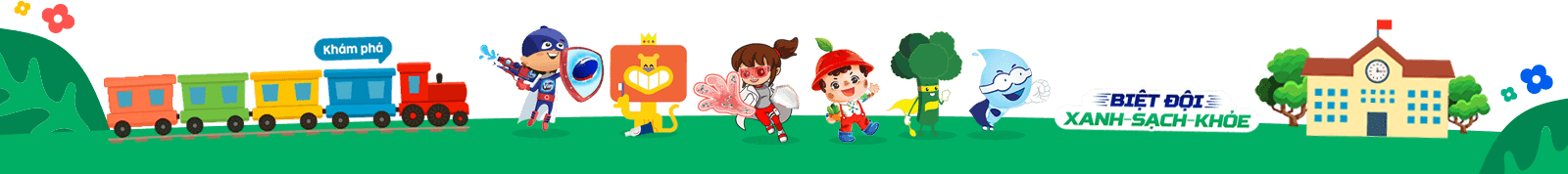 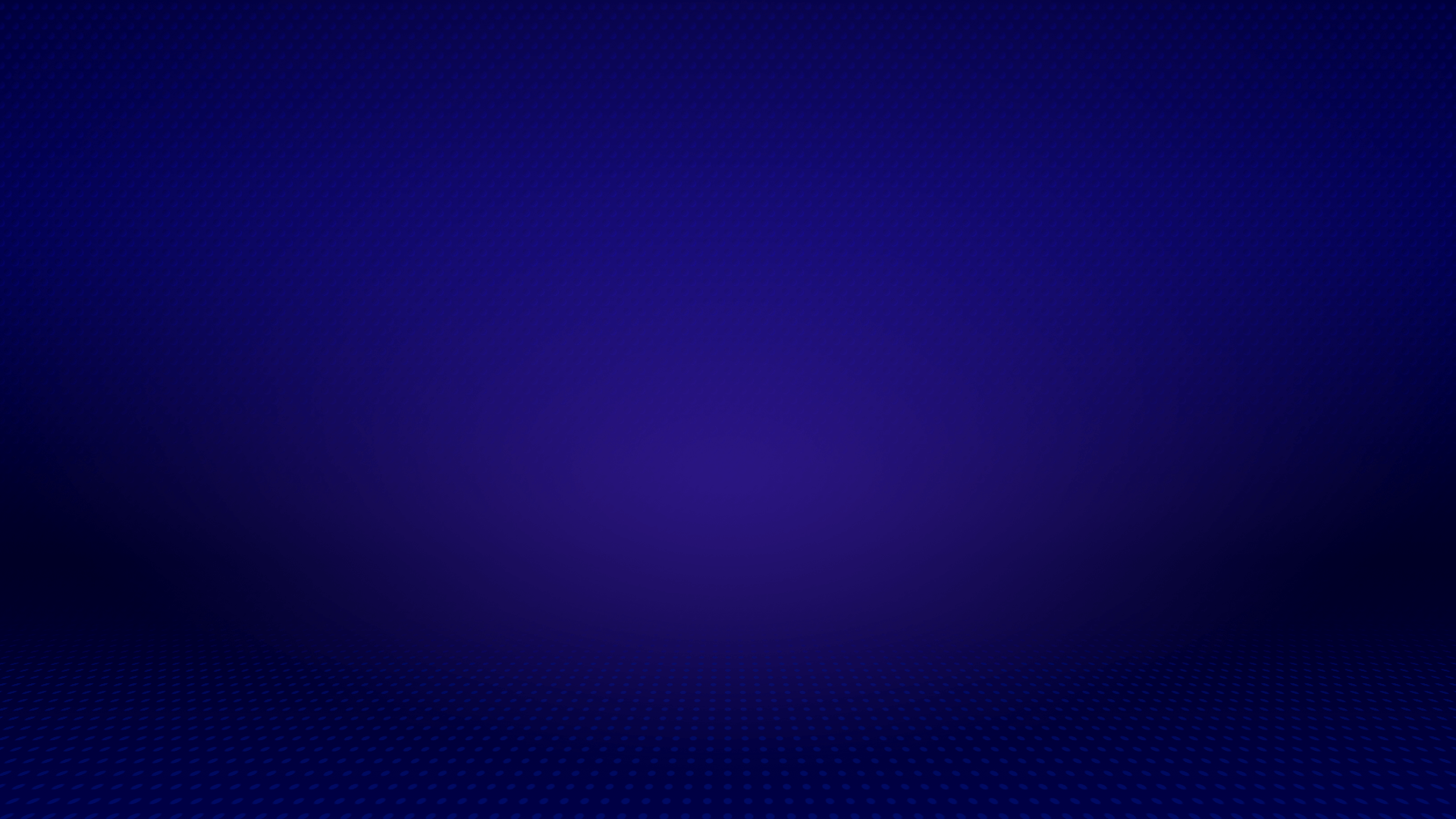 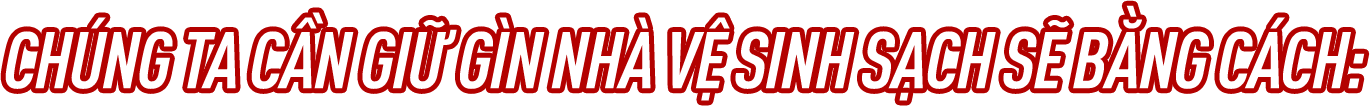 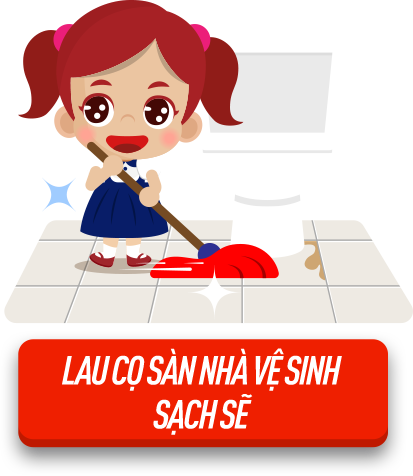 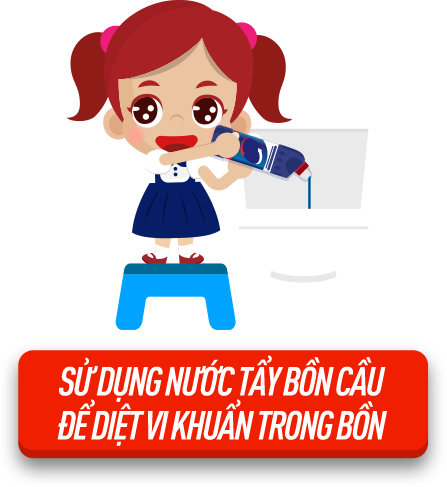 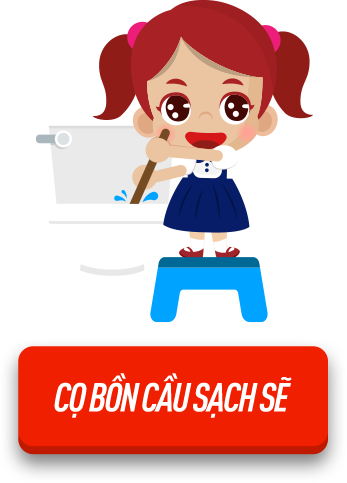 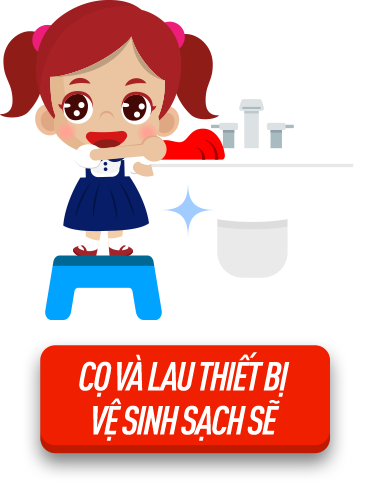 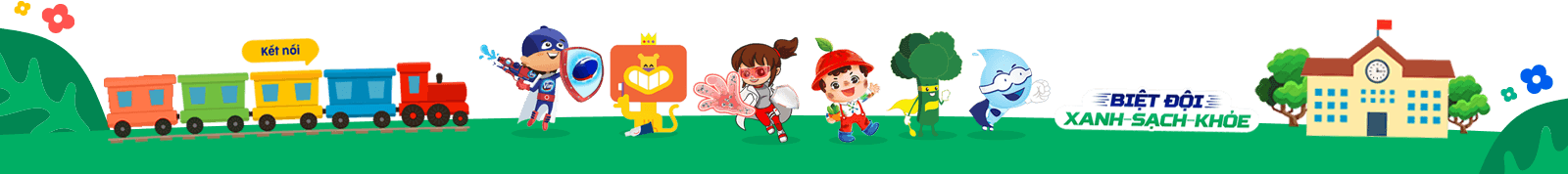 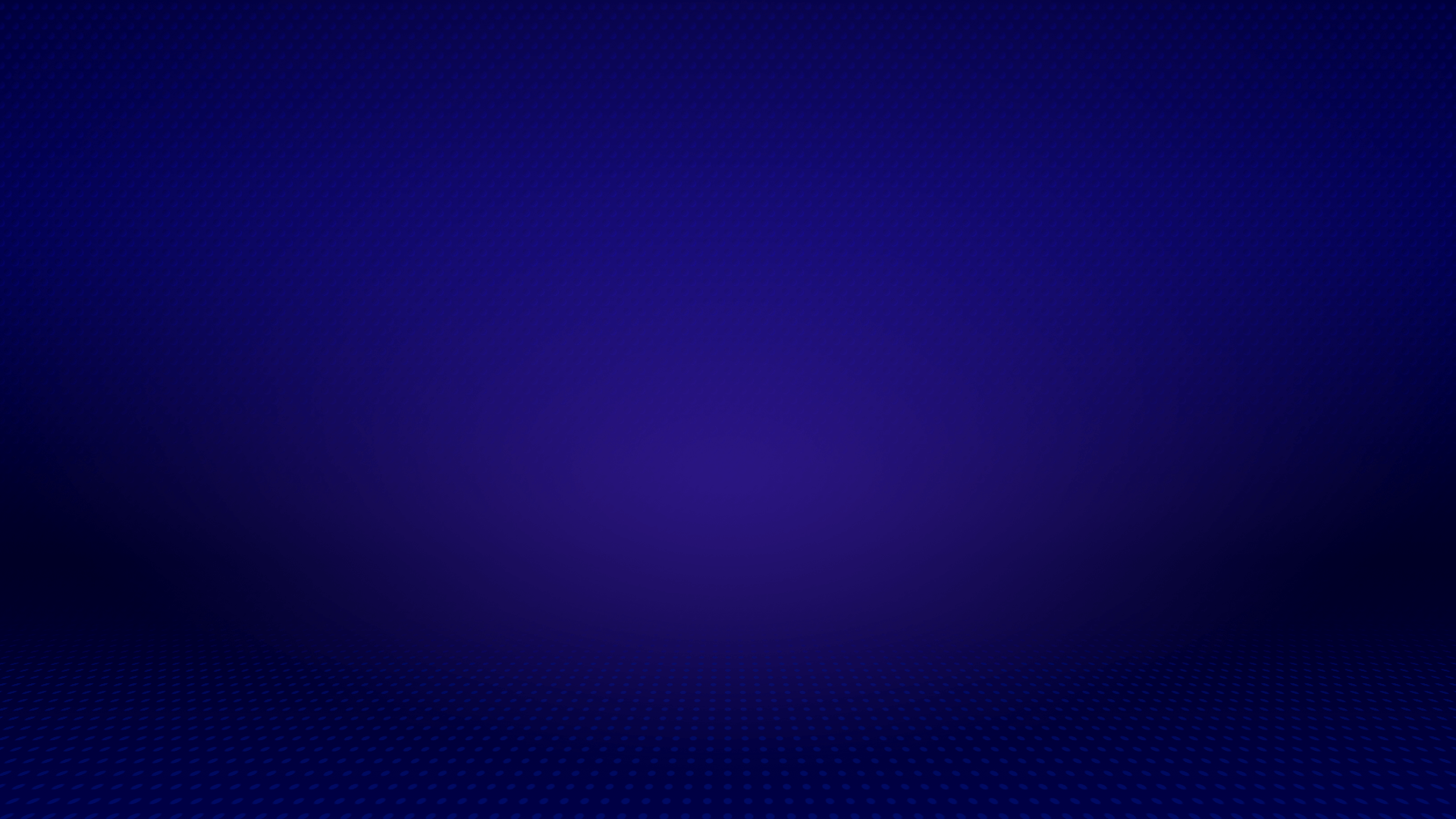 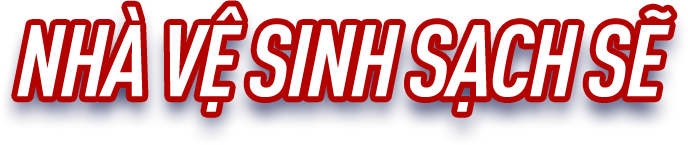 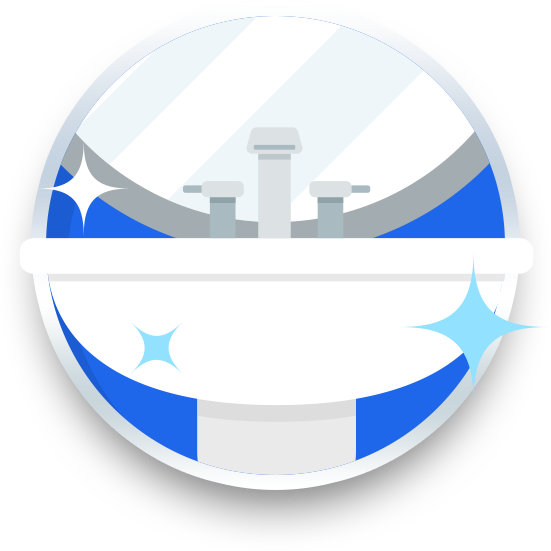 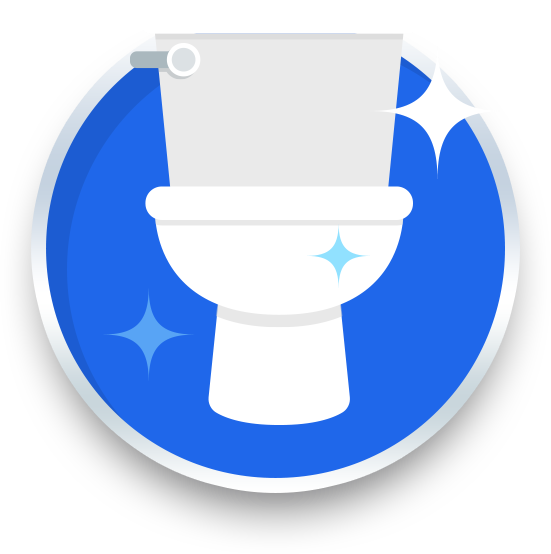 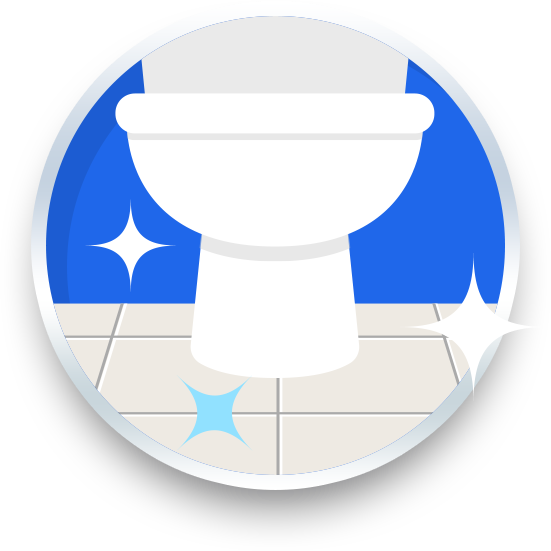 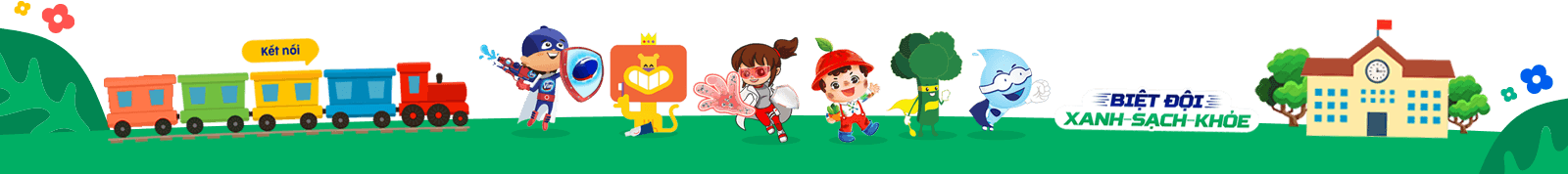 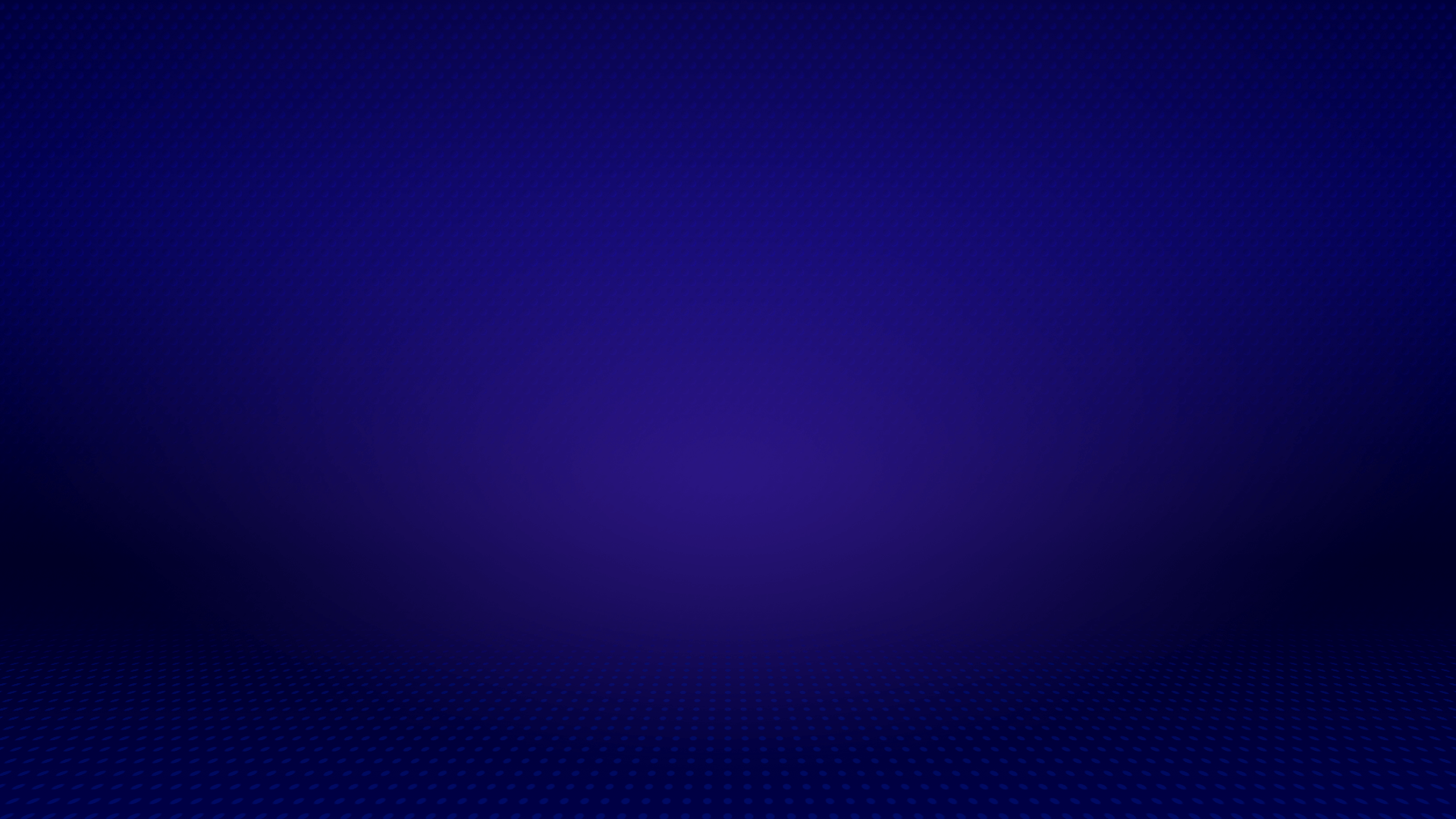 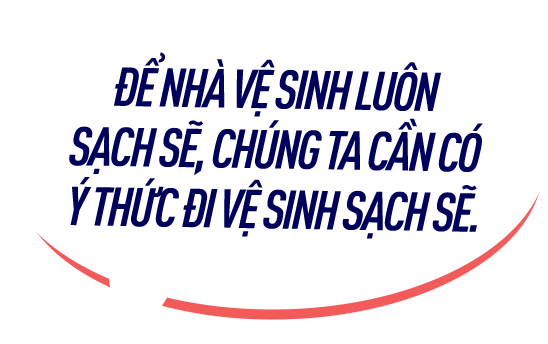 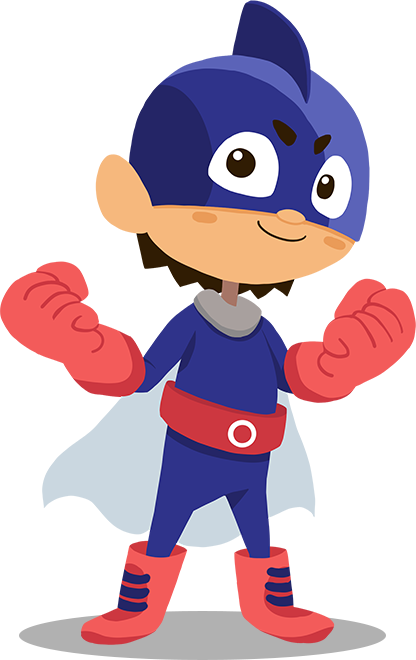 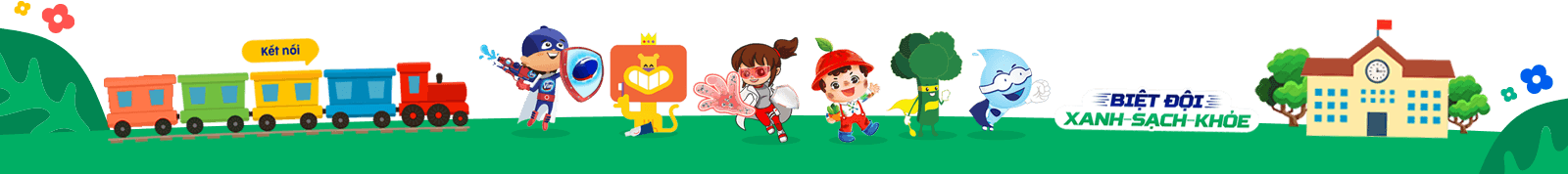 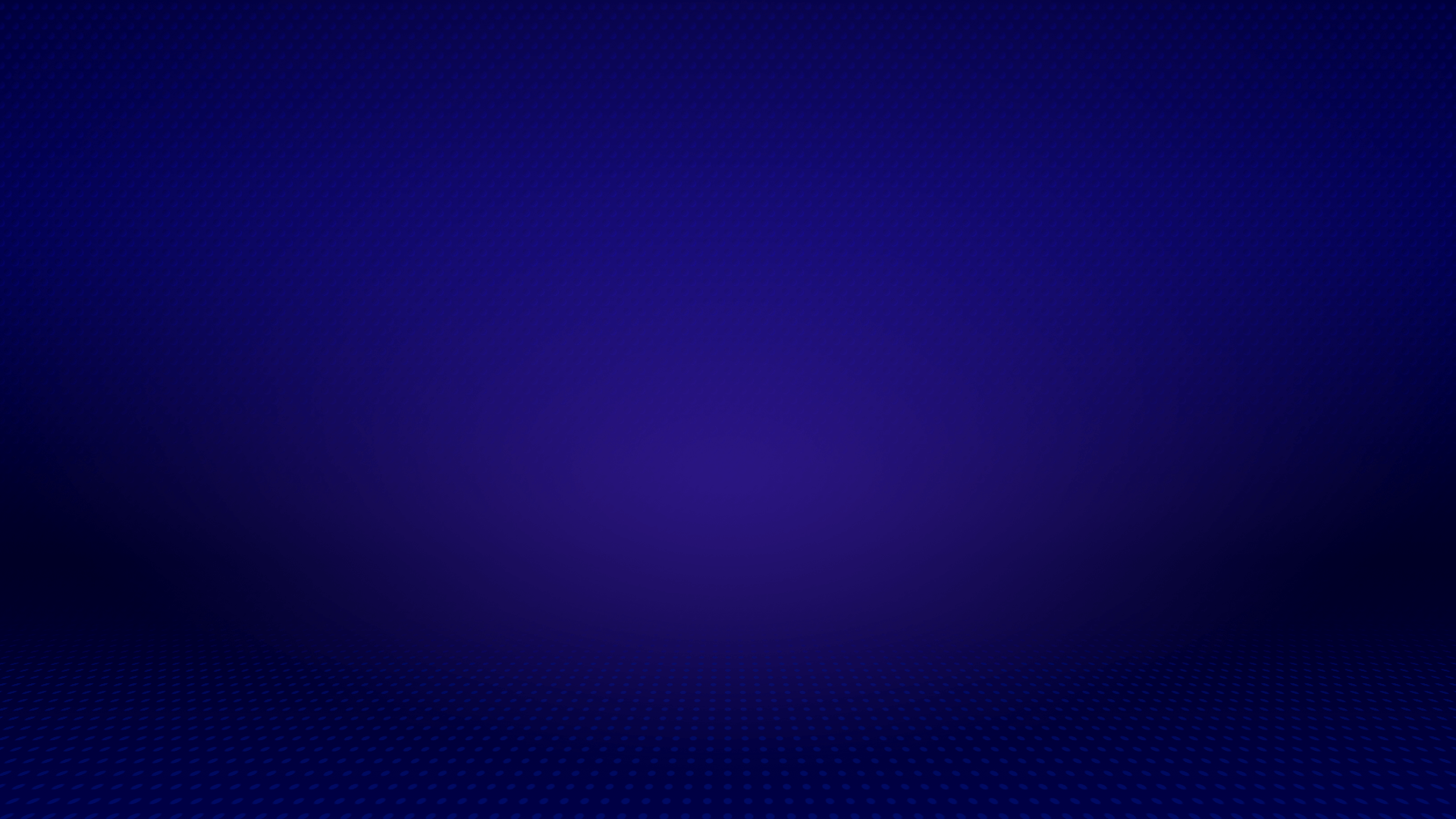 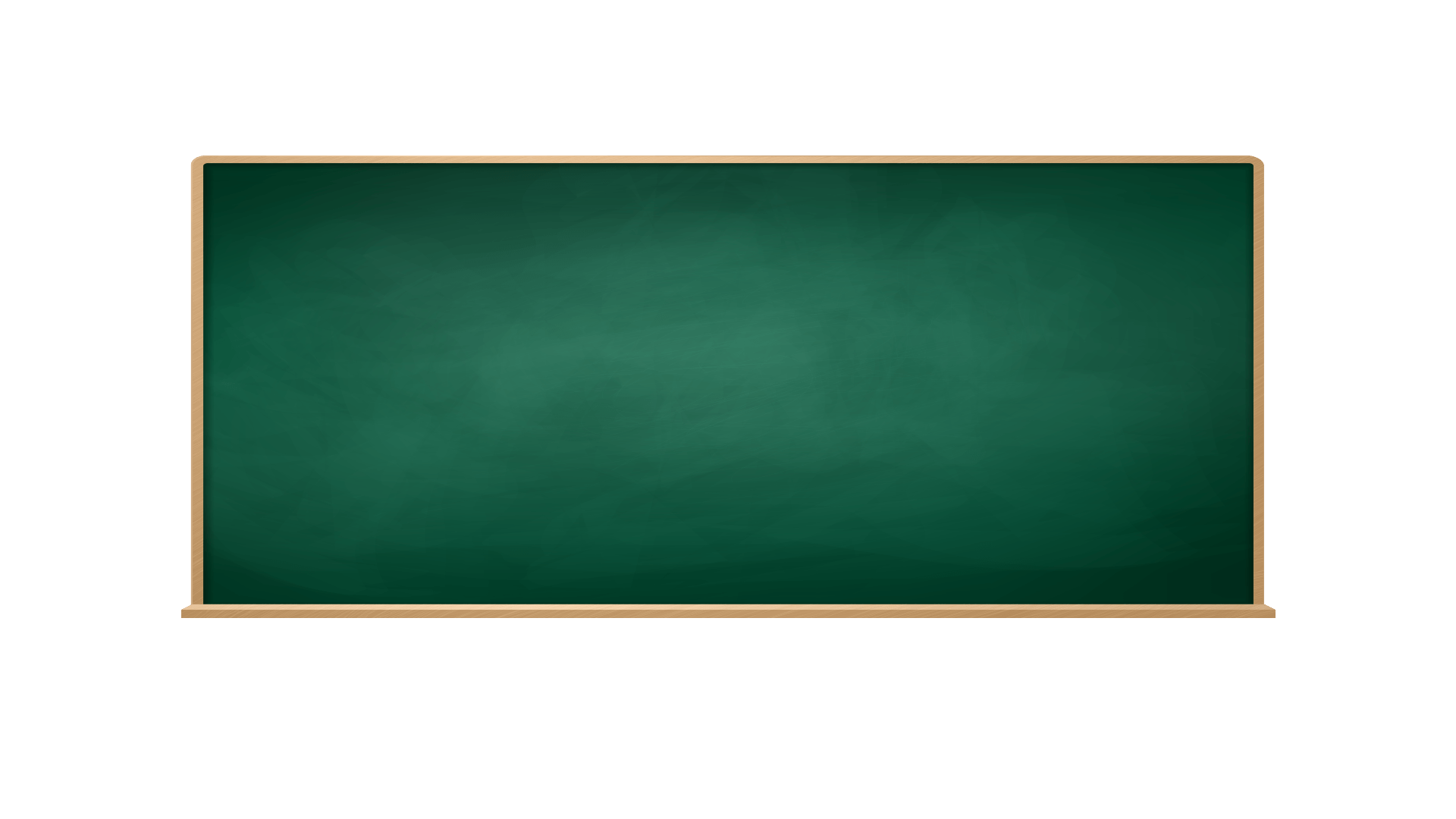 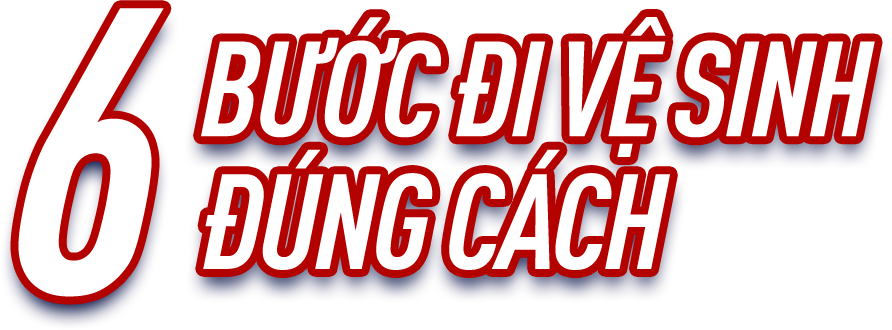 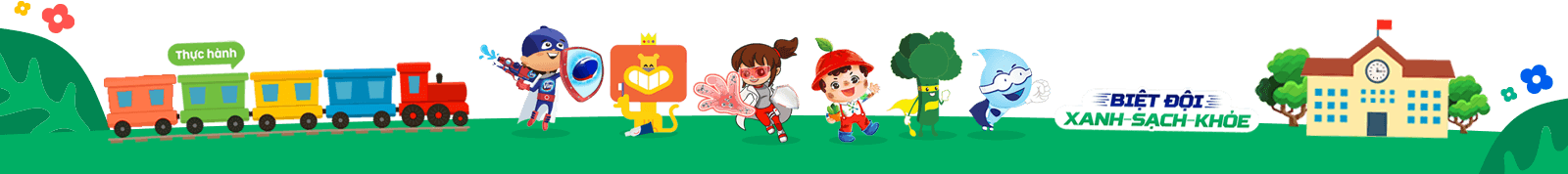 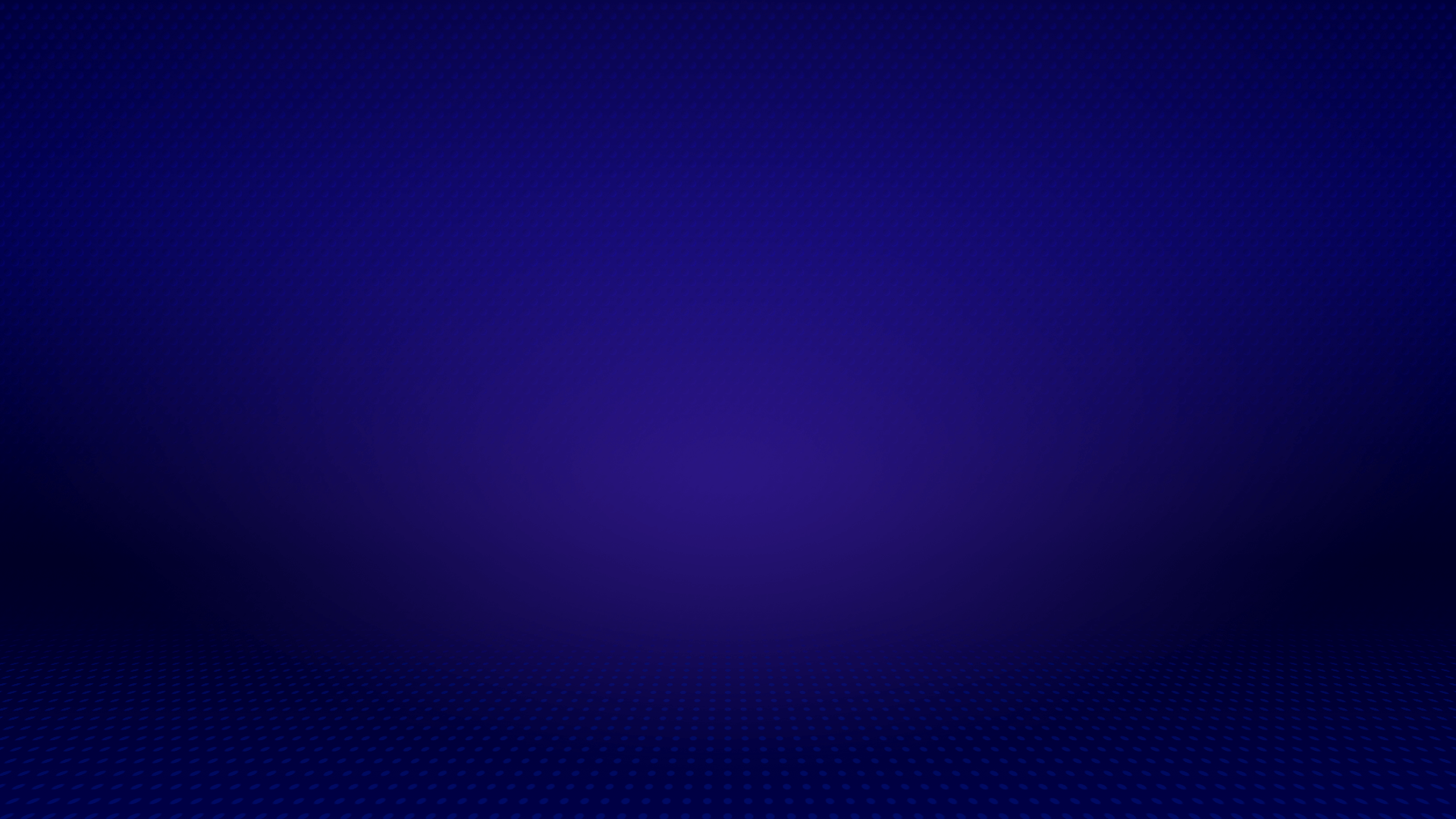 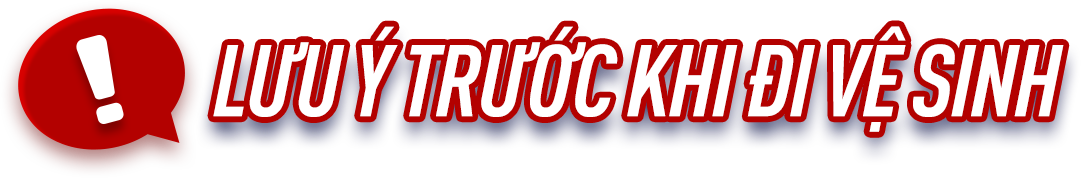 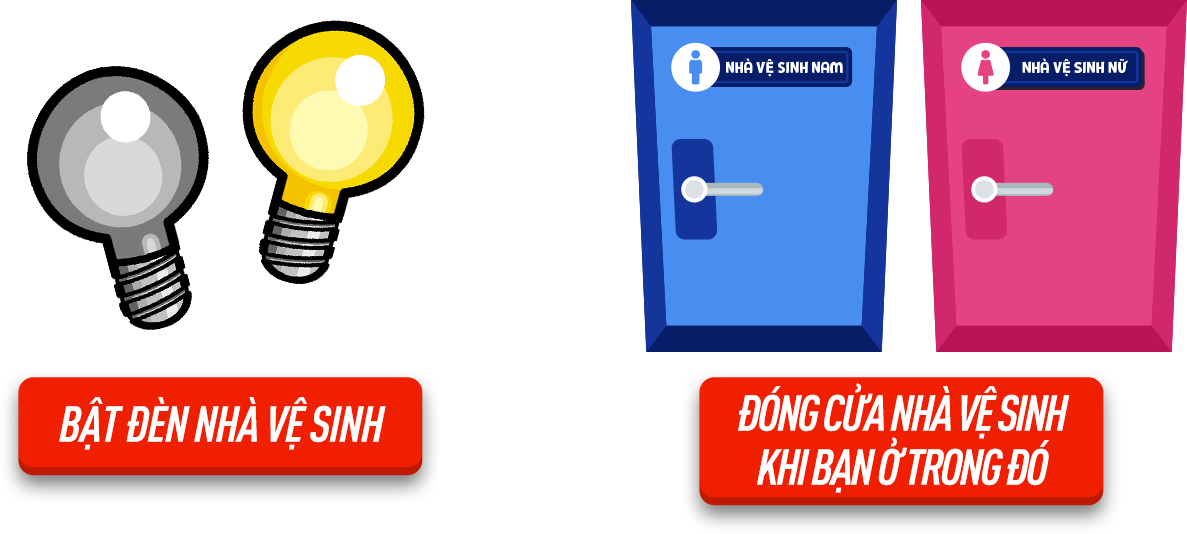 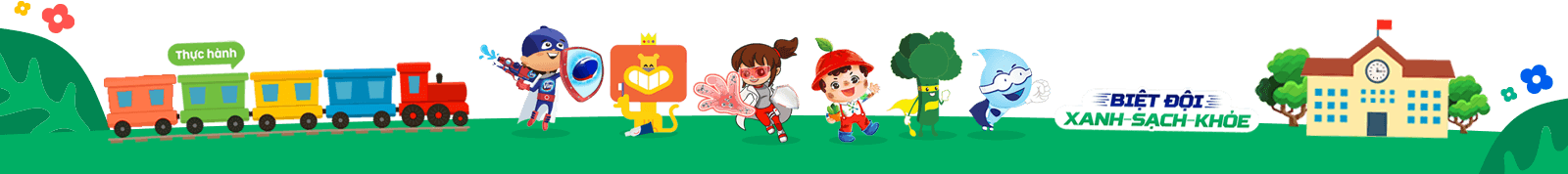 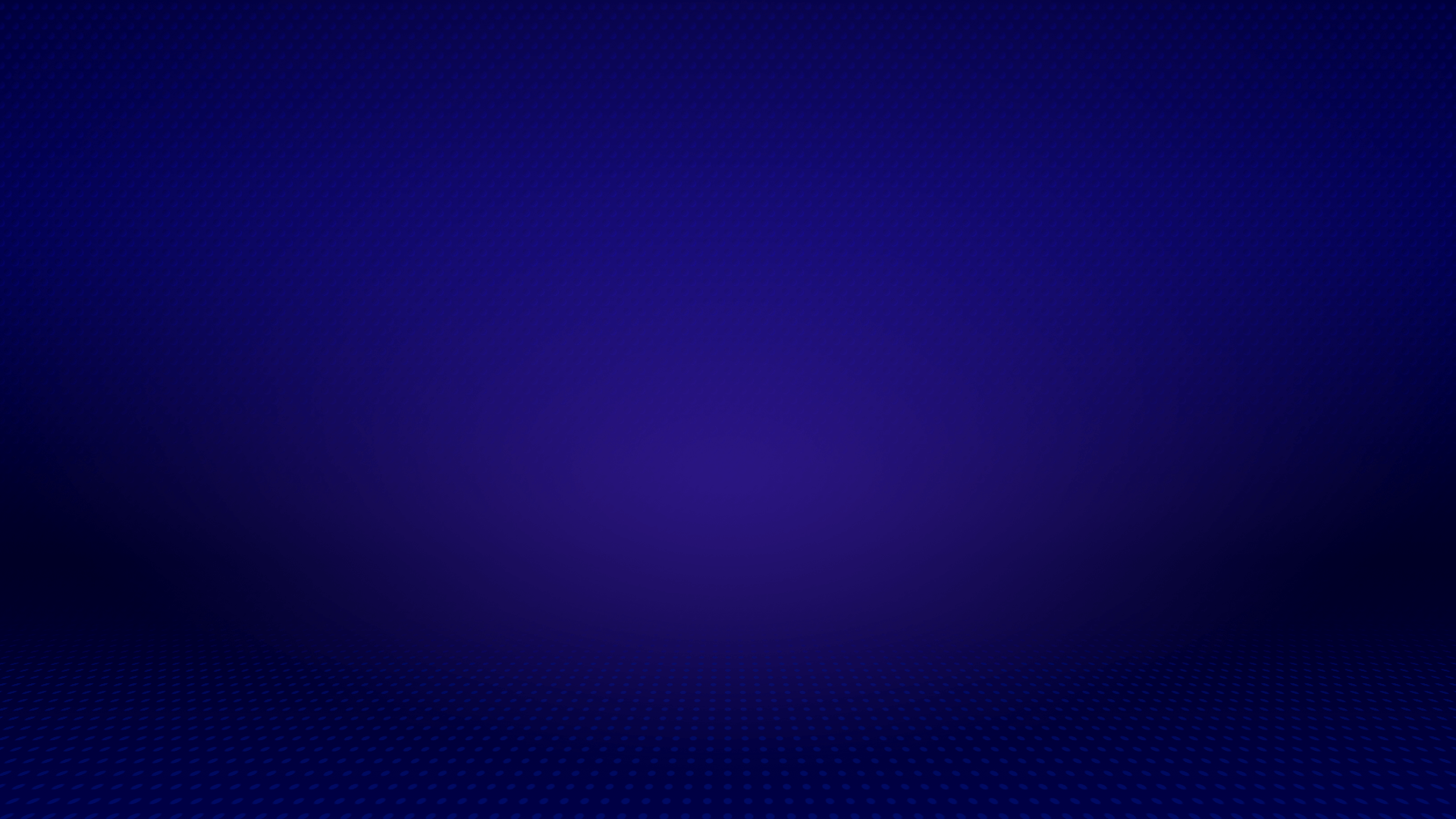 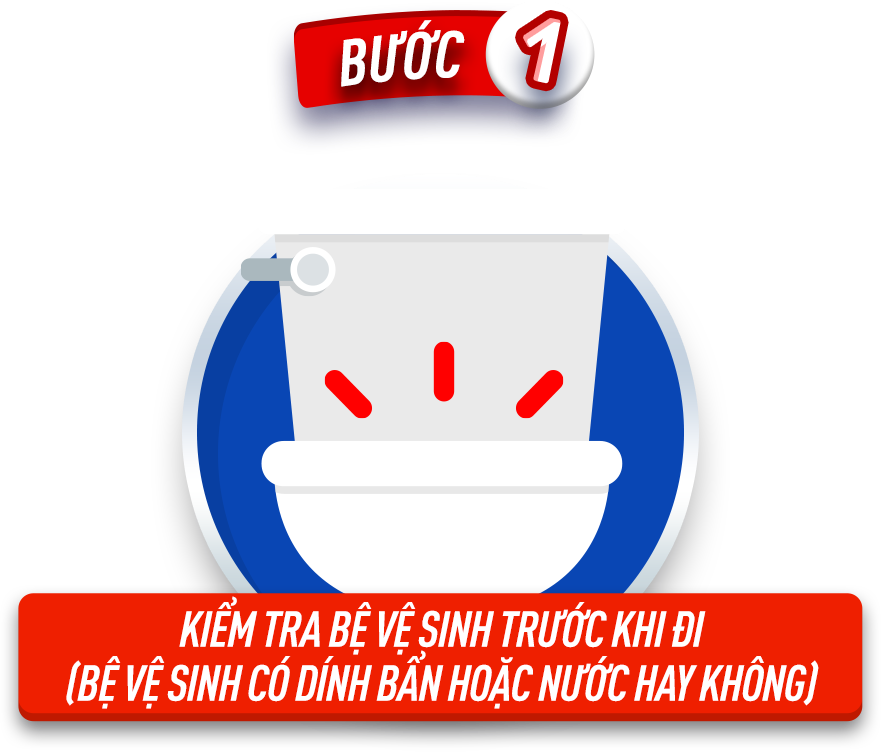 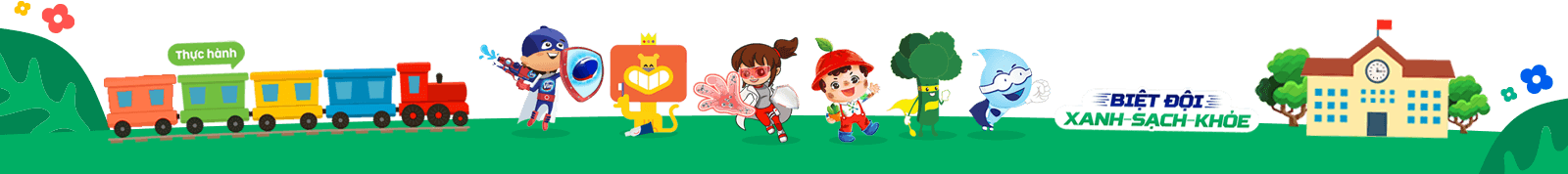 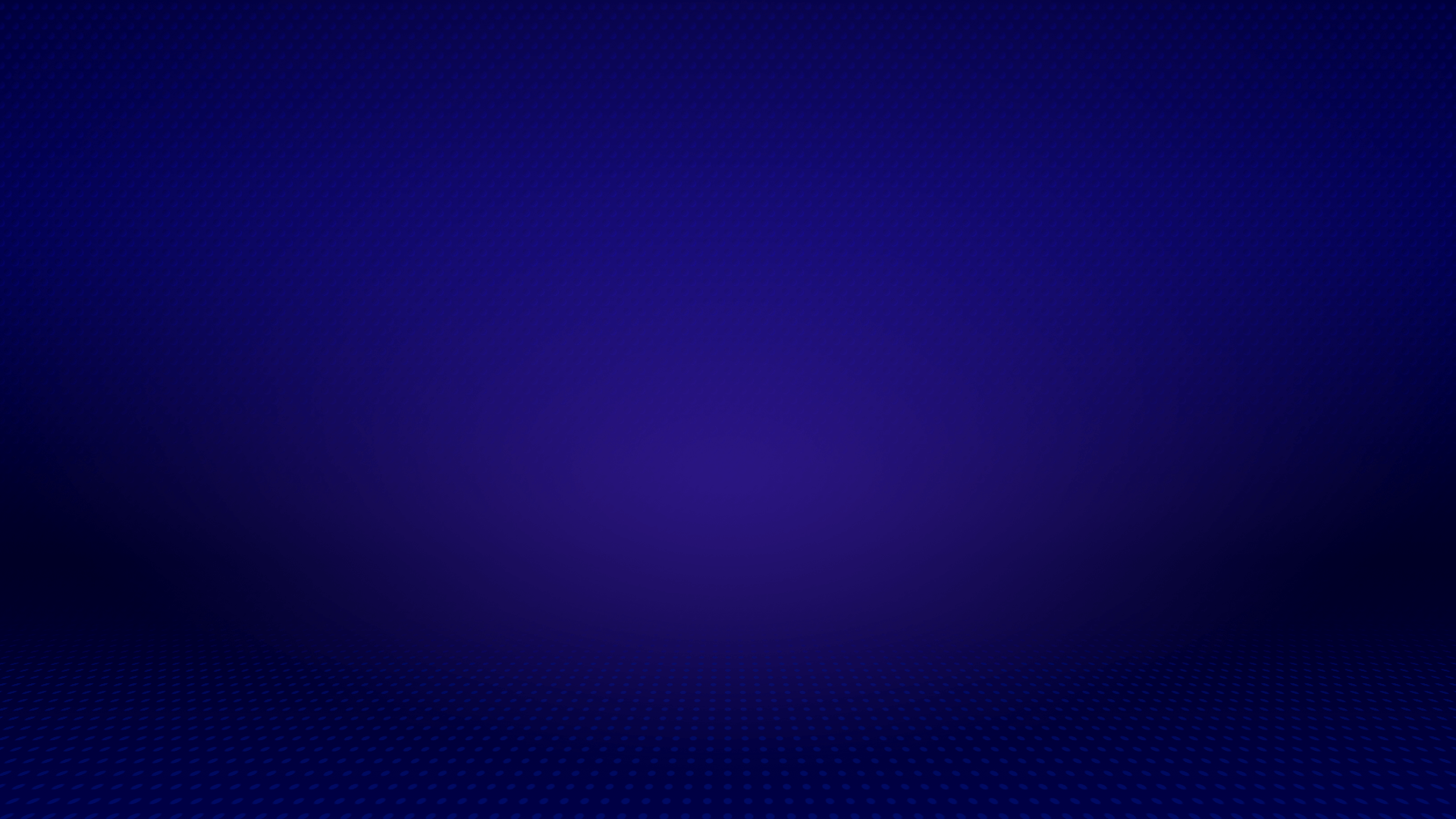 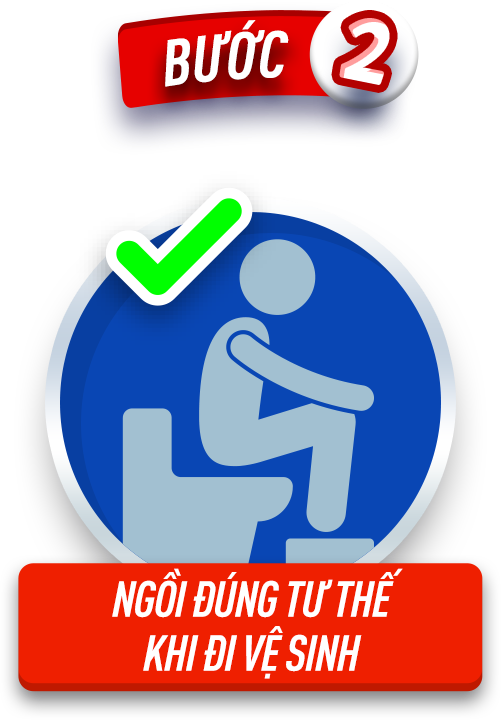 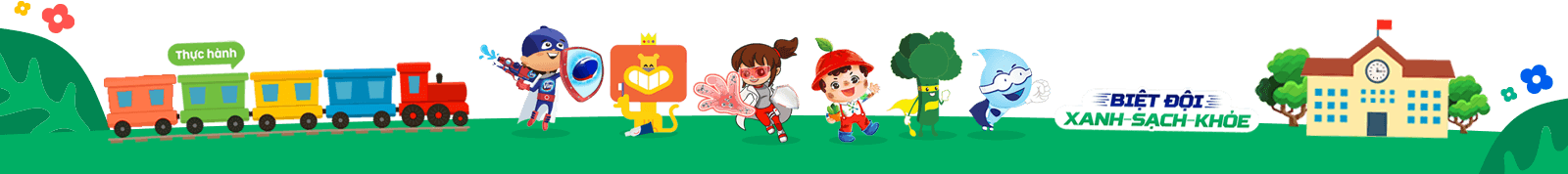 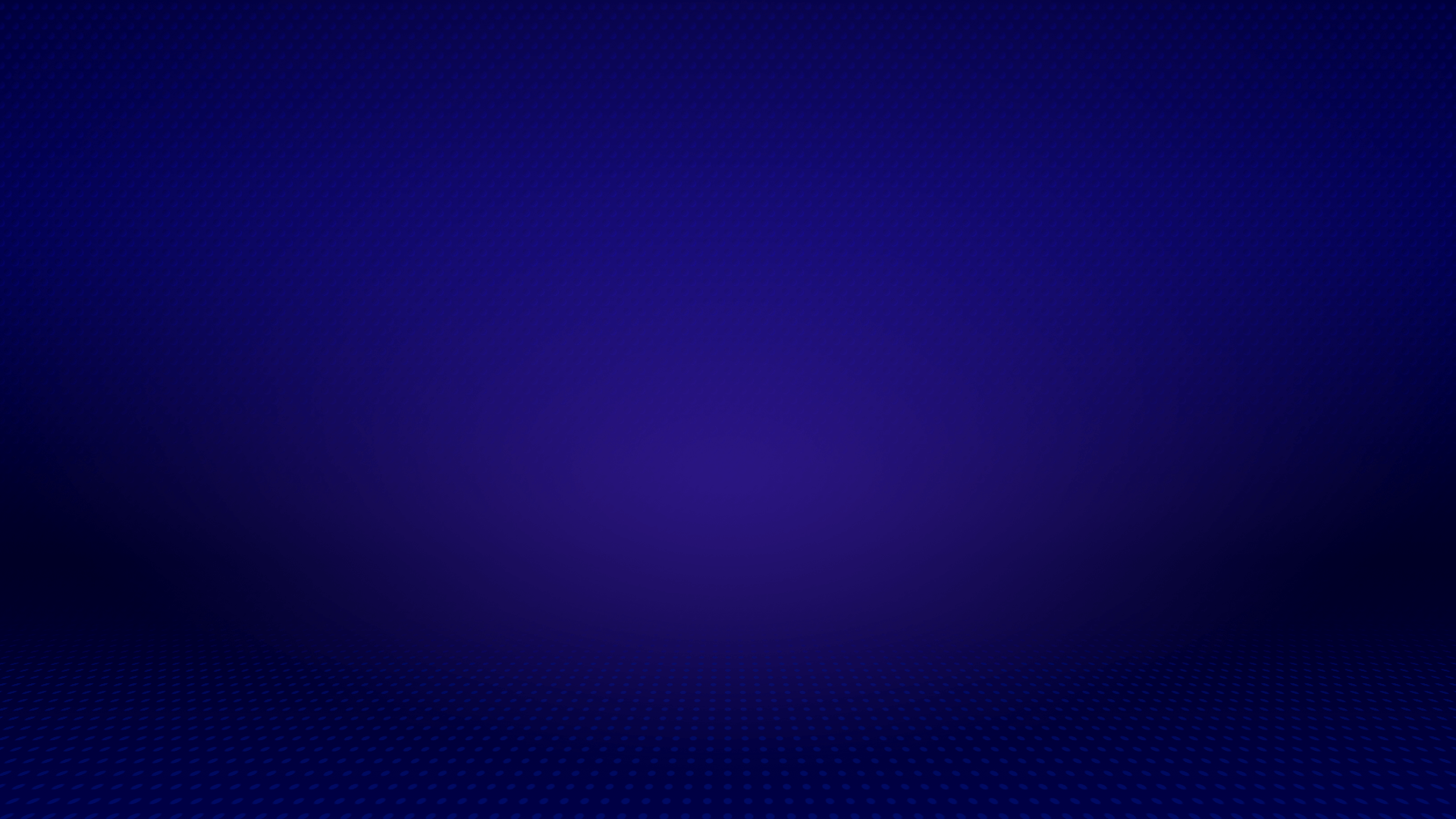 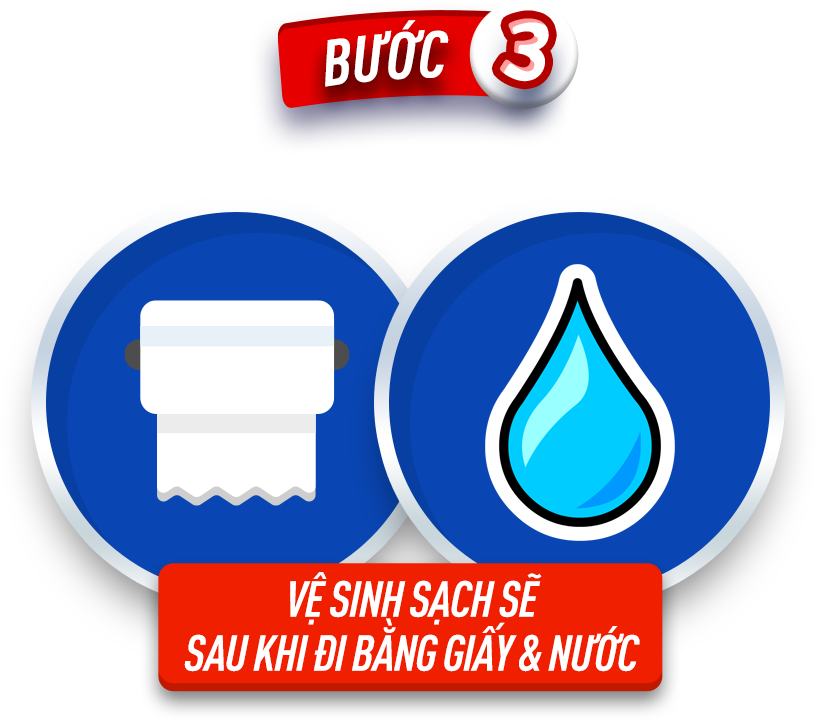 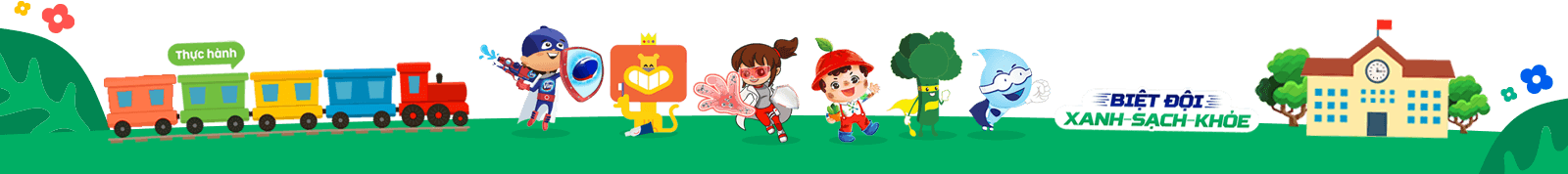 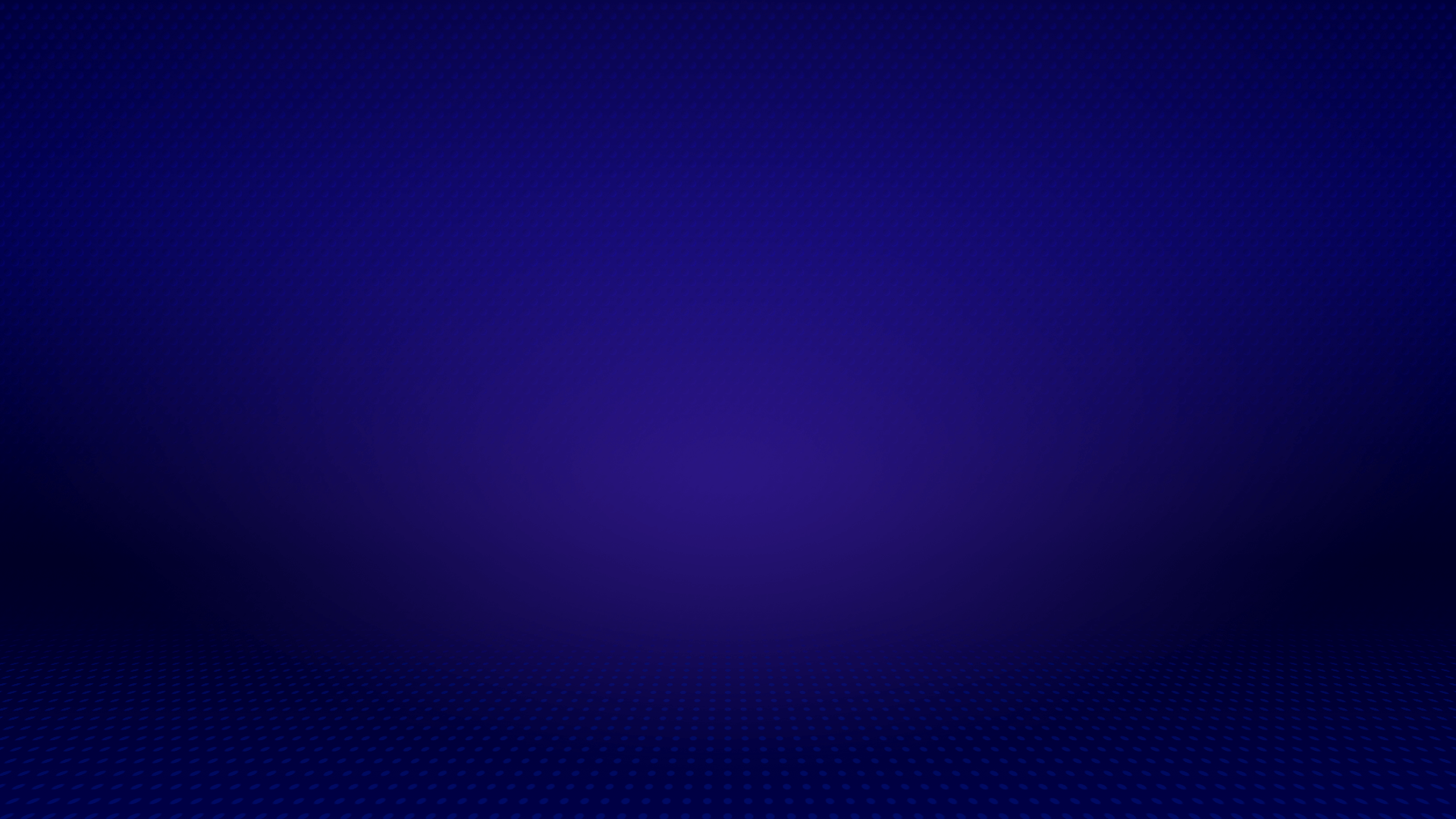 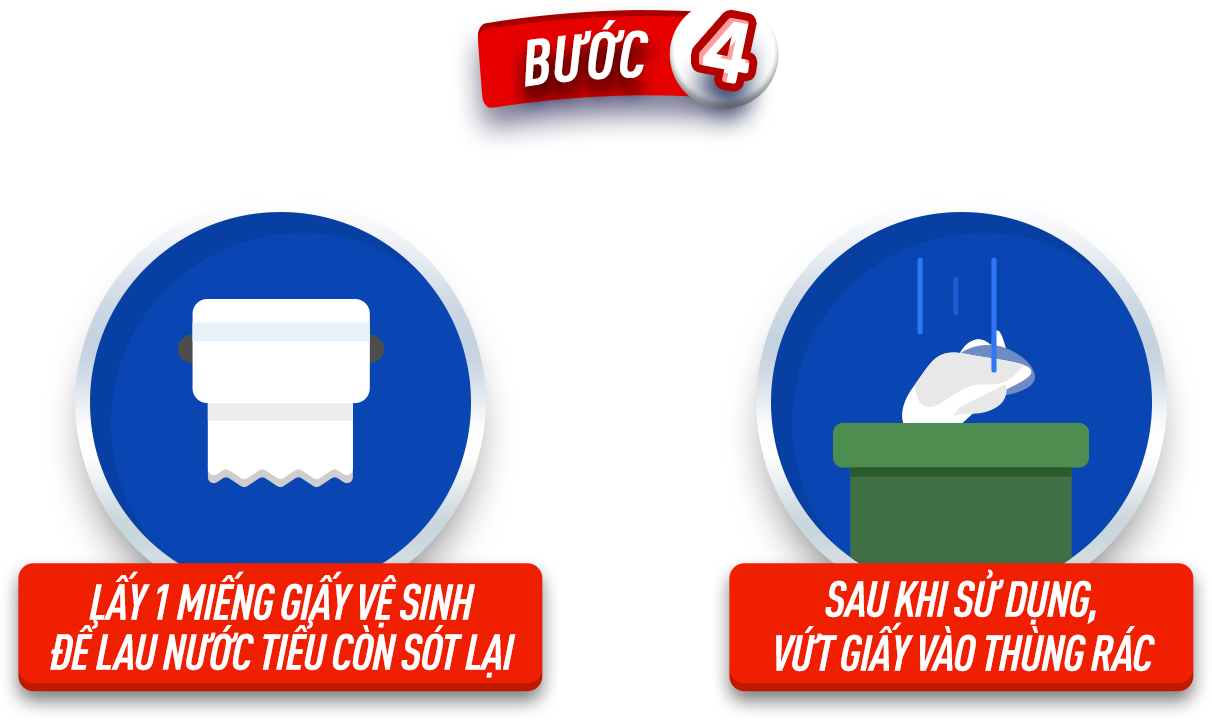 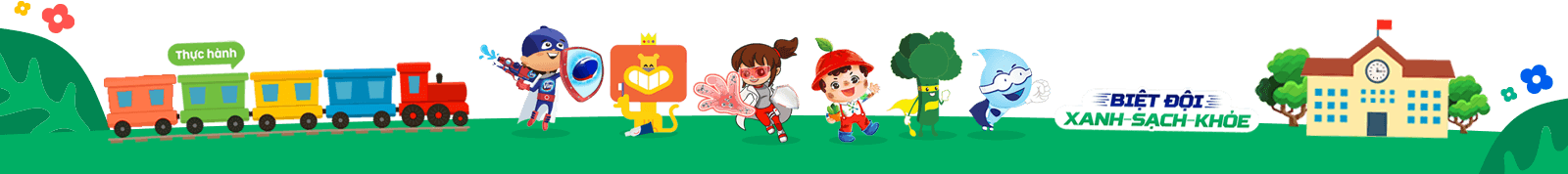 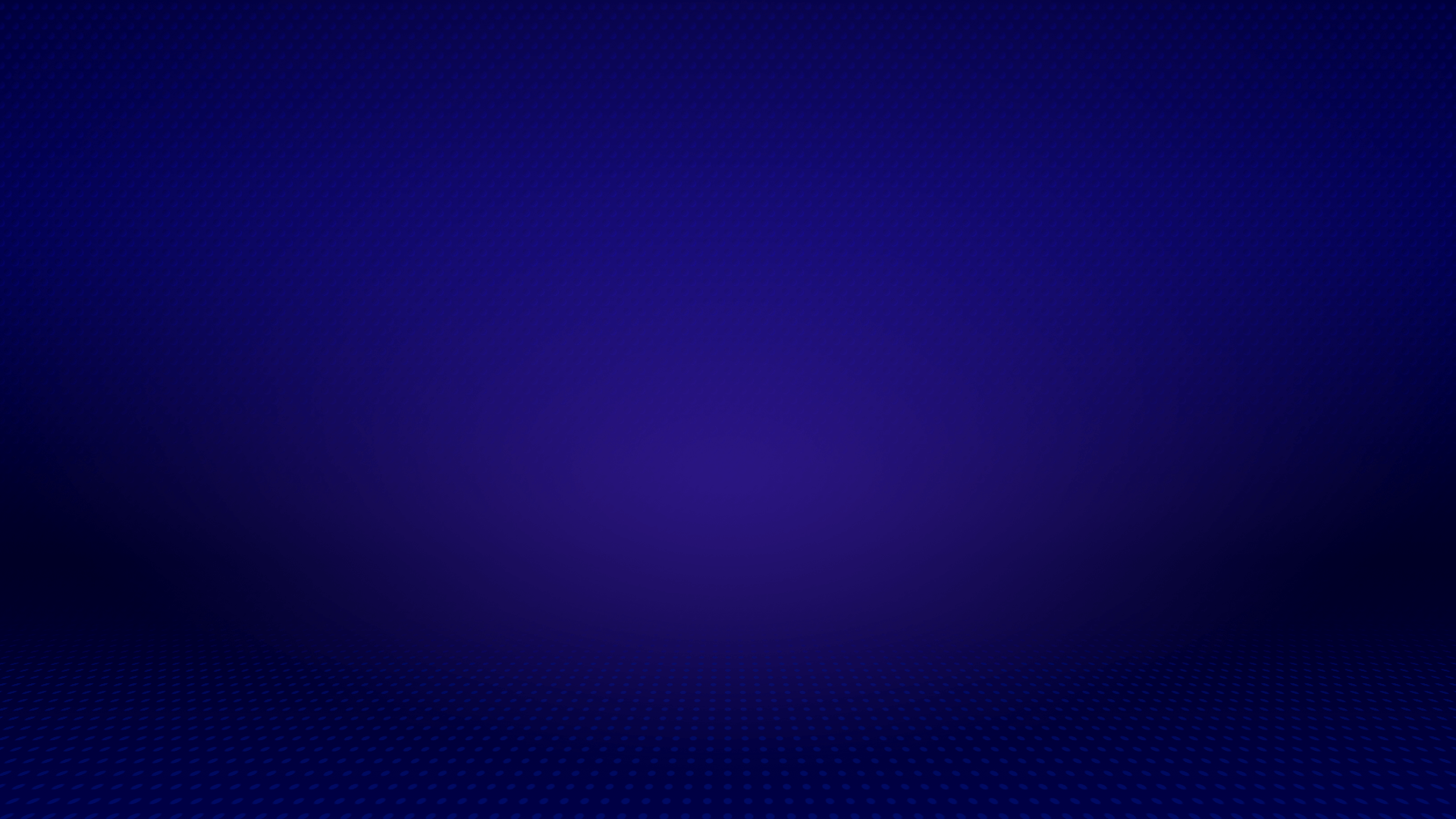 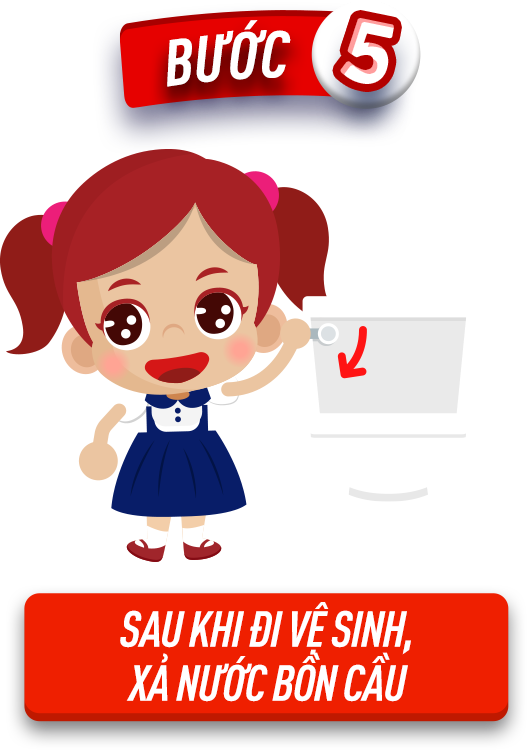 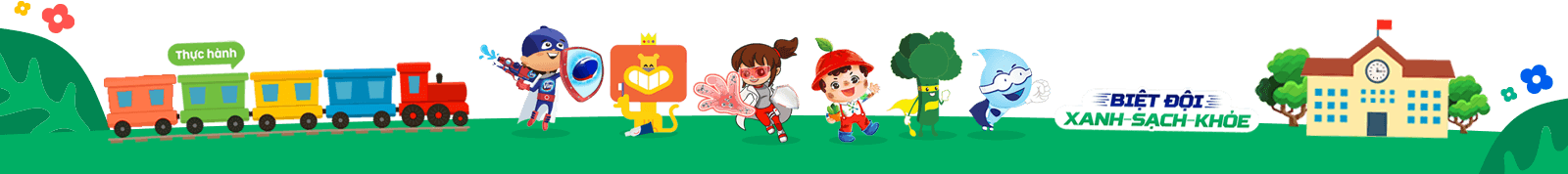 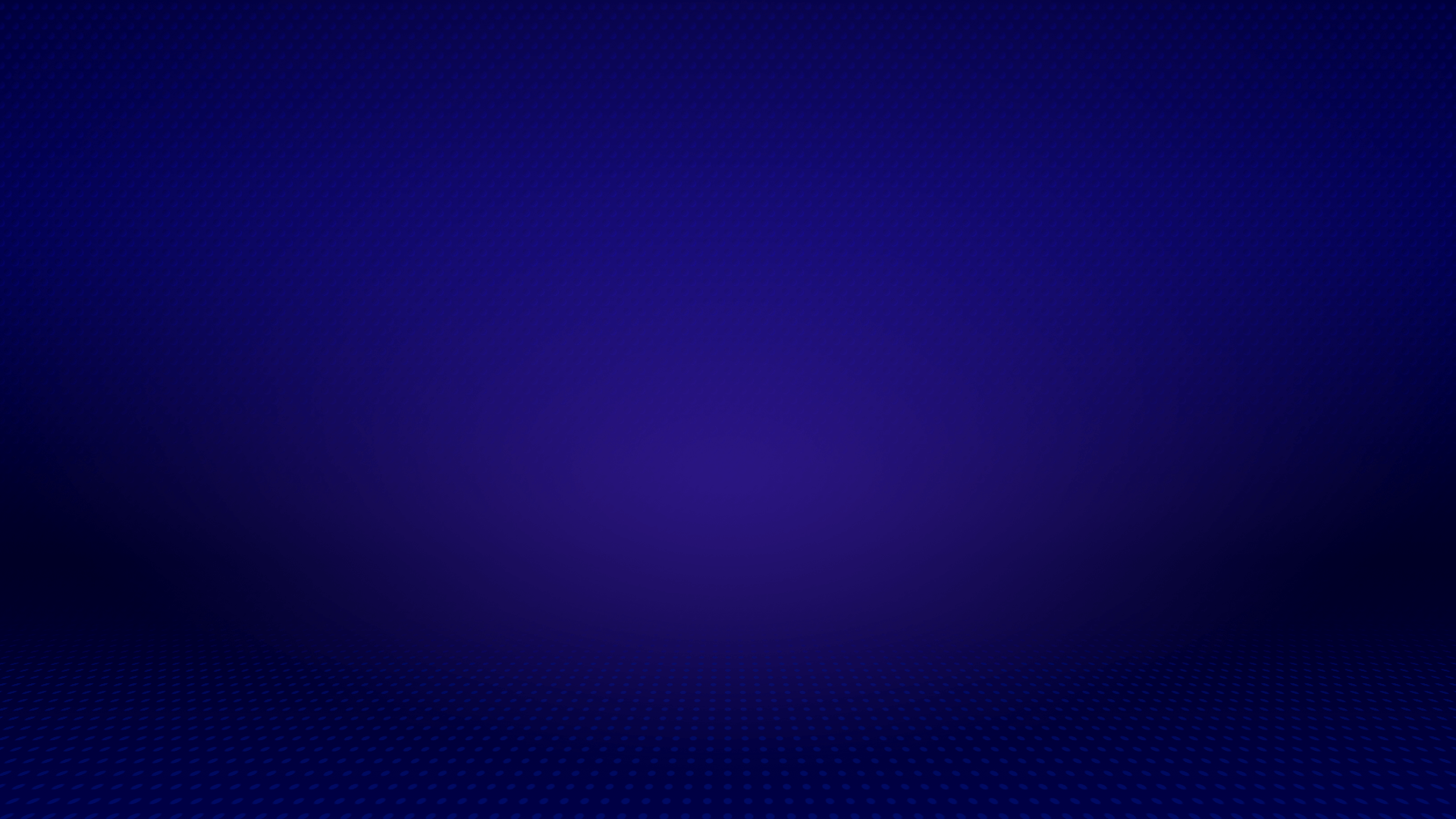 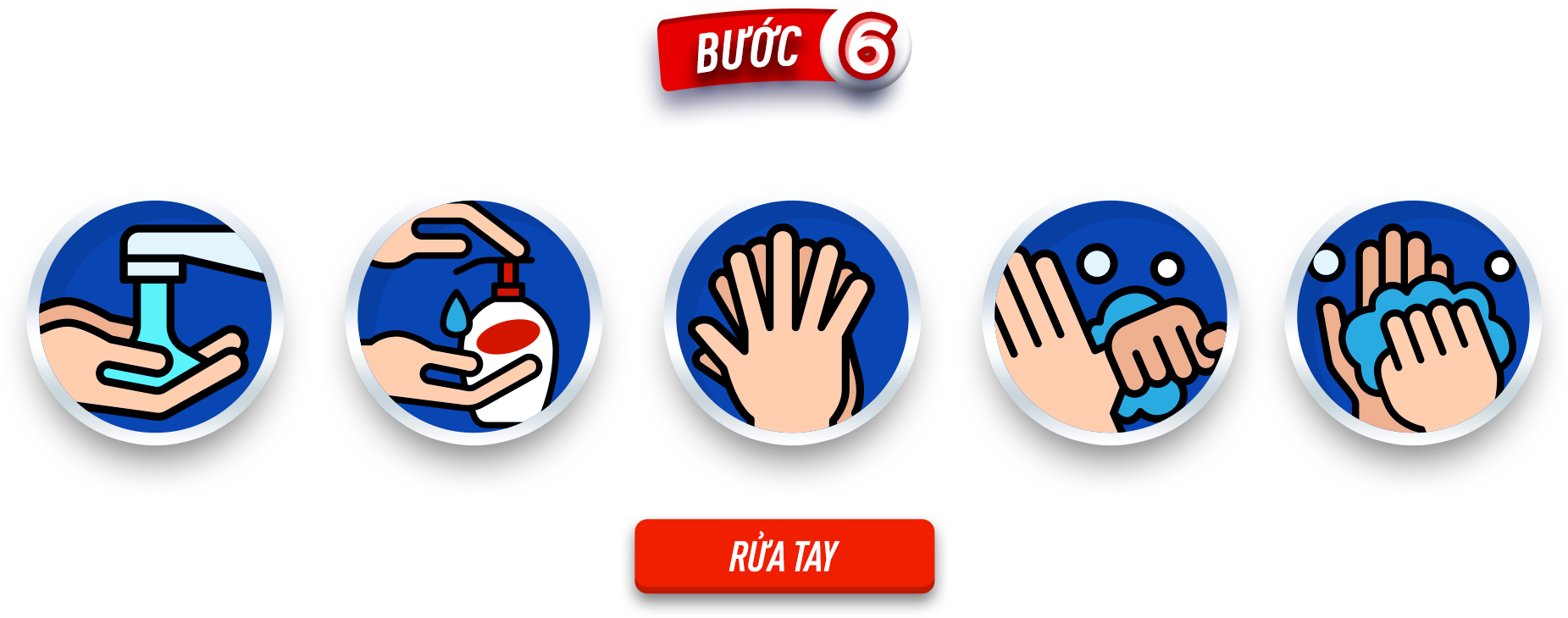 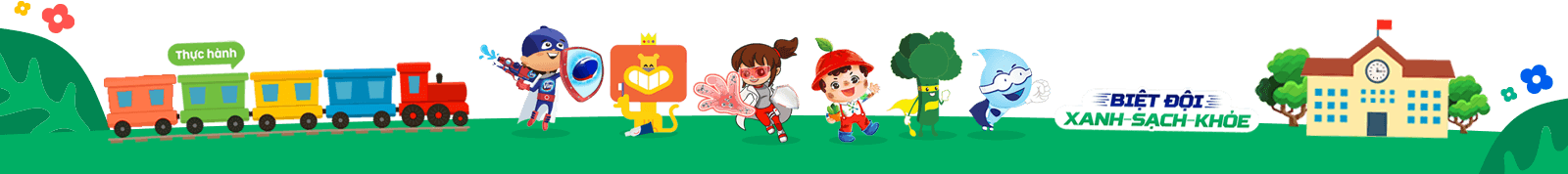 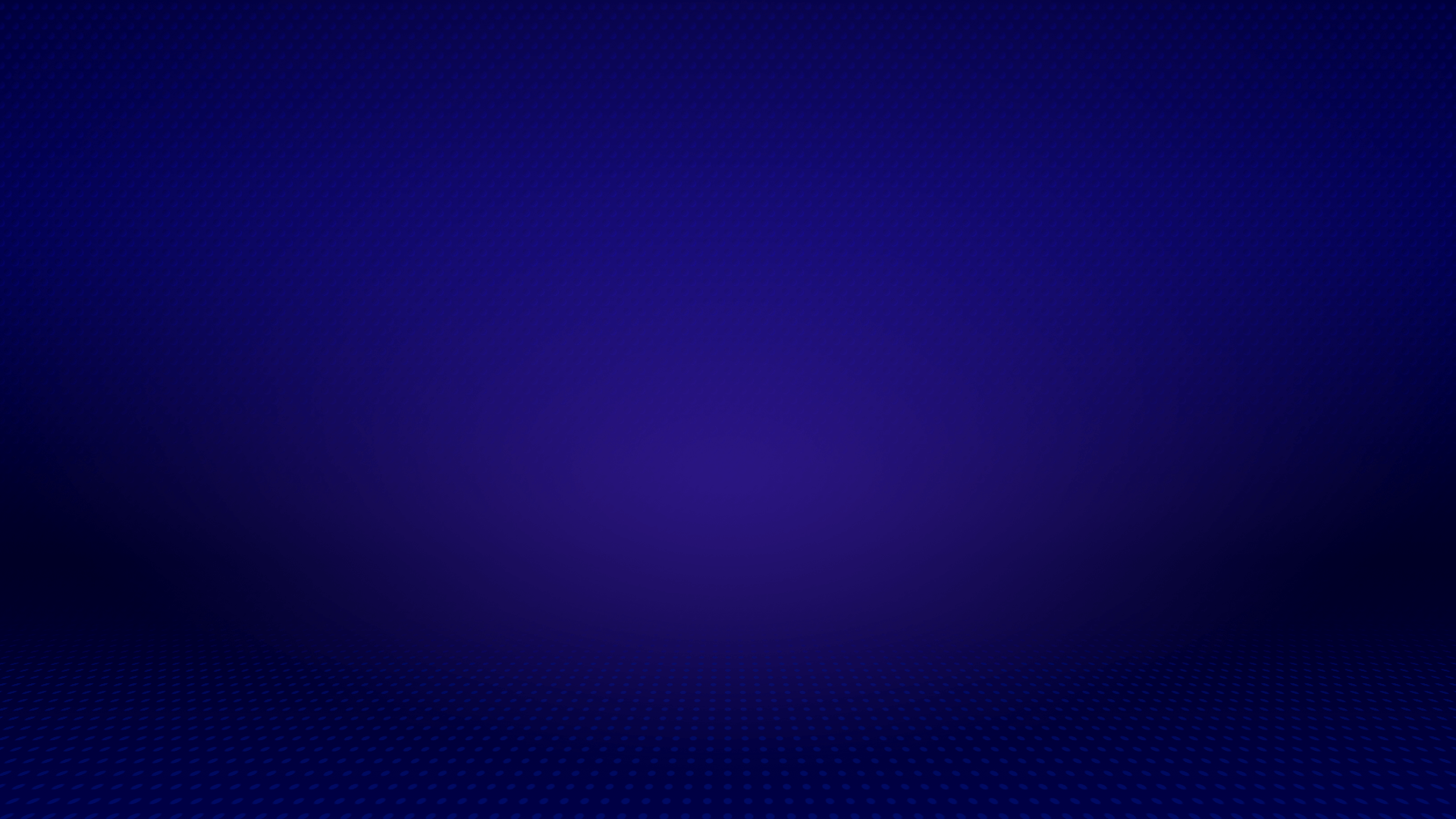 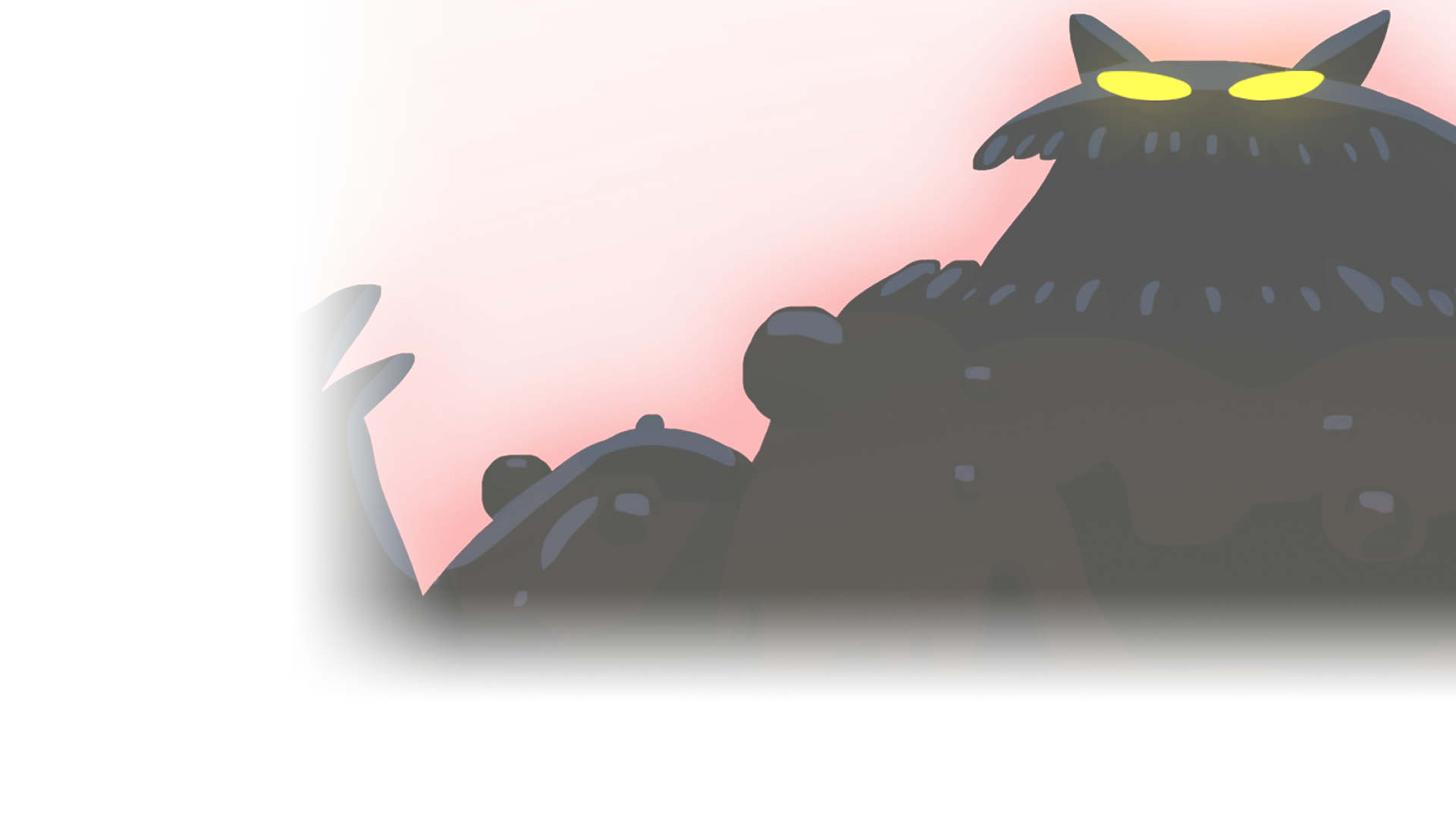 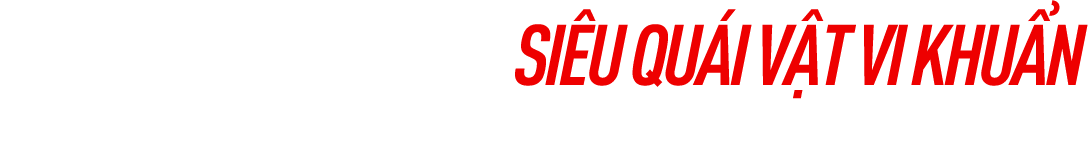 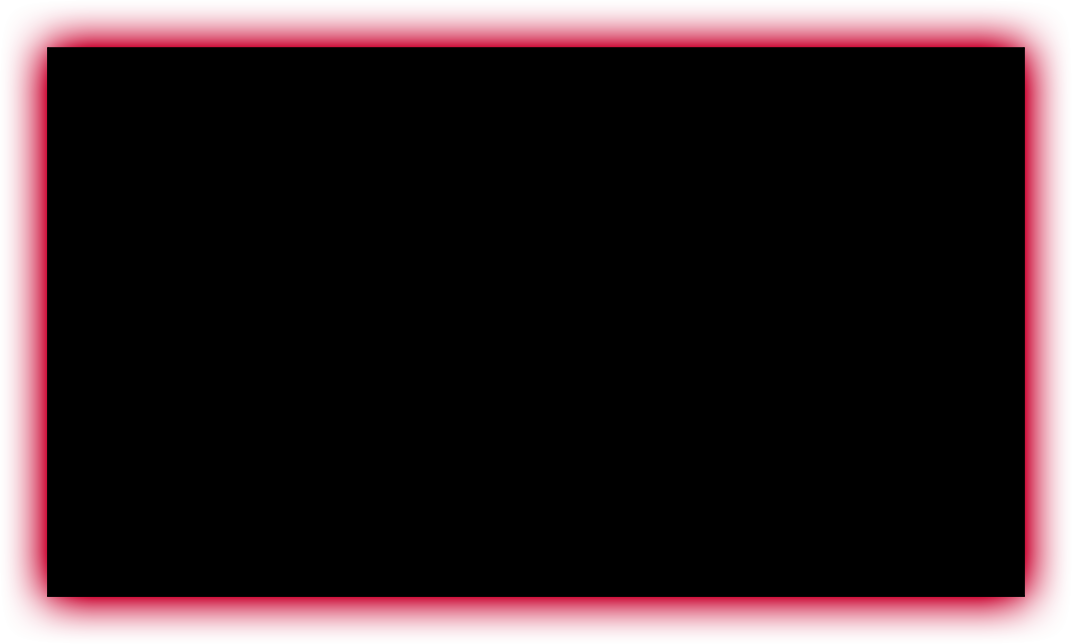 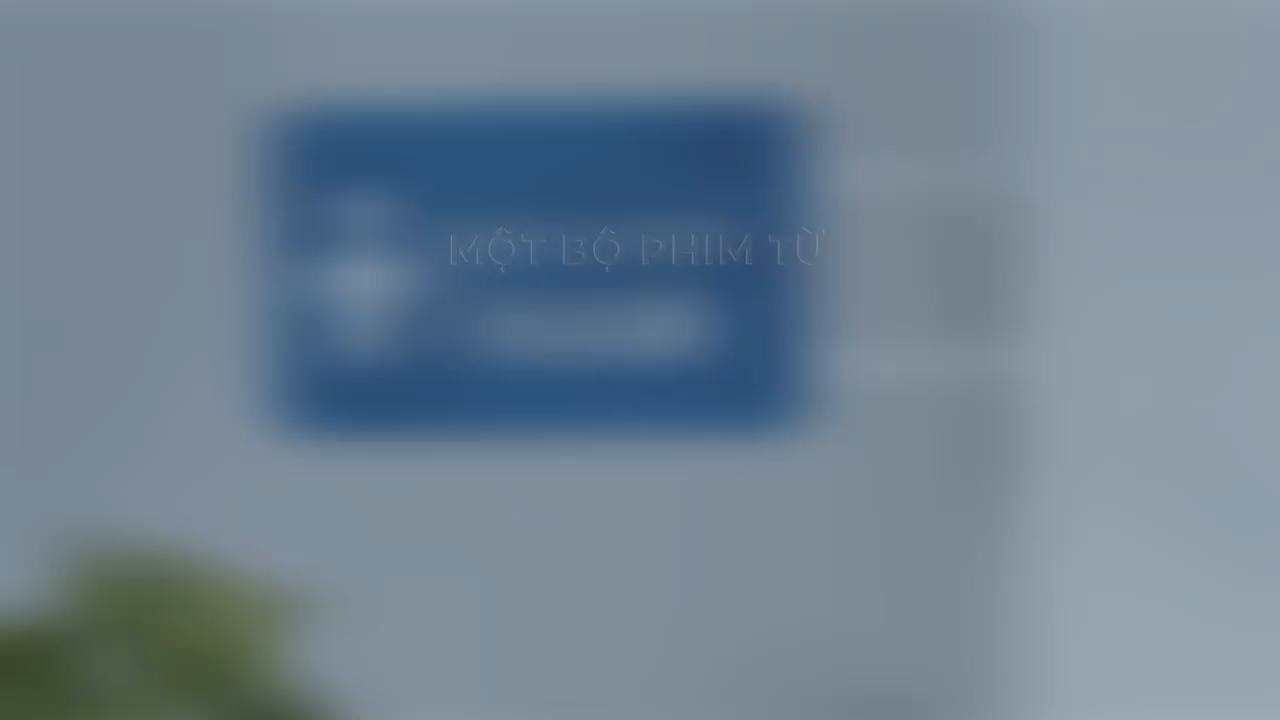 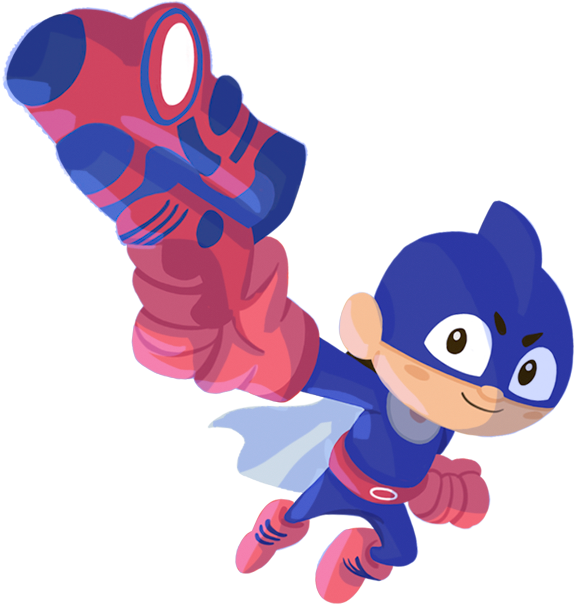 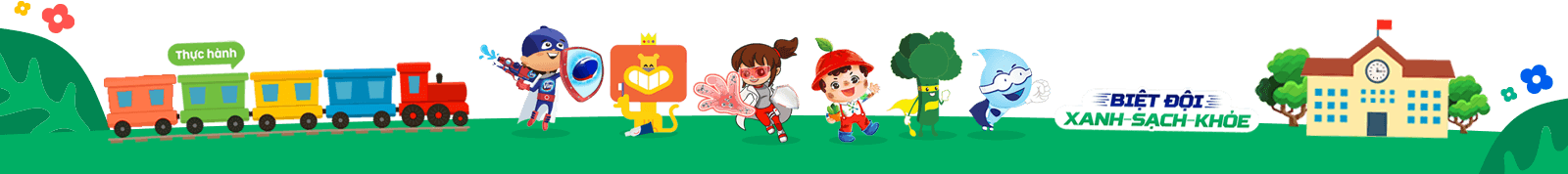 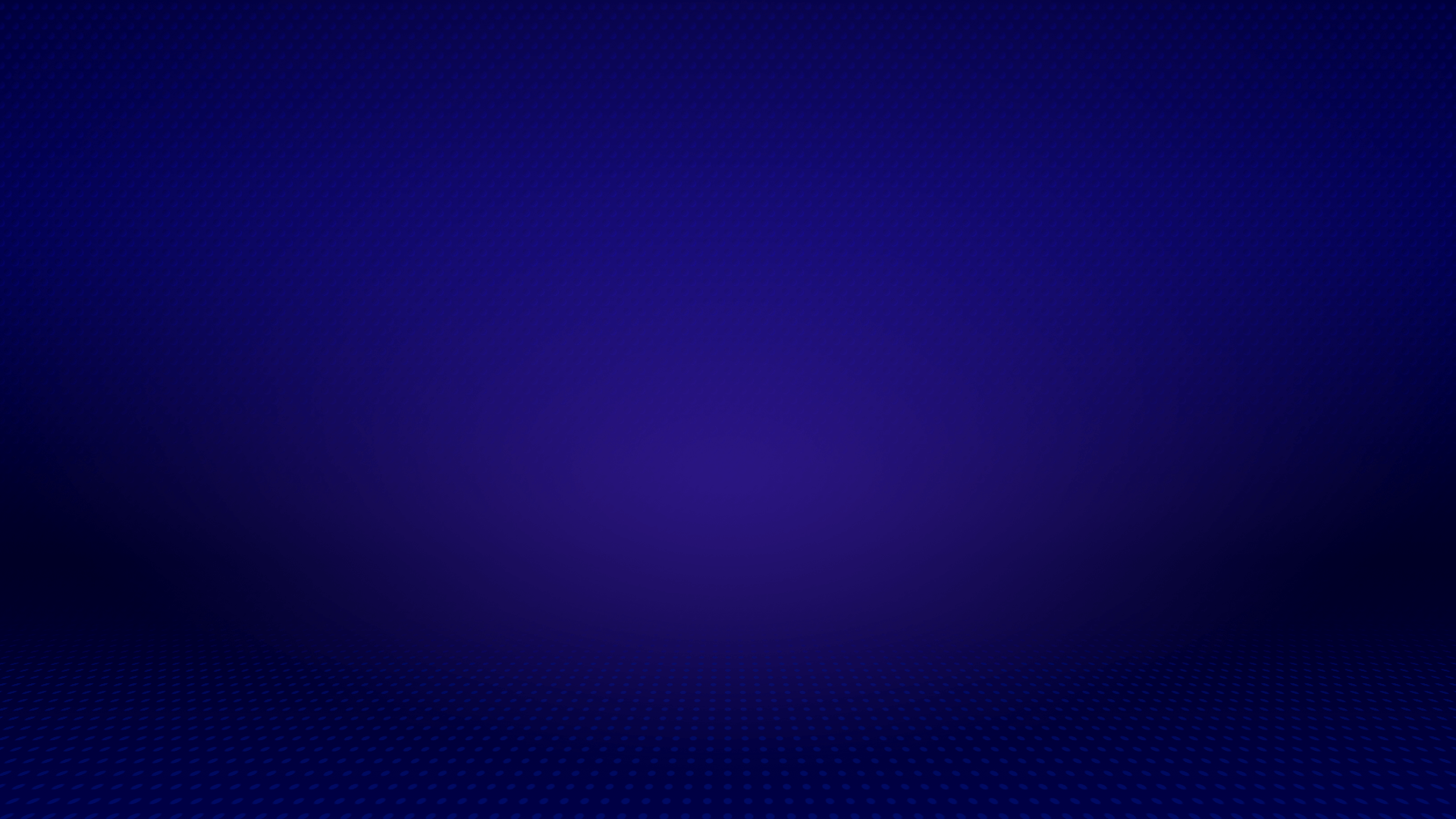 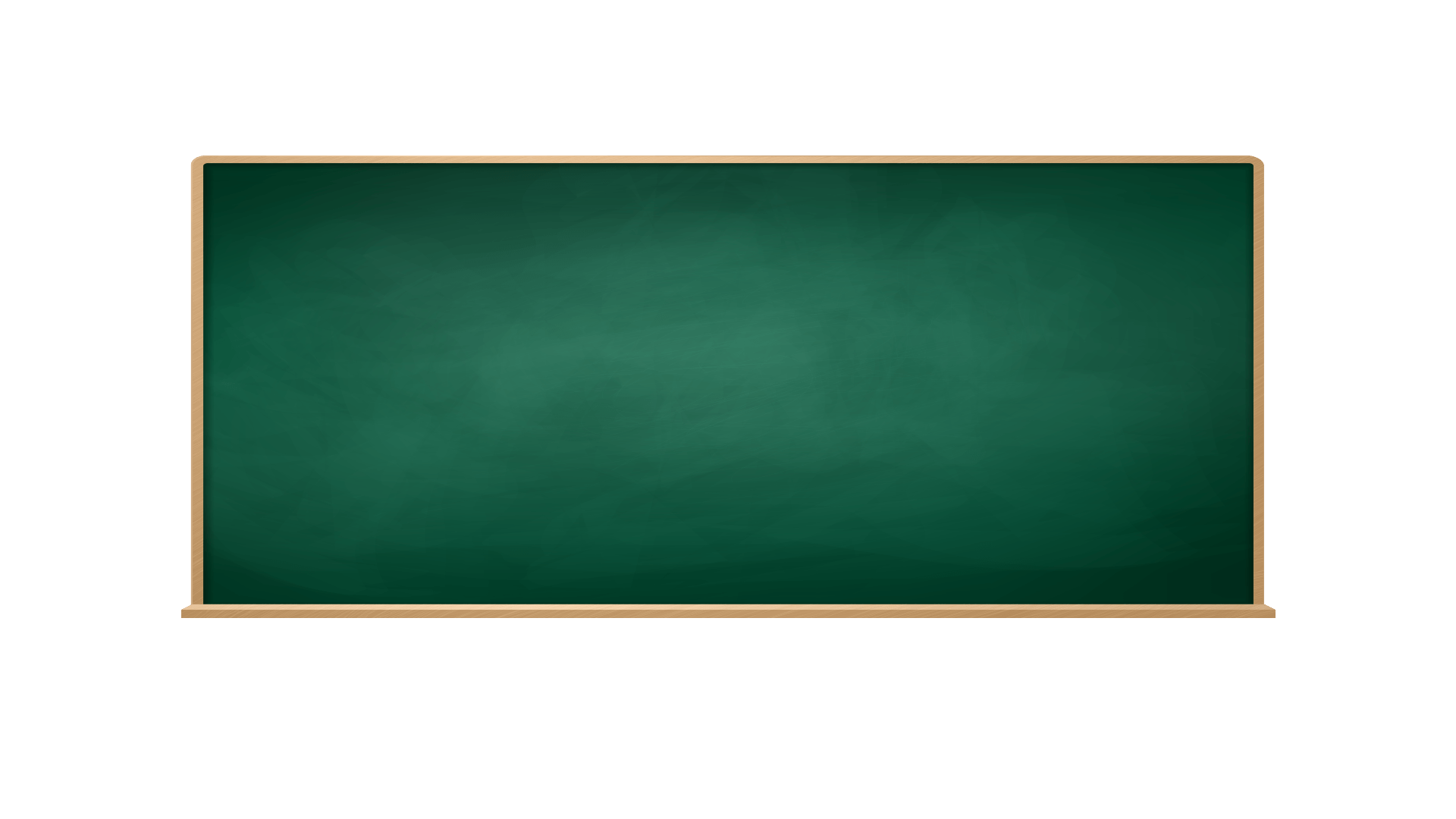 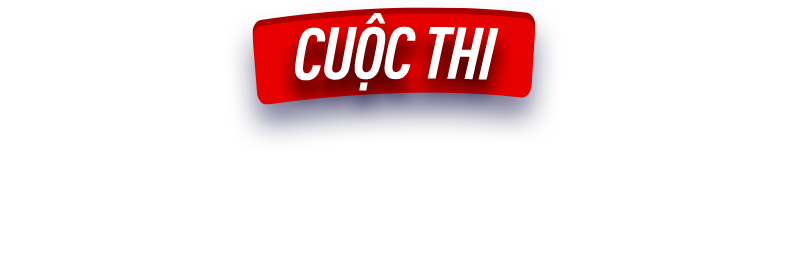 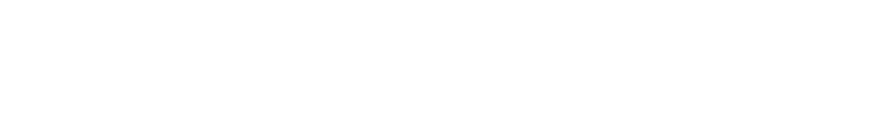 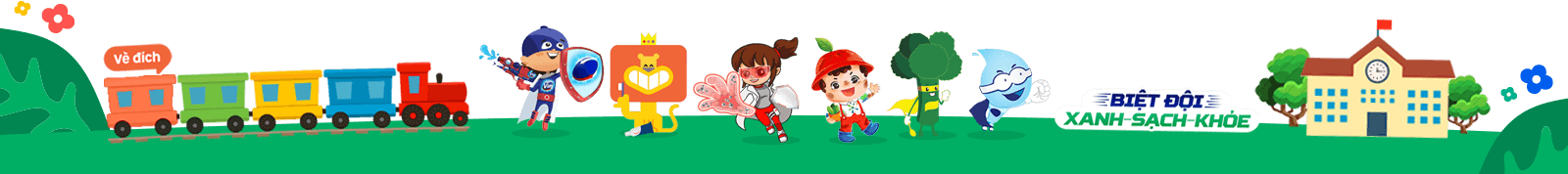 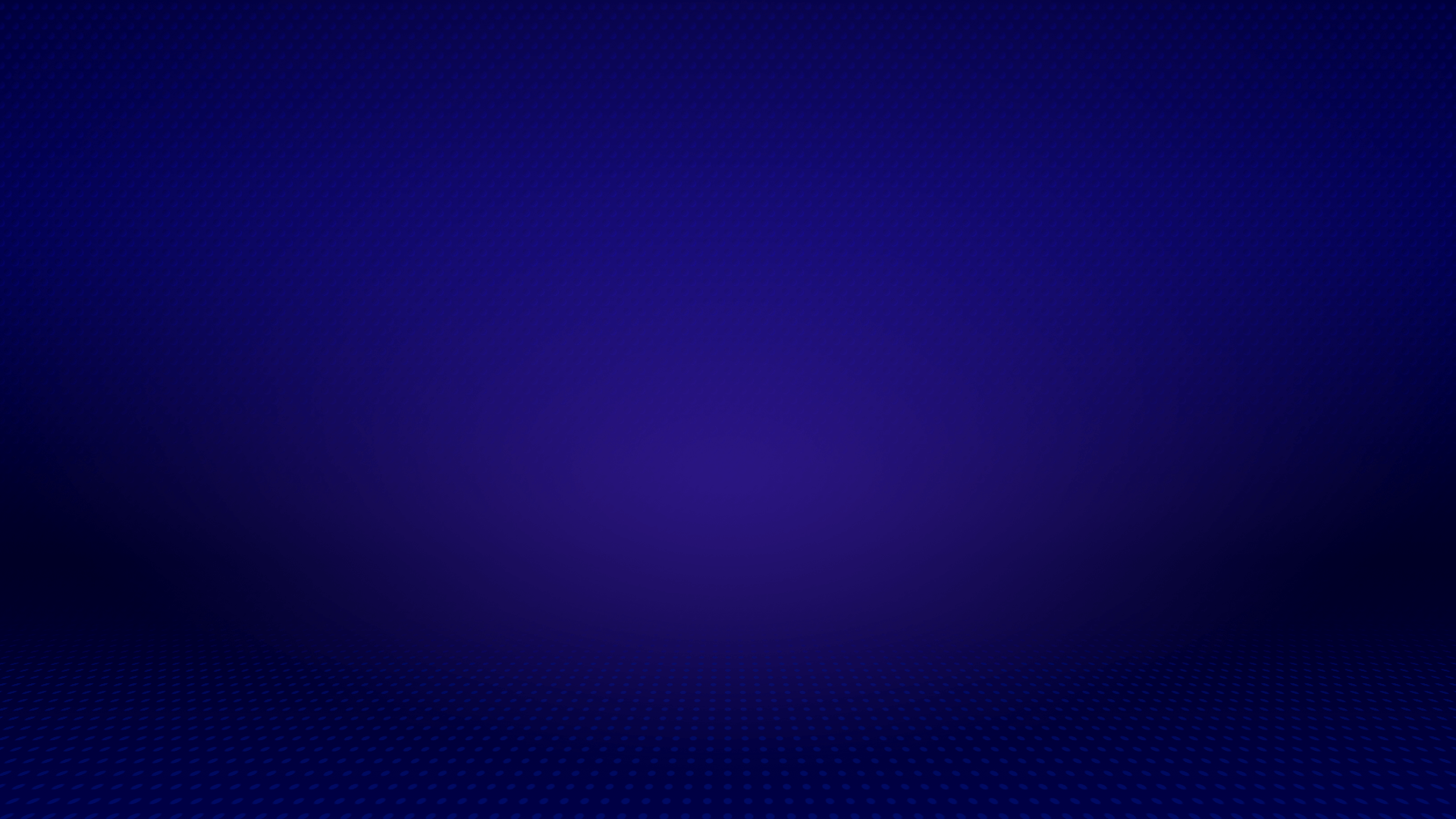 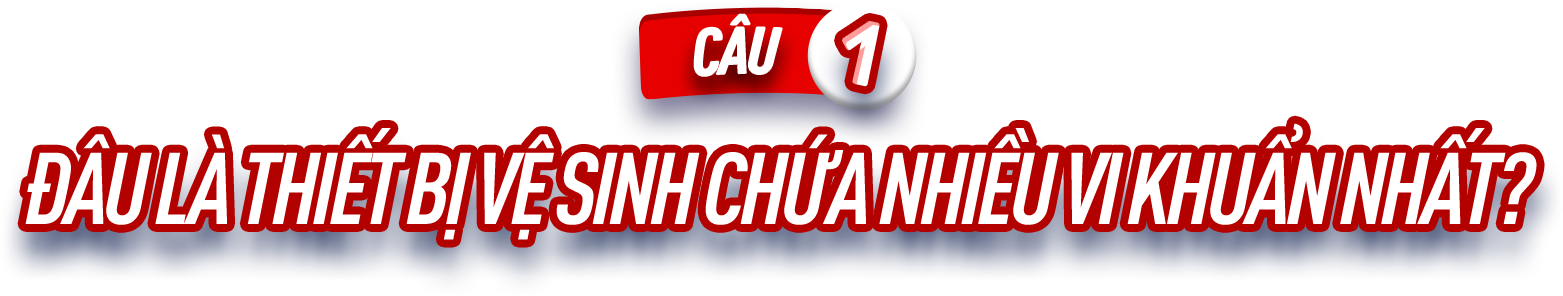 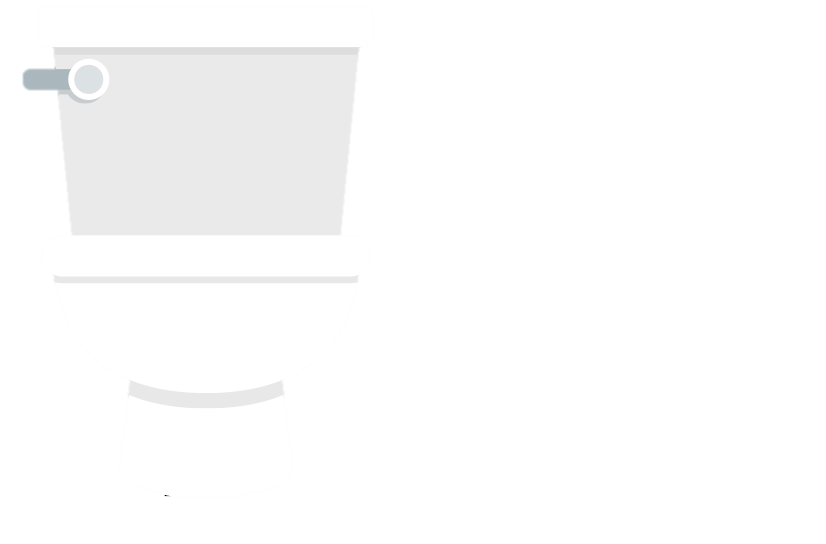 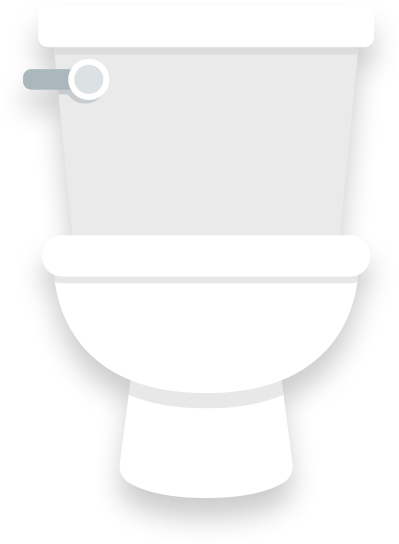 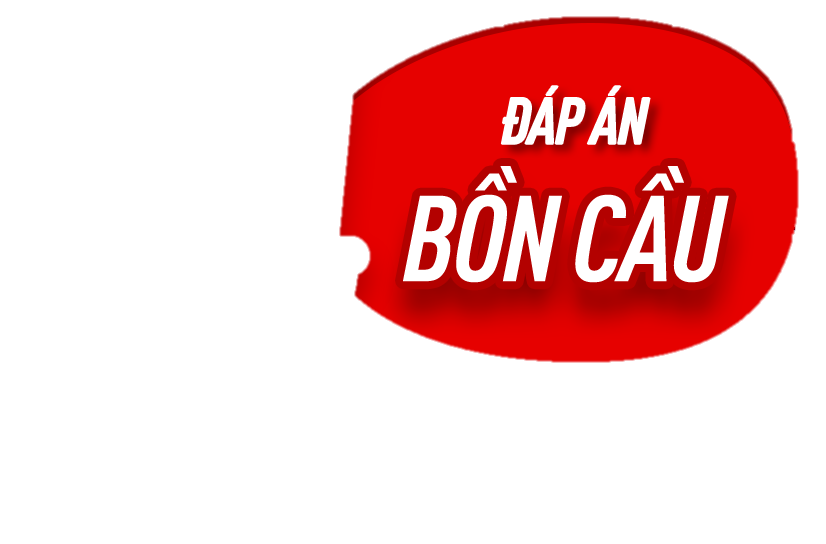 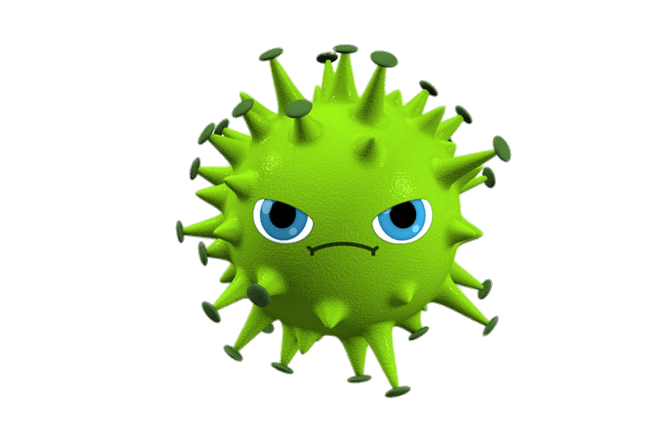 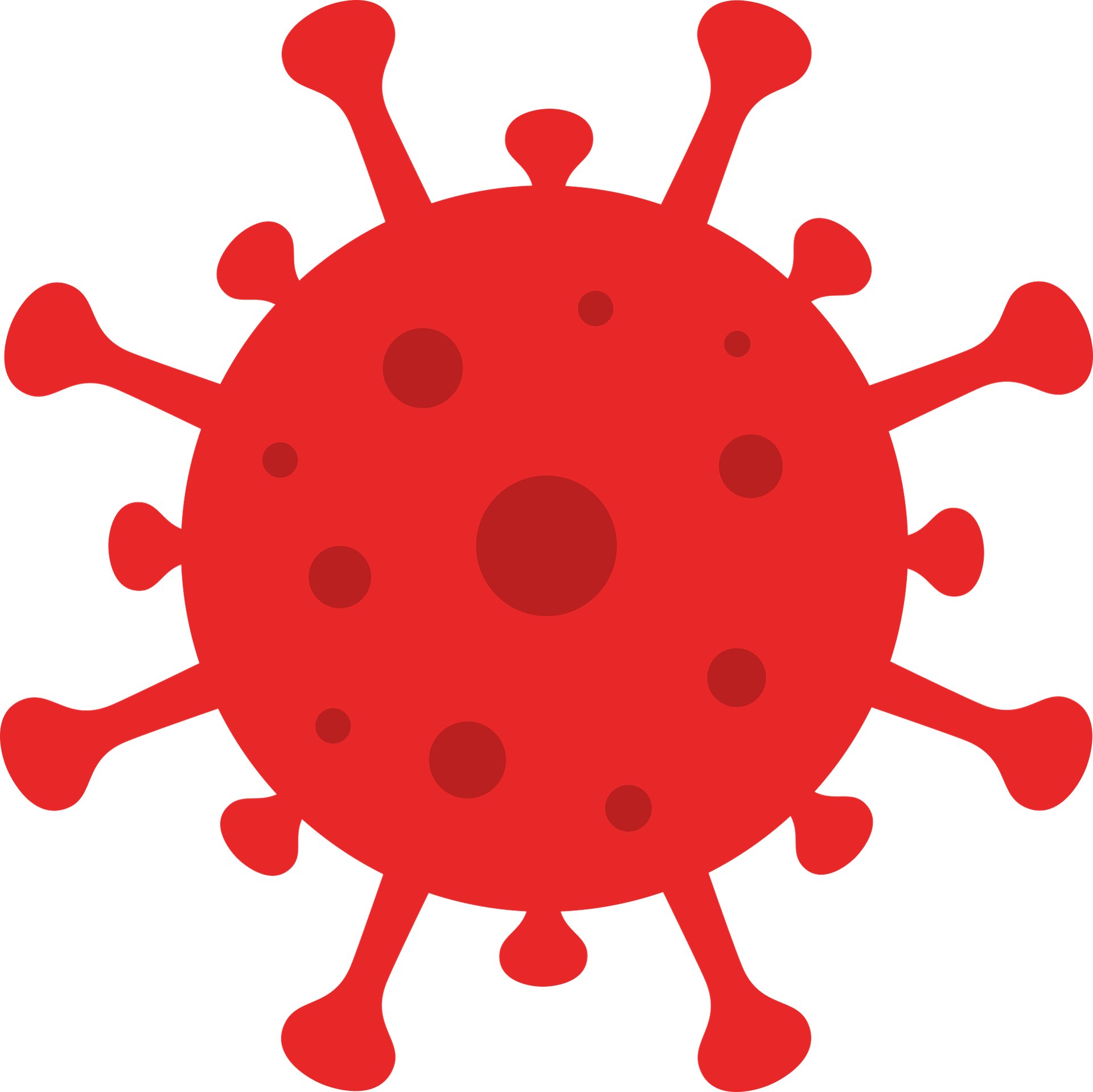 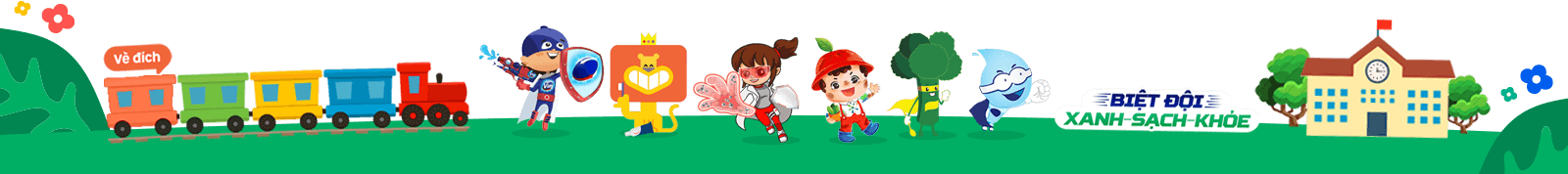 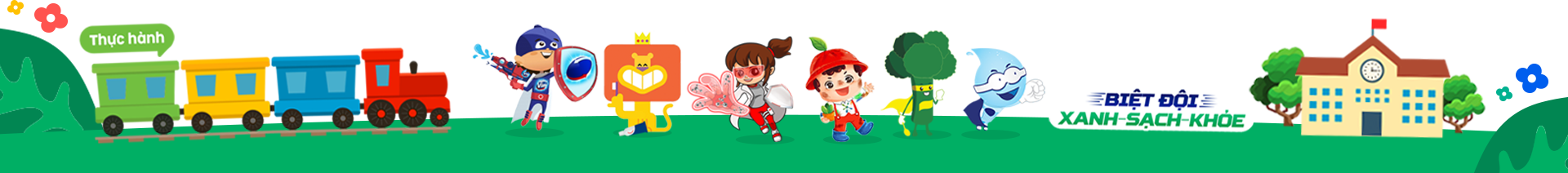 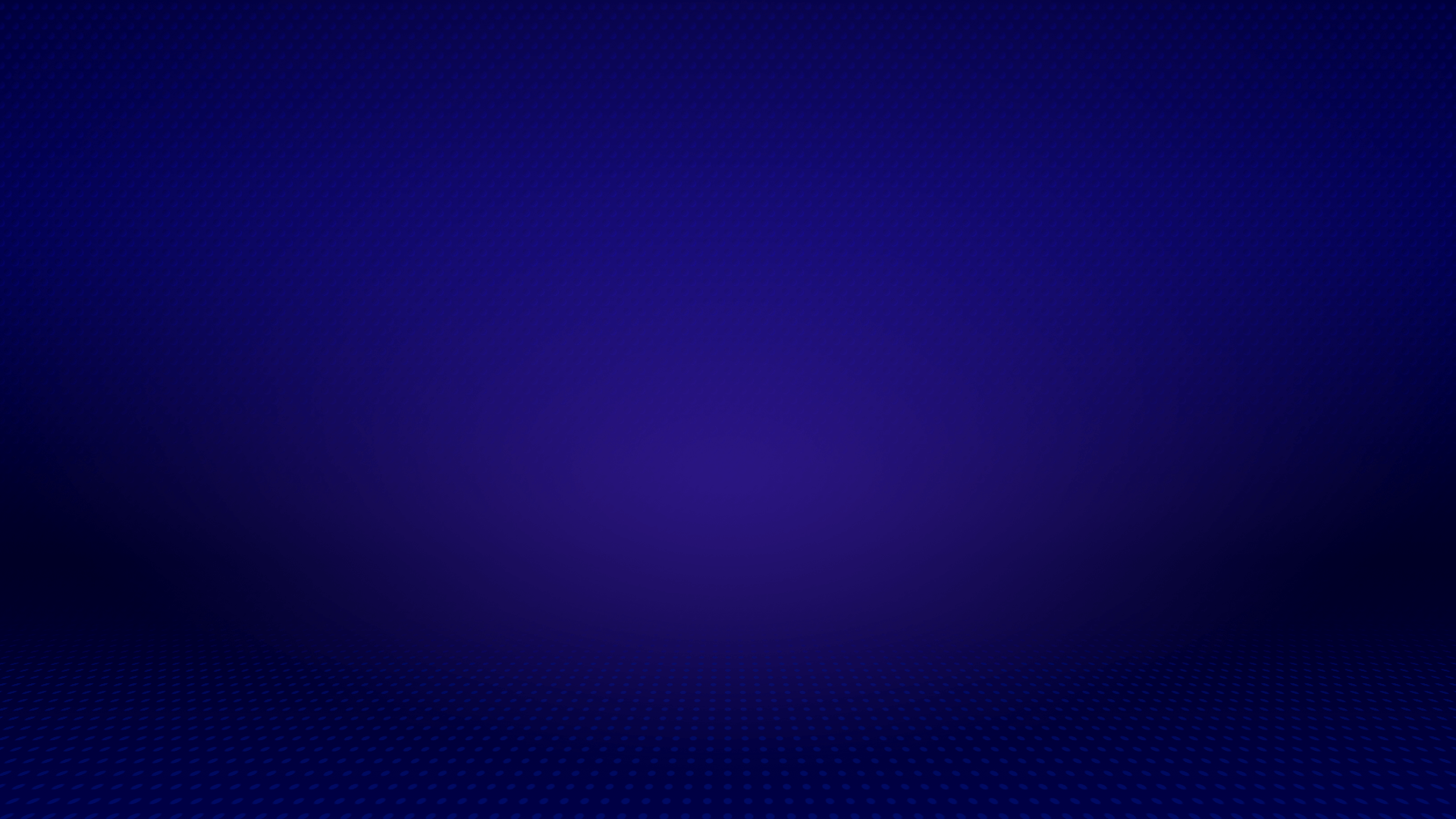 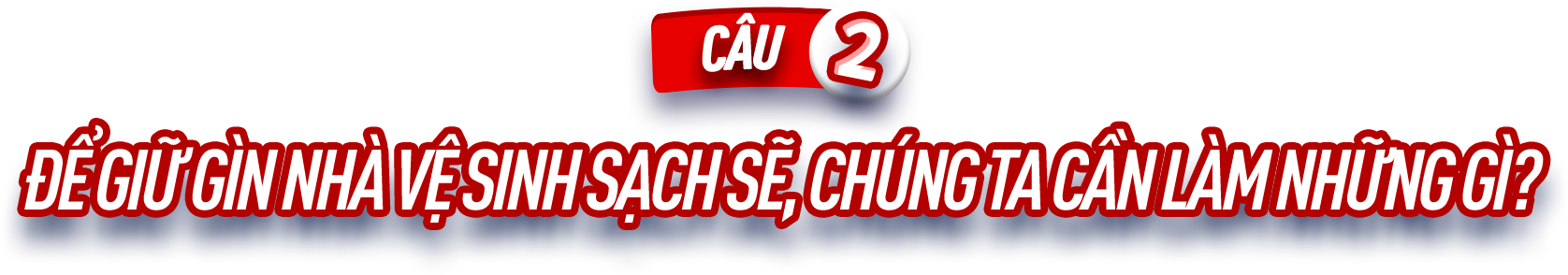 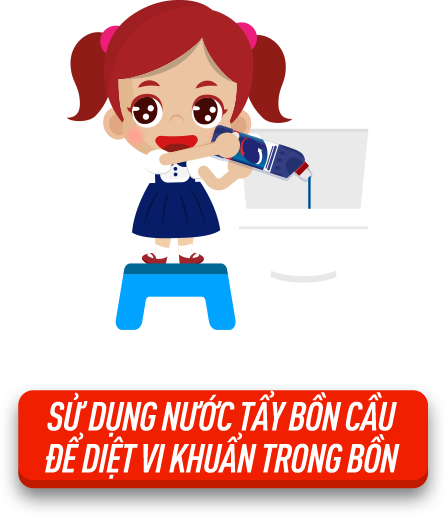 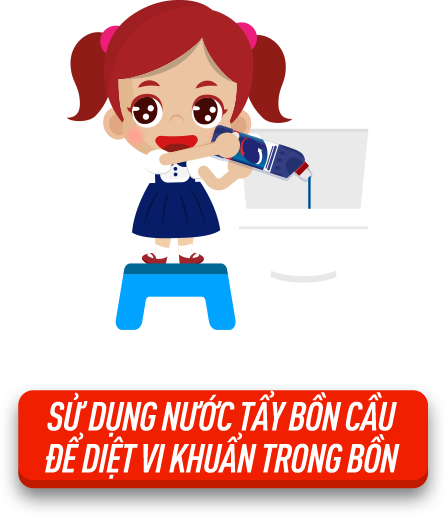 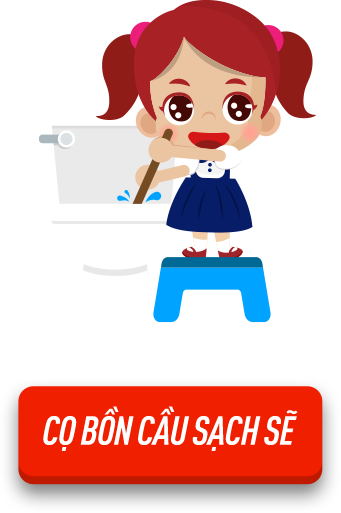 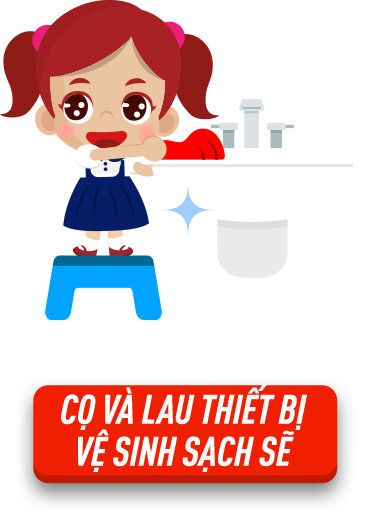 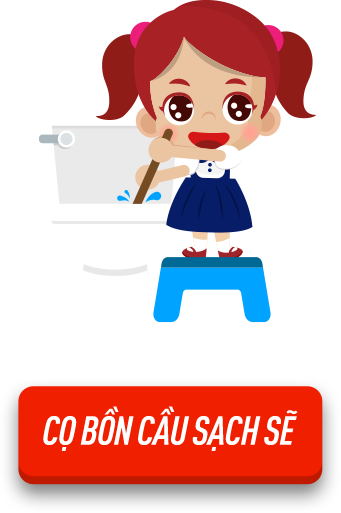 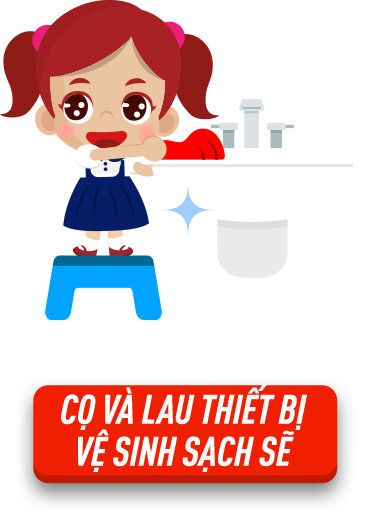 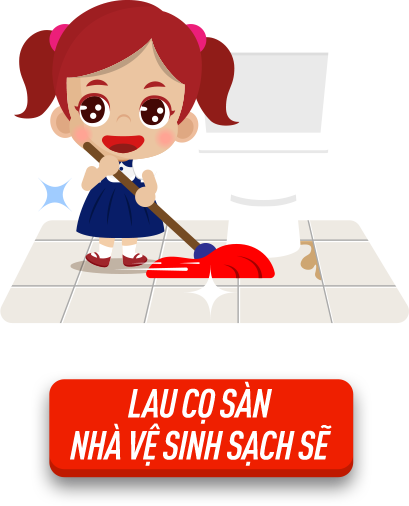 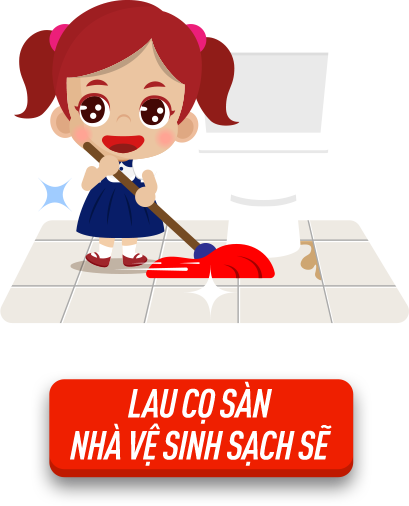 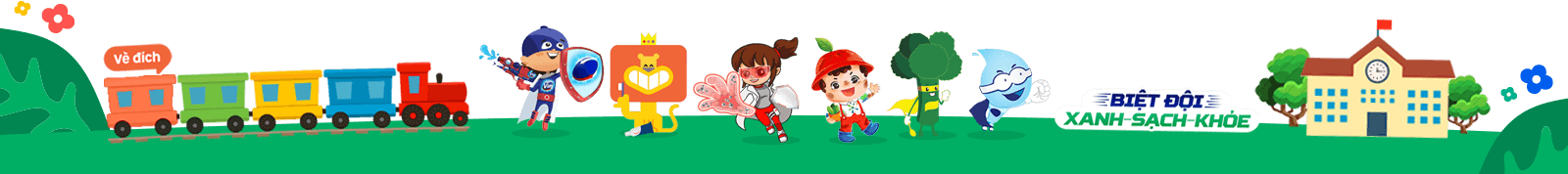 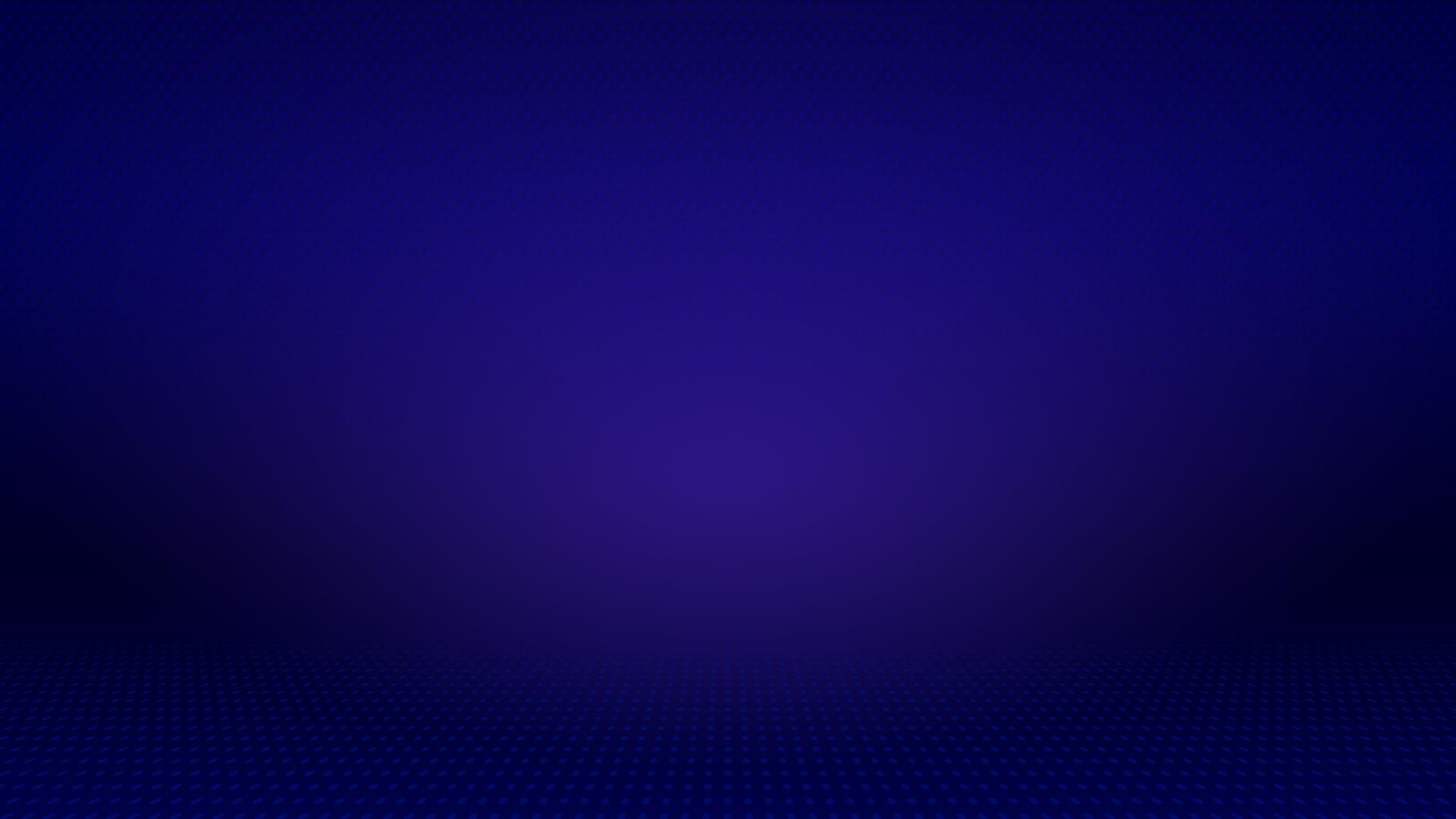 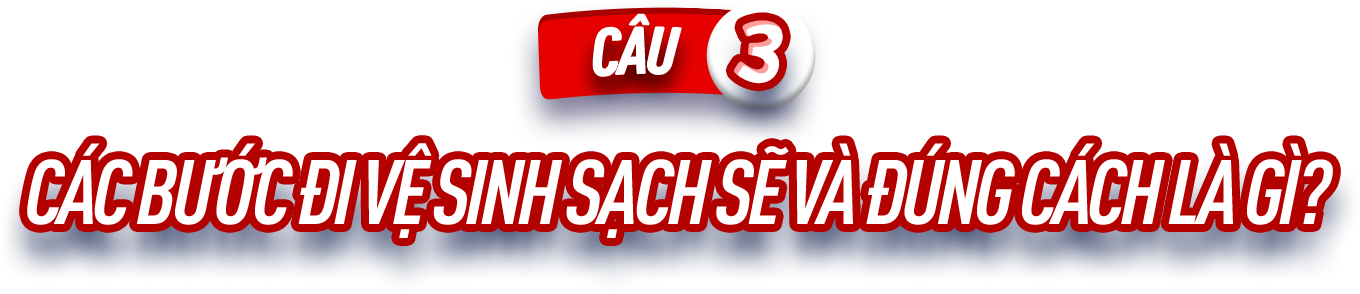 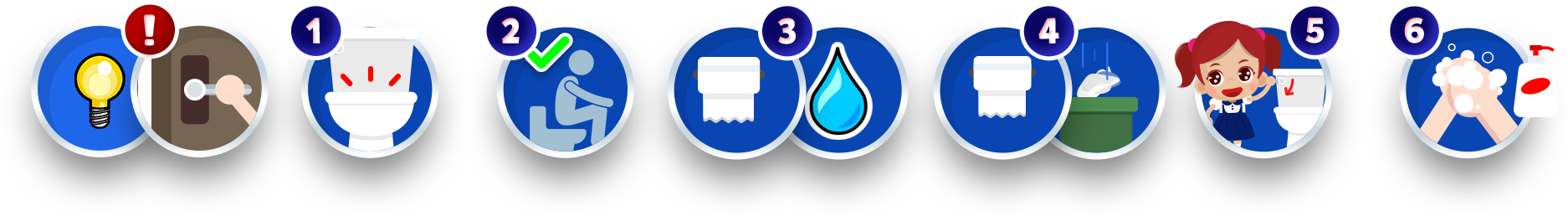 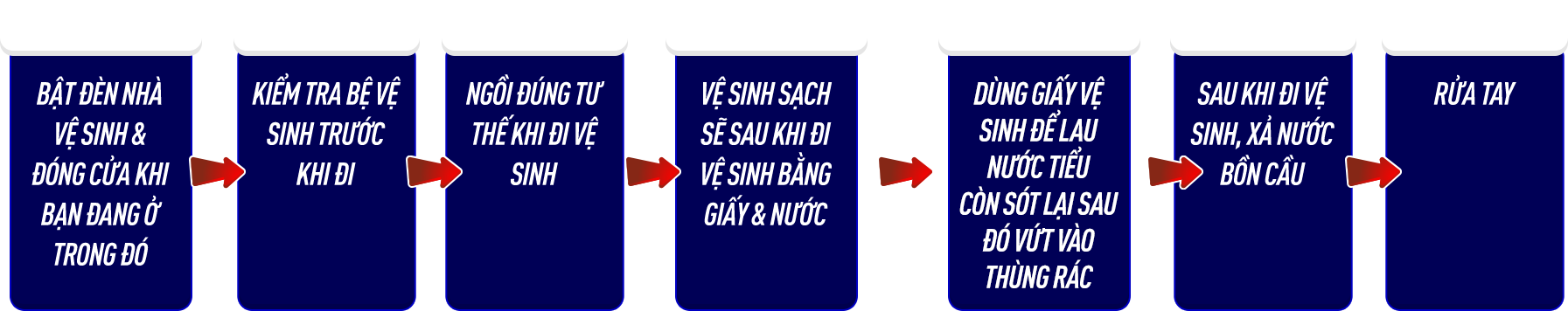 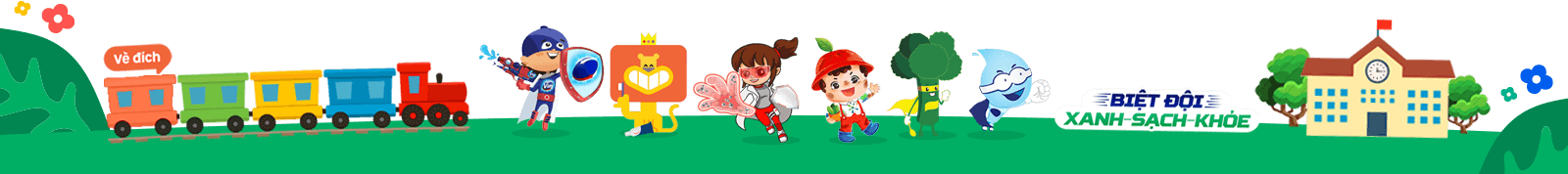 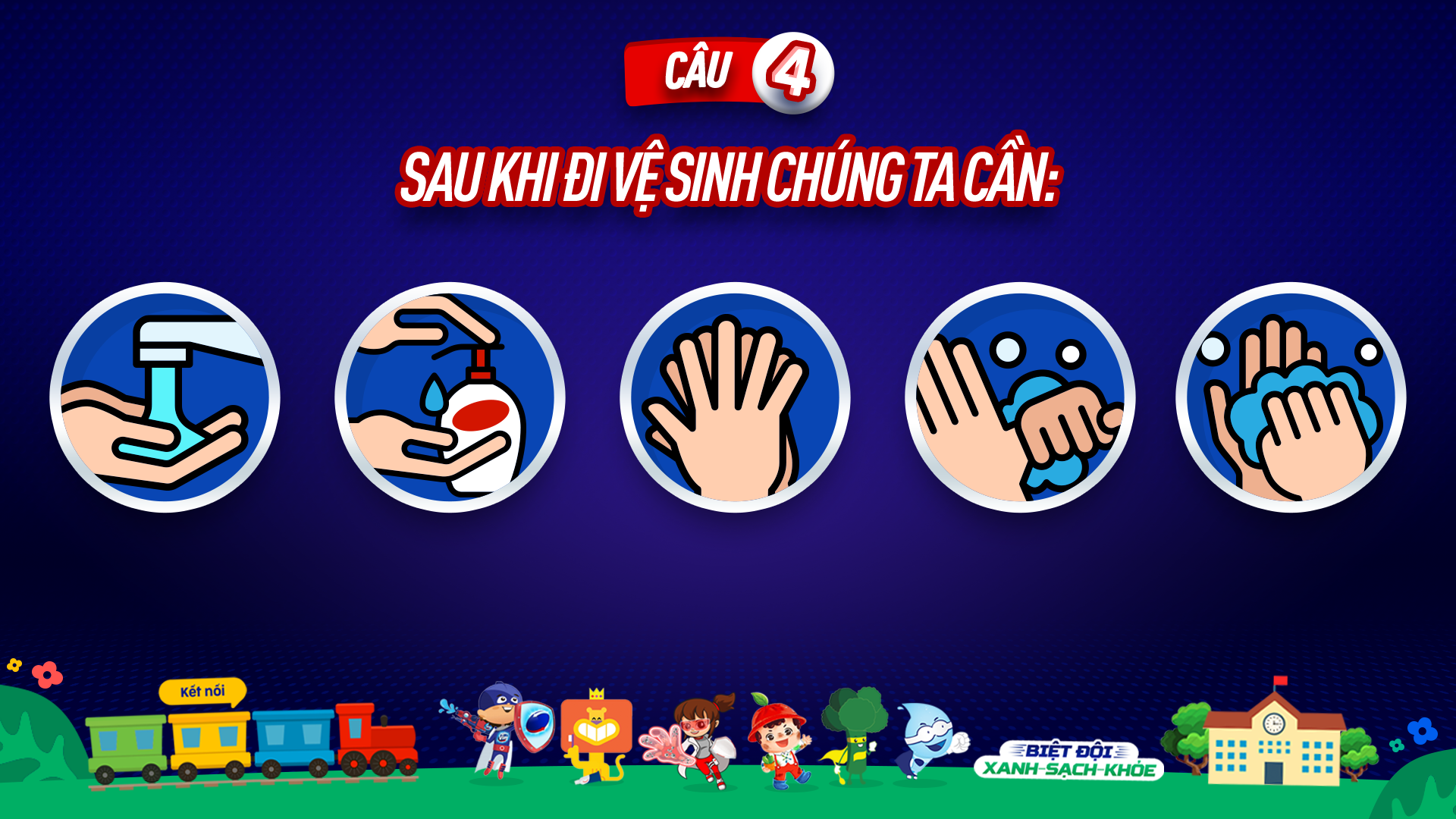 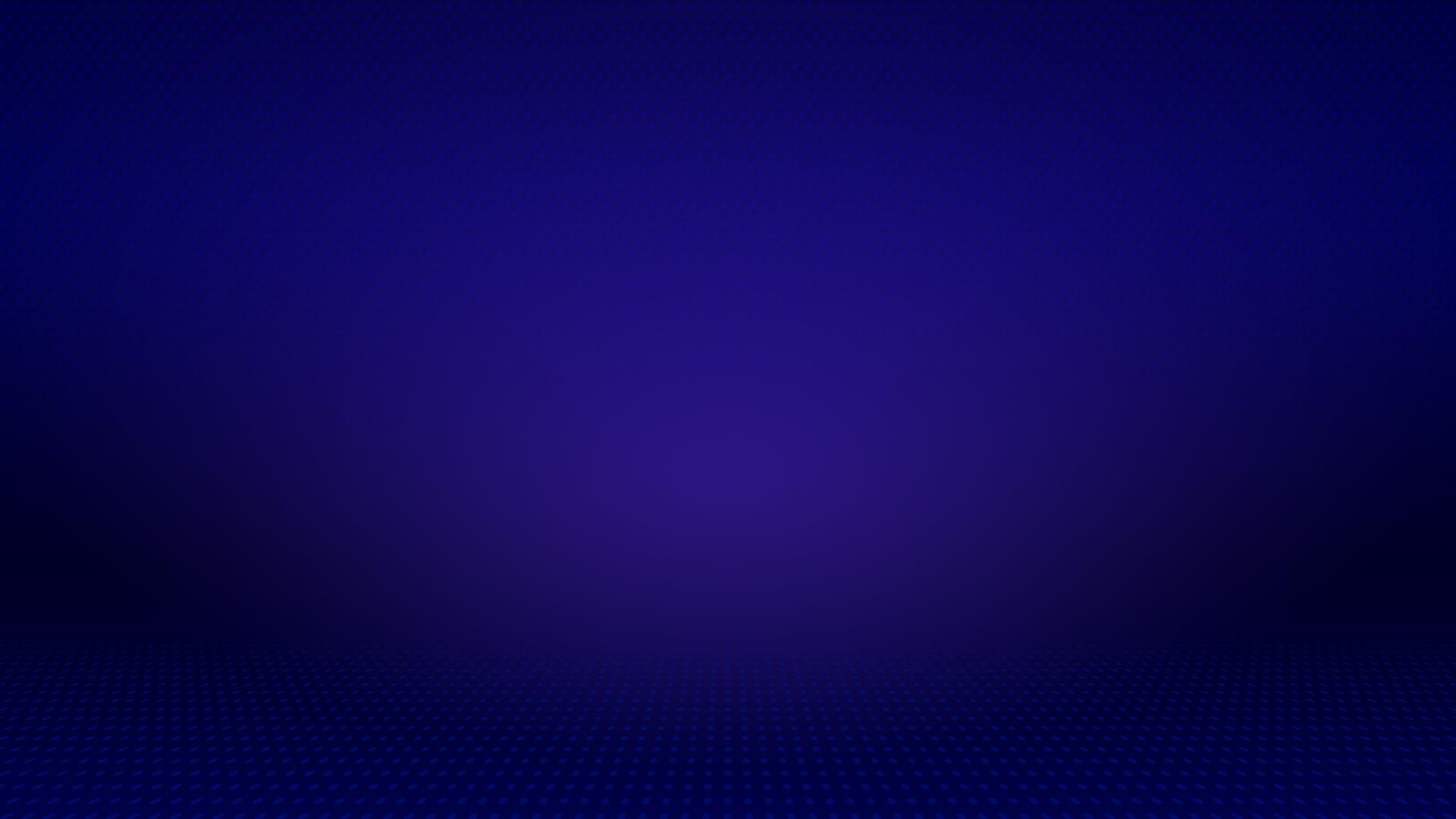 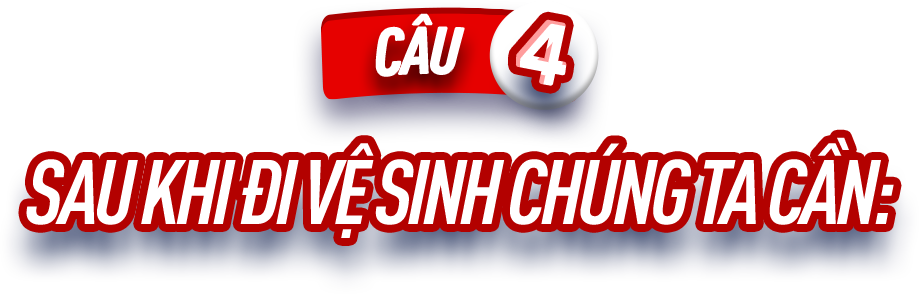 Sau khi đi vệ sinh chúng ta cần:
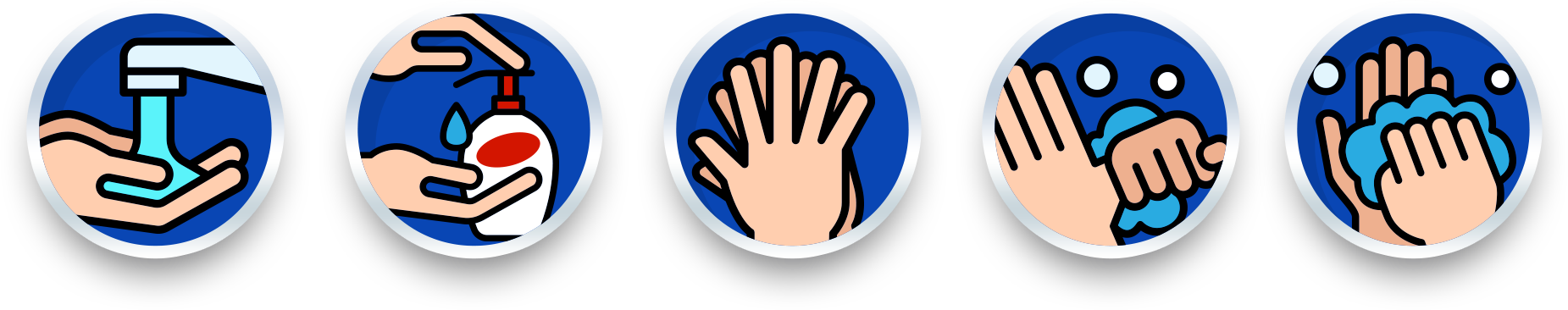 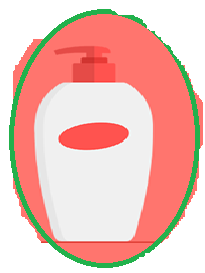 5
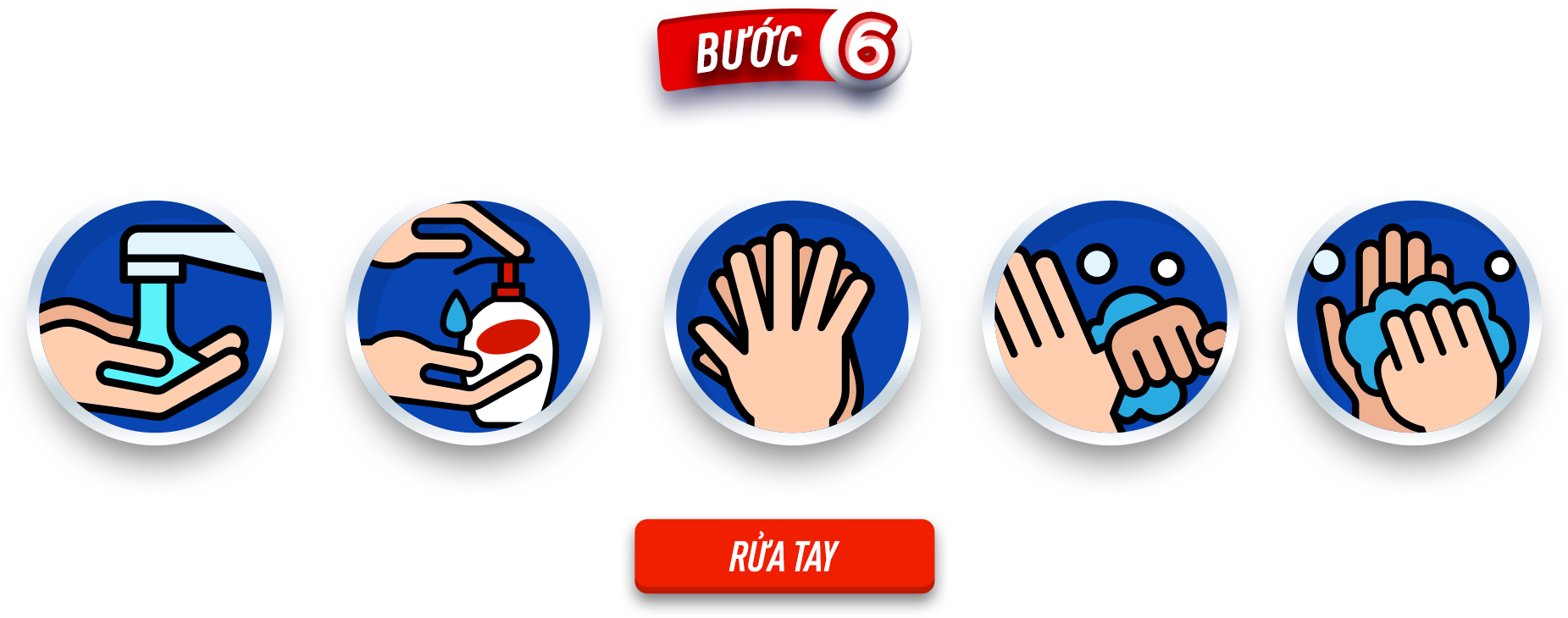 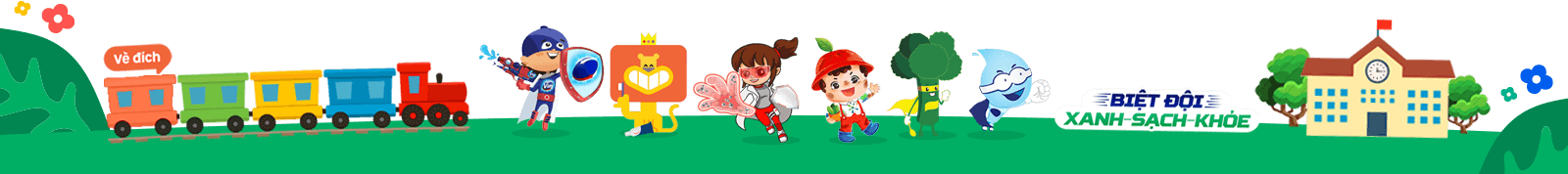 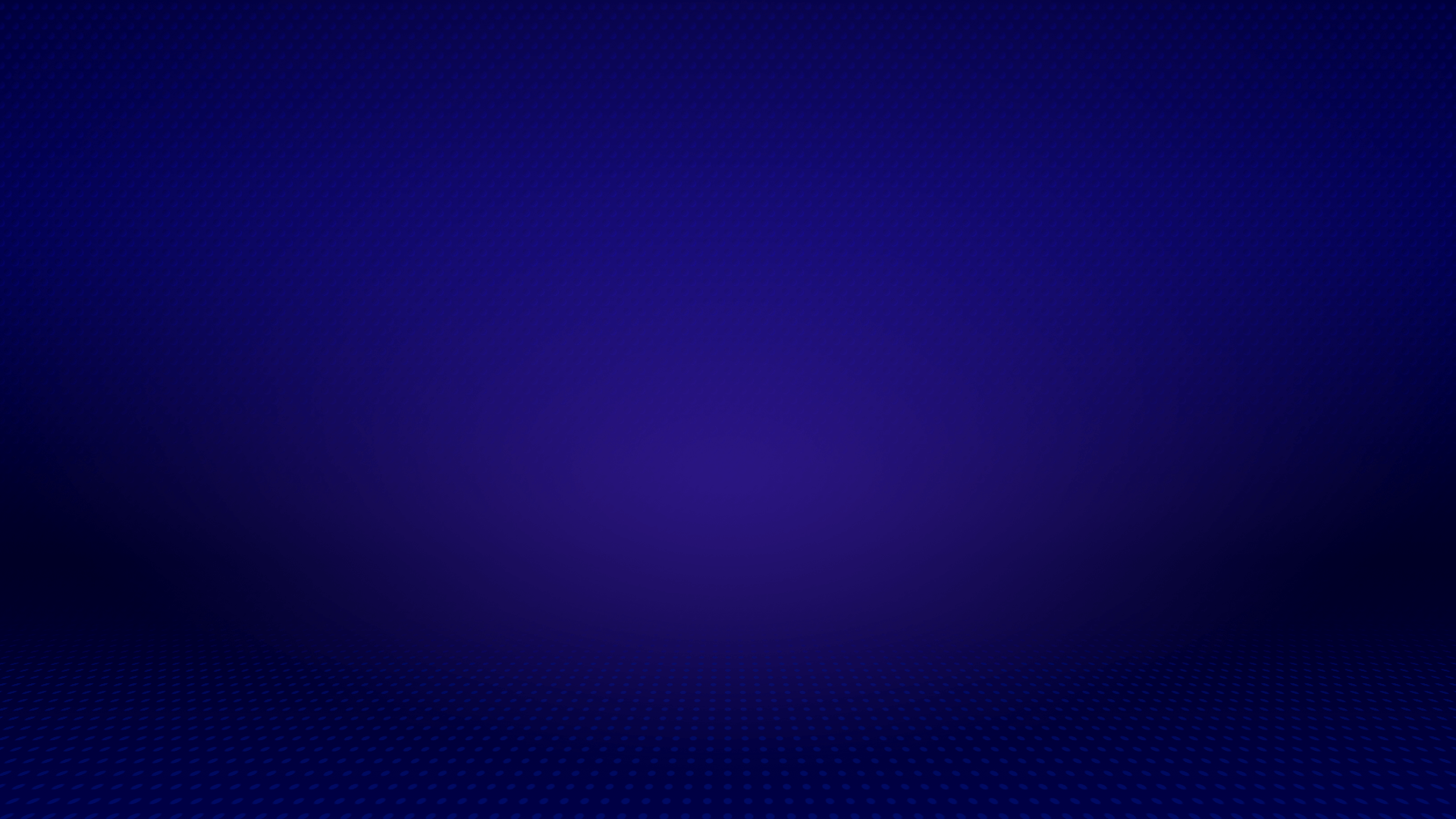 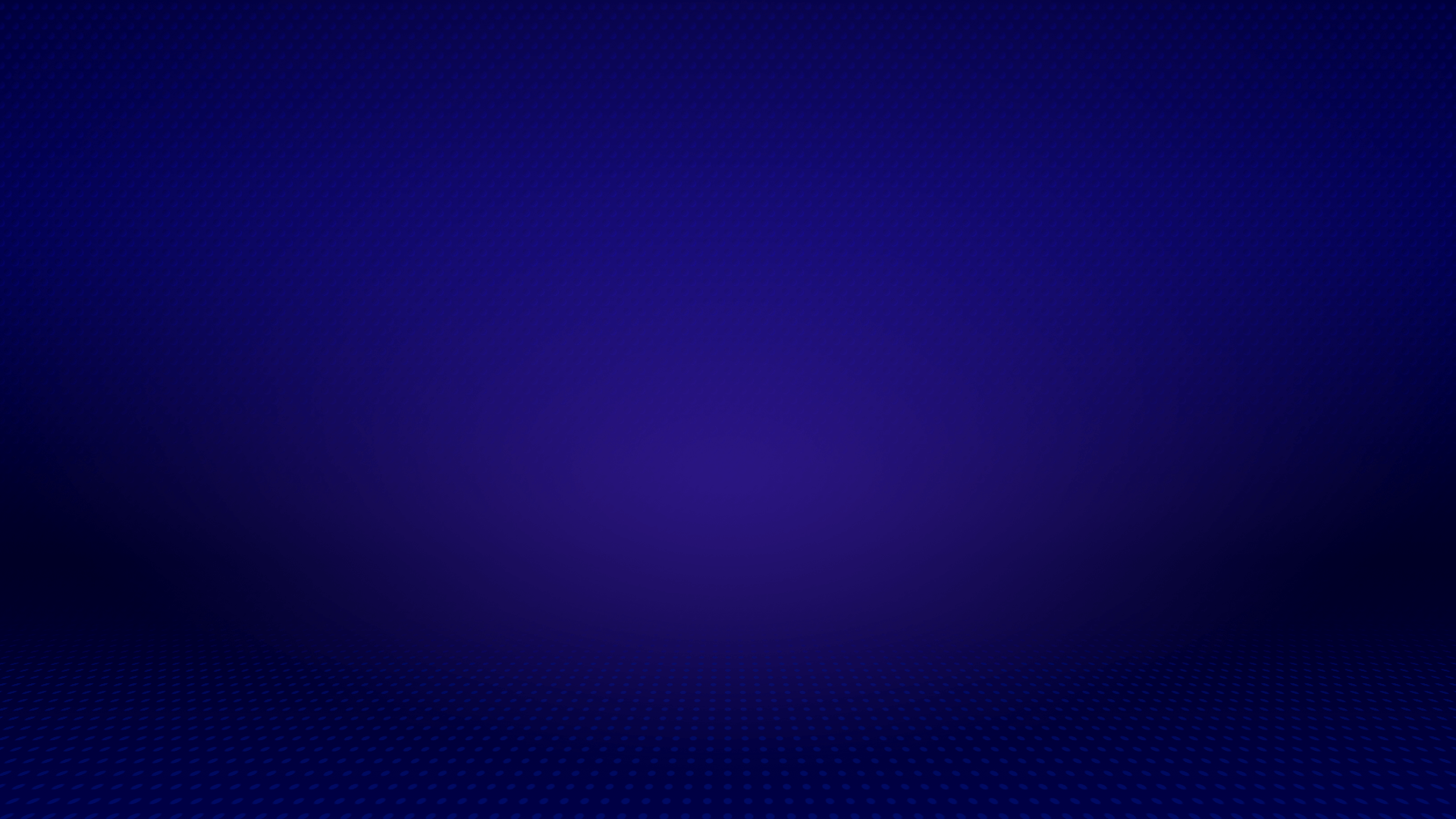 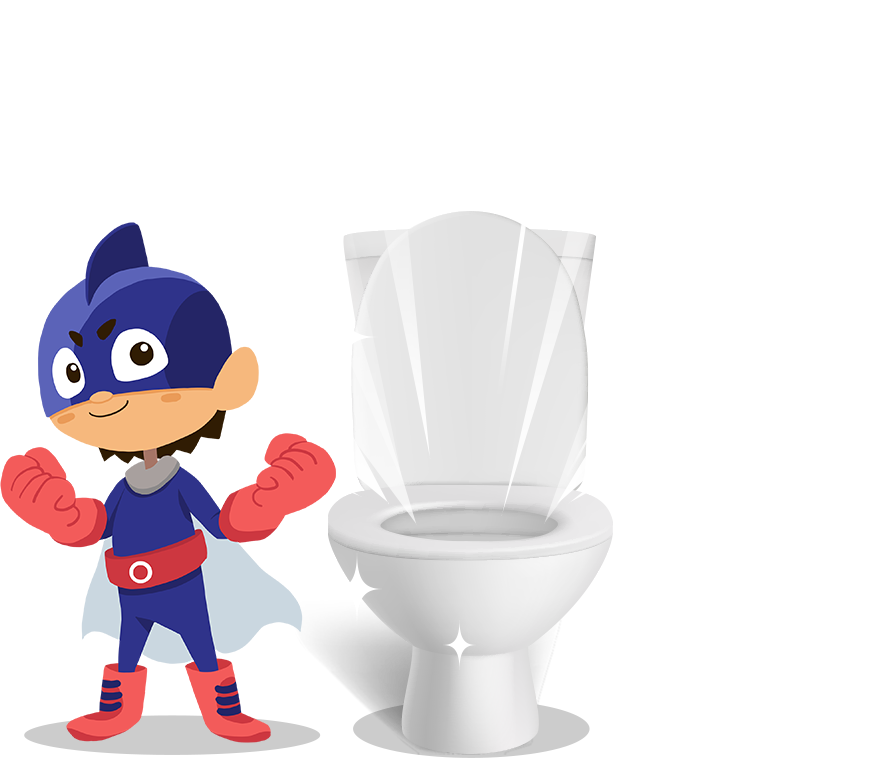 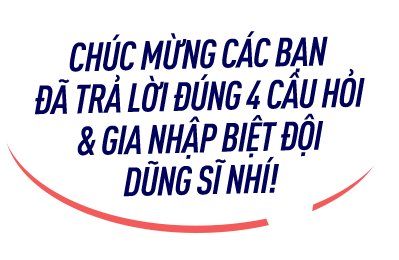 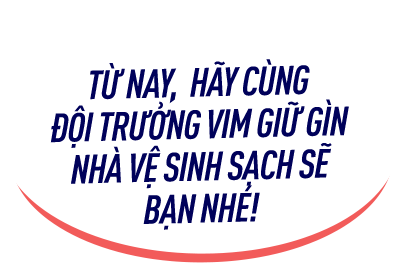 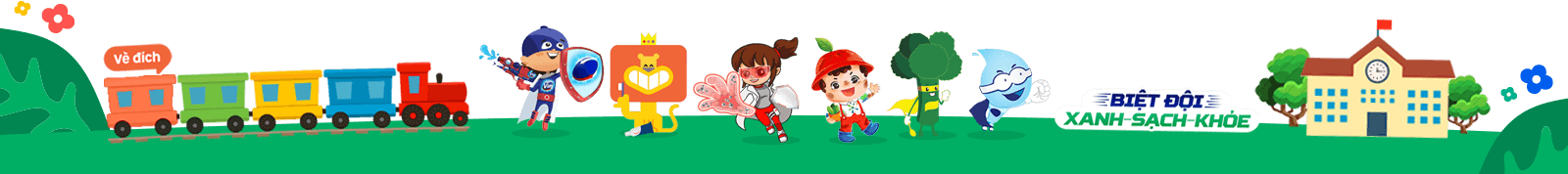 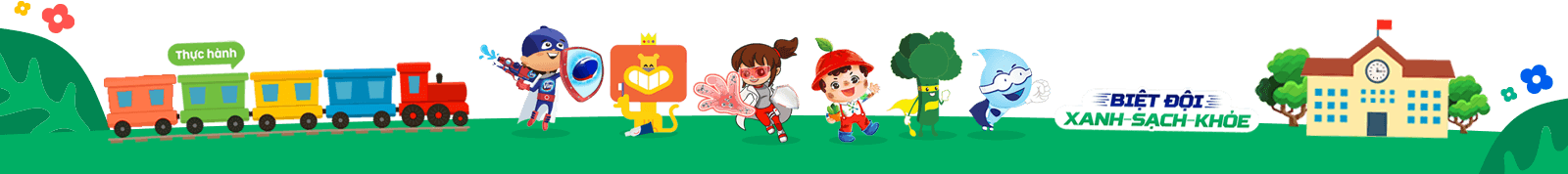 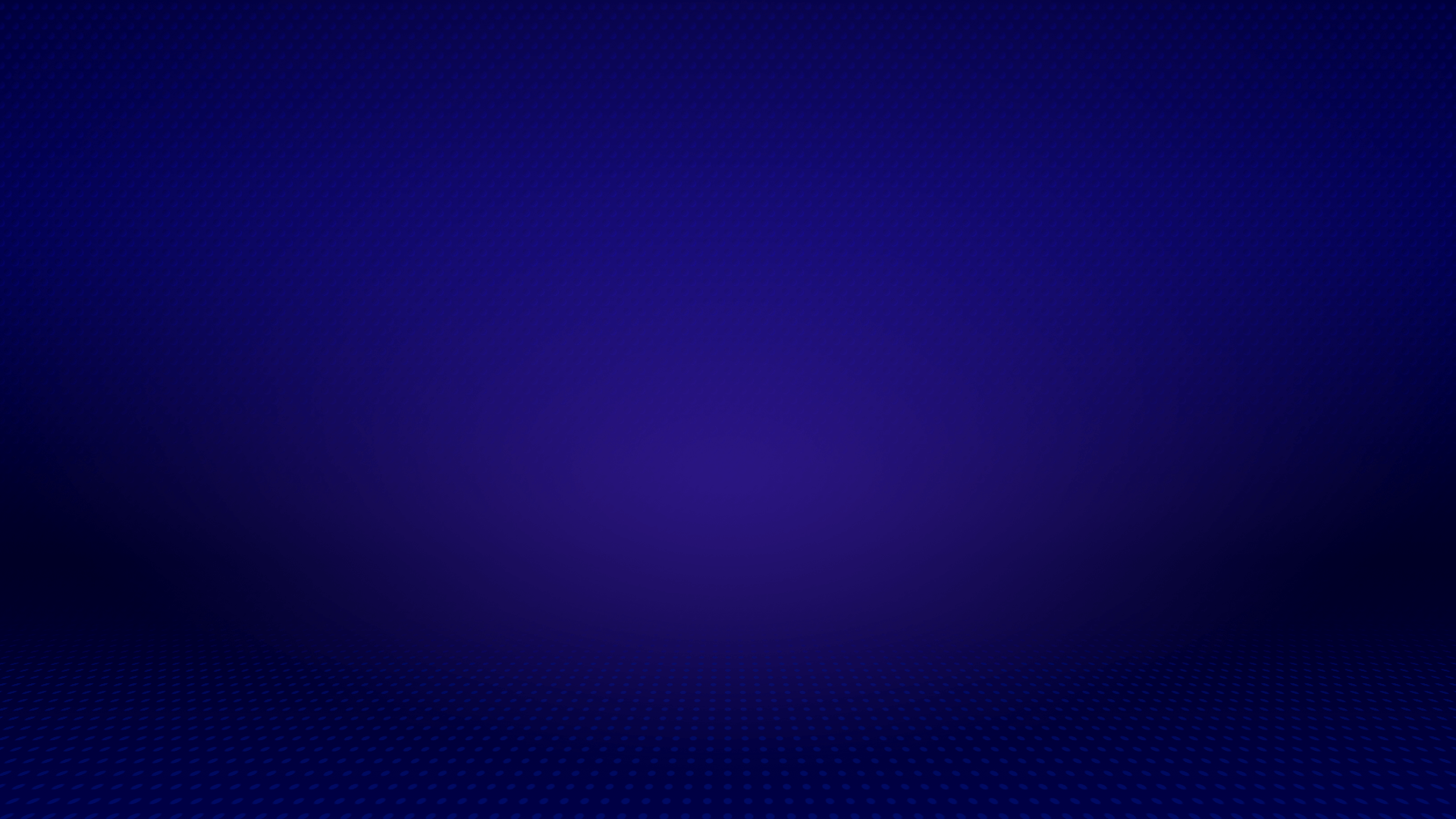 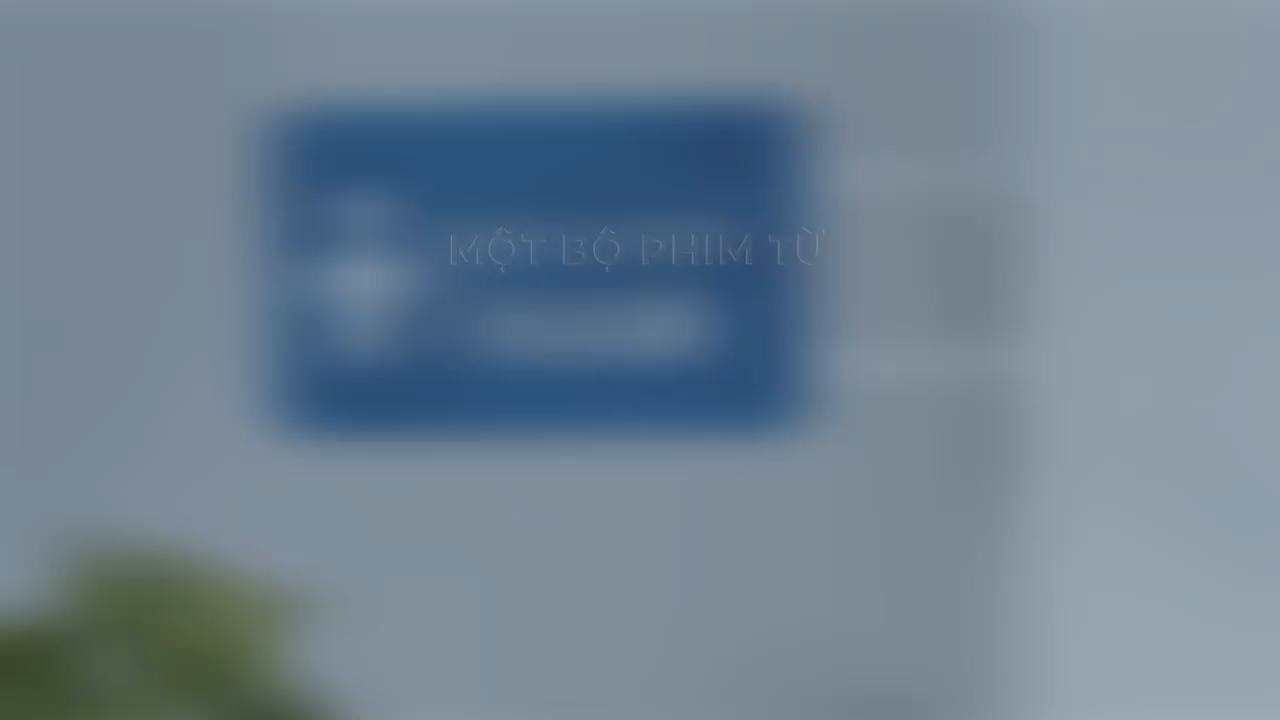 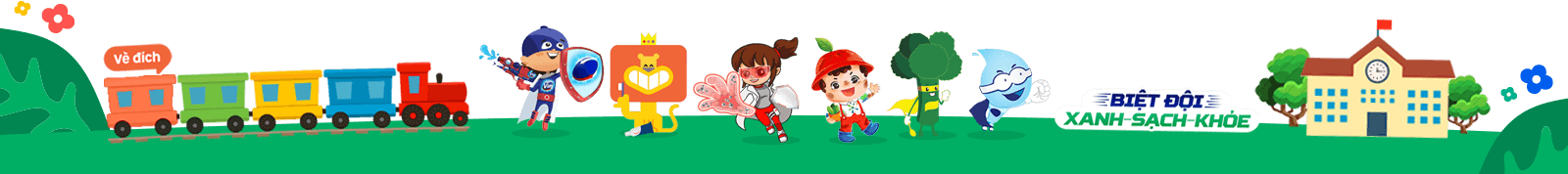 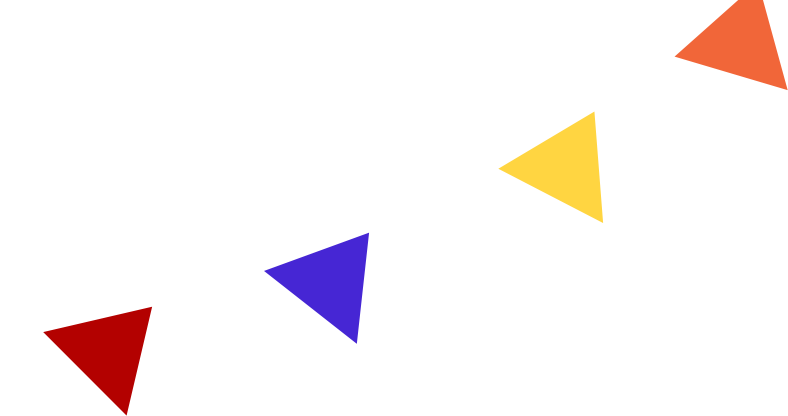 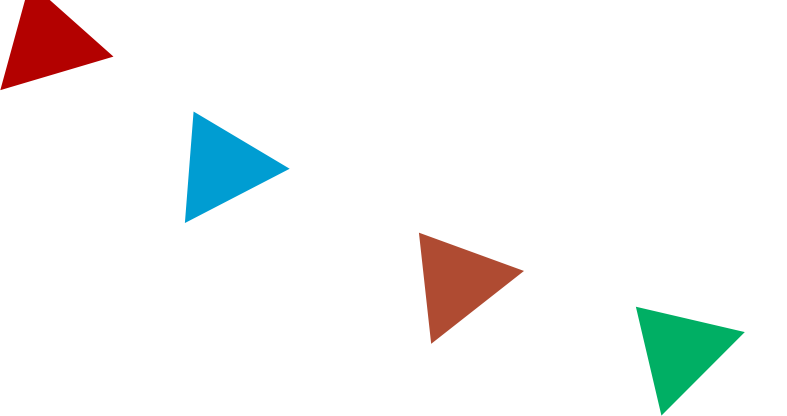 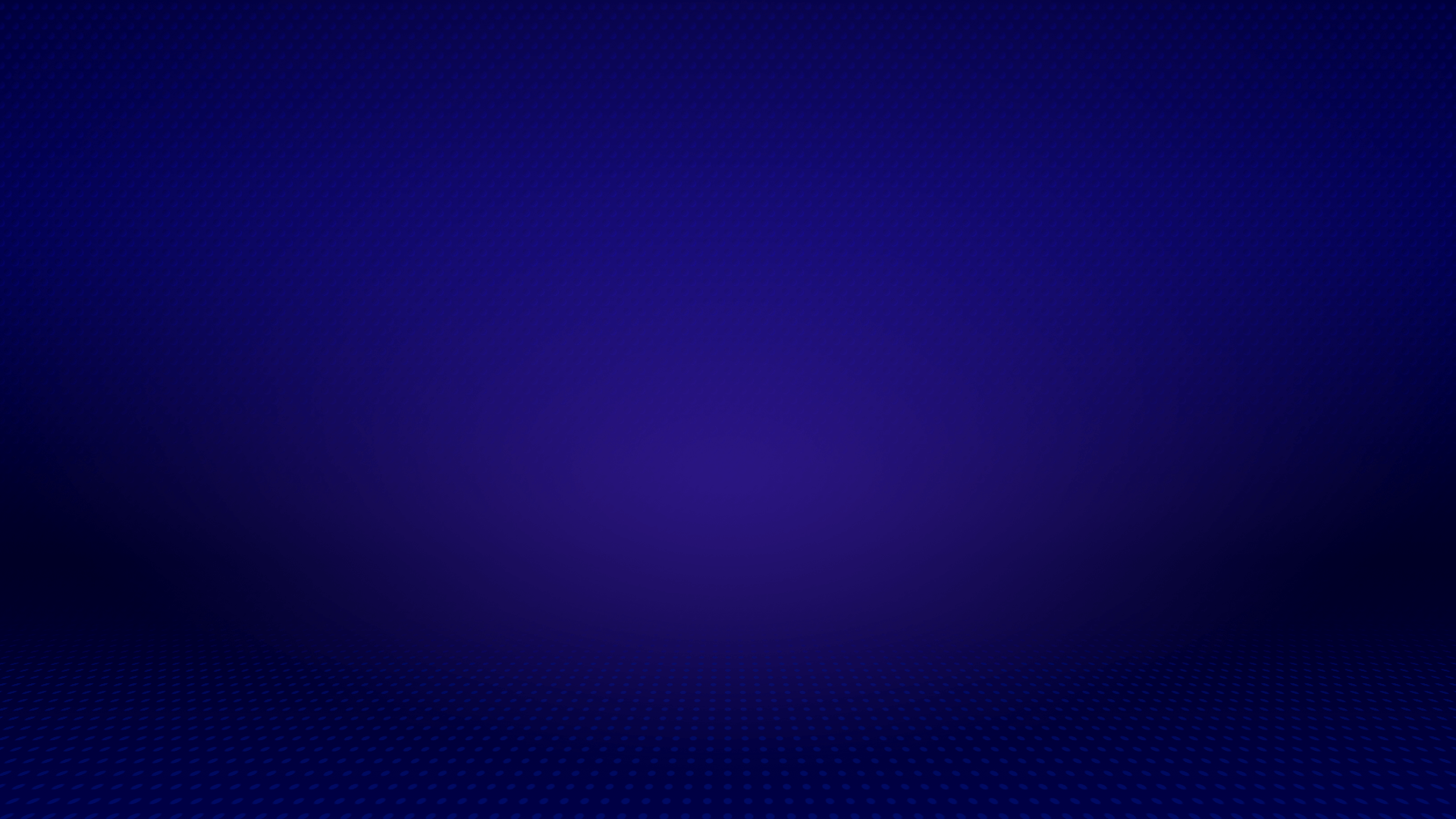 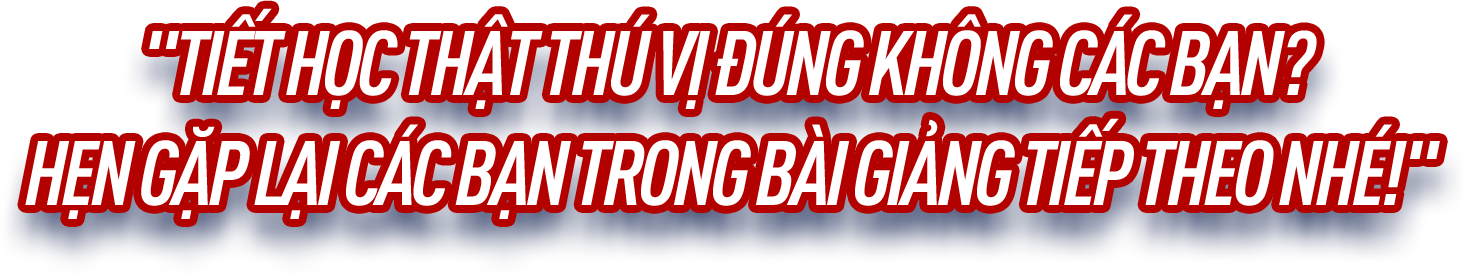 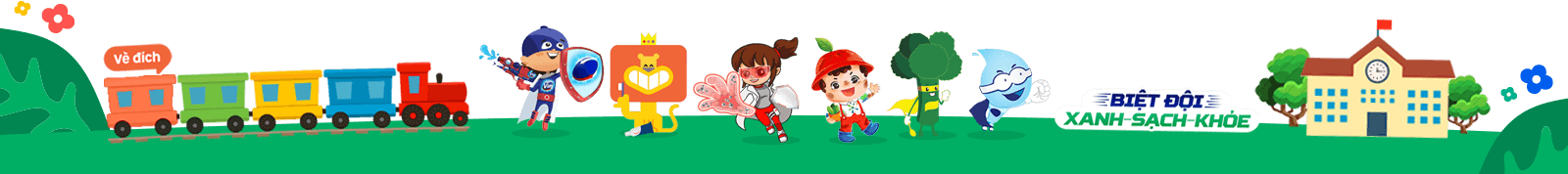 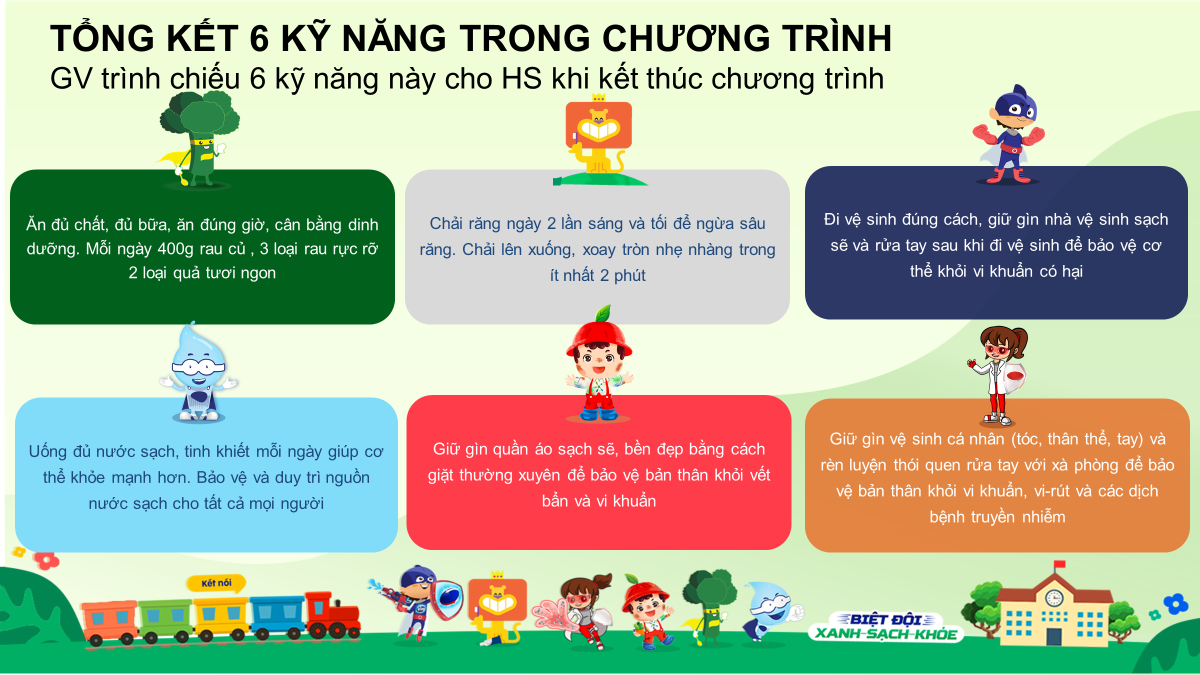 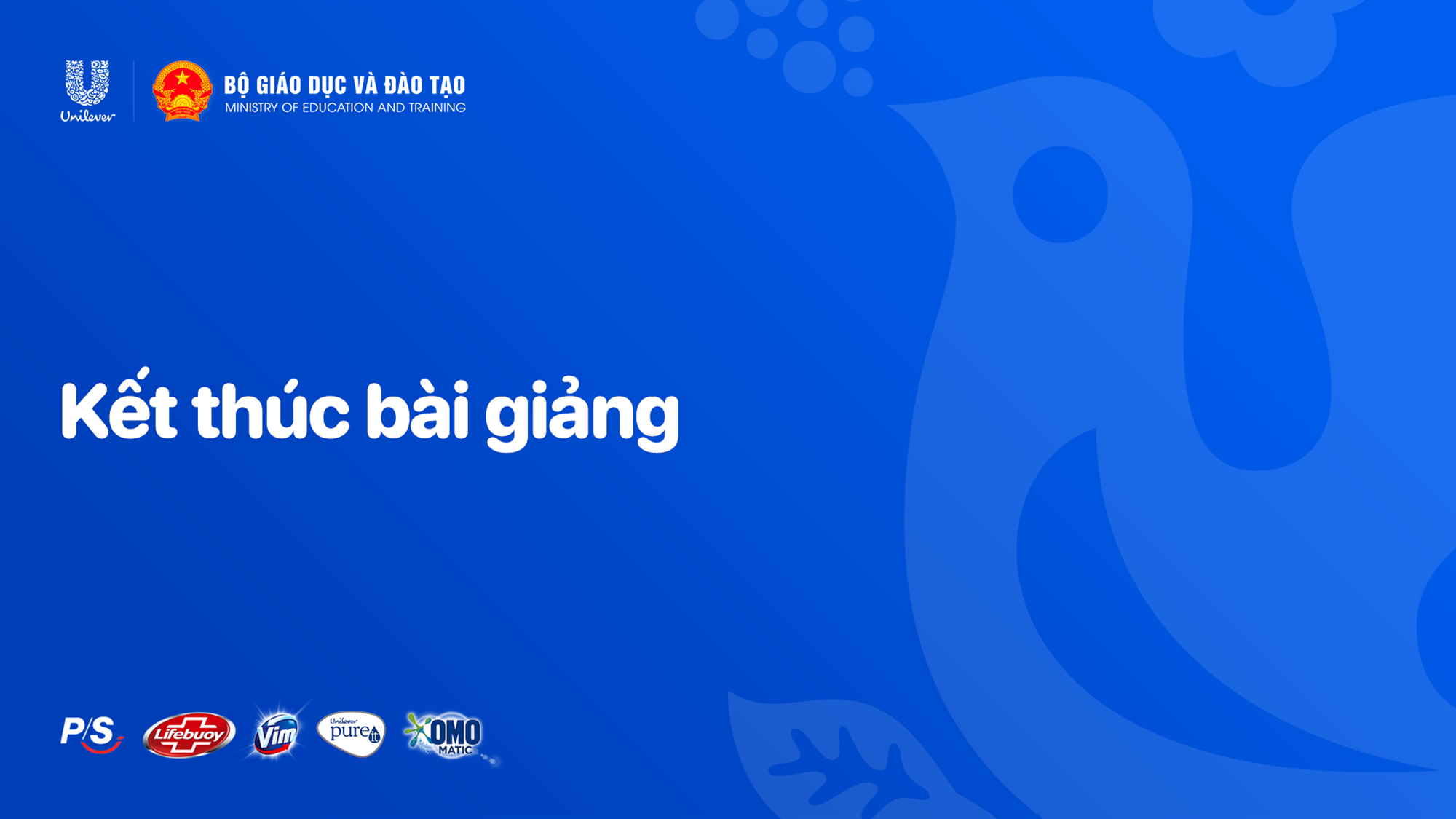 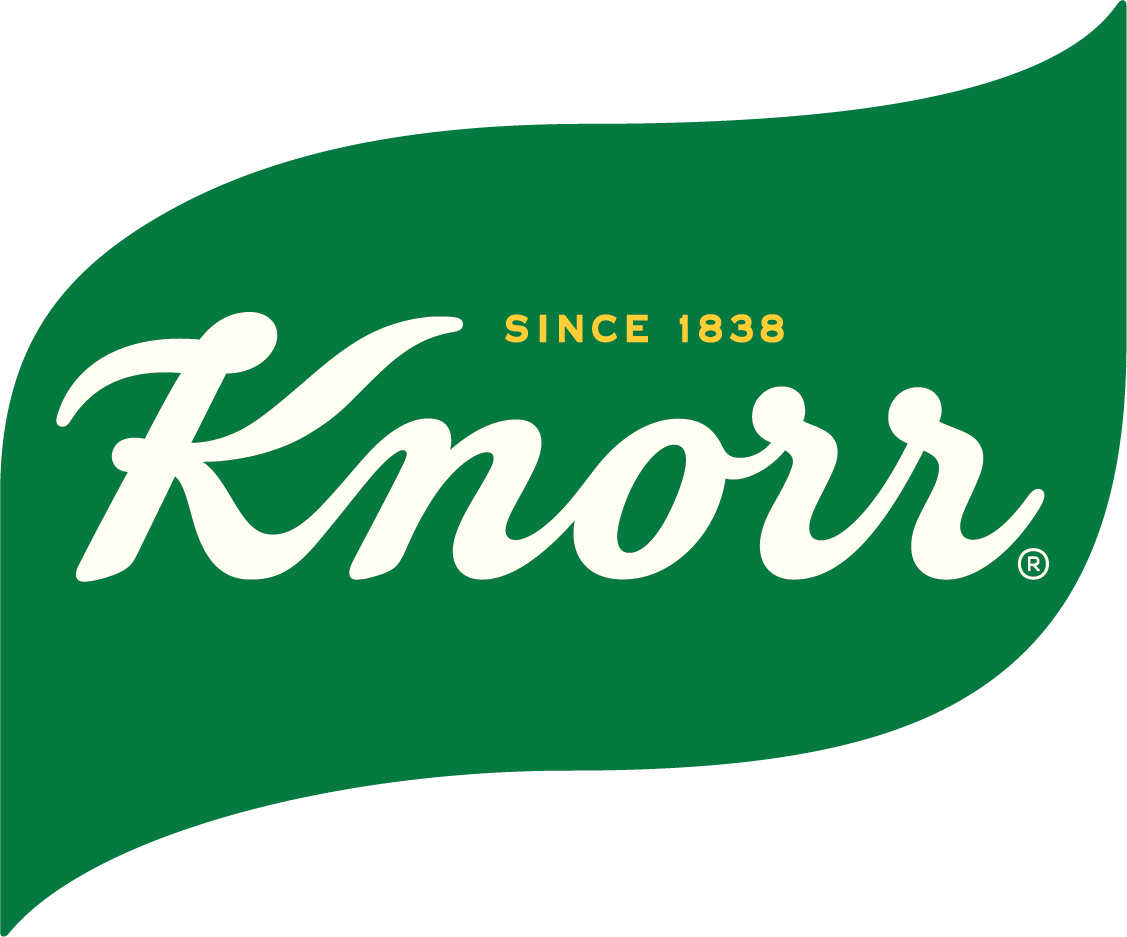